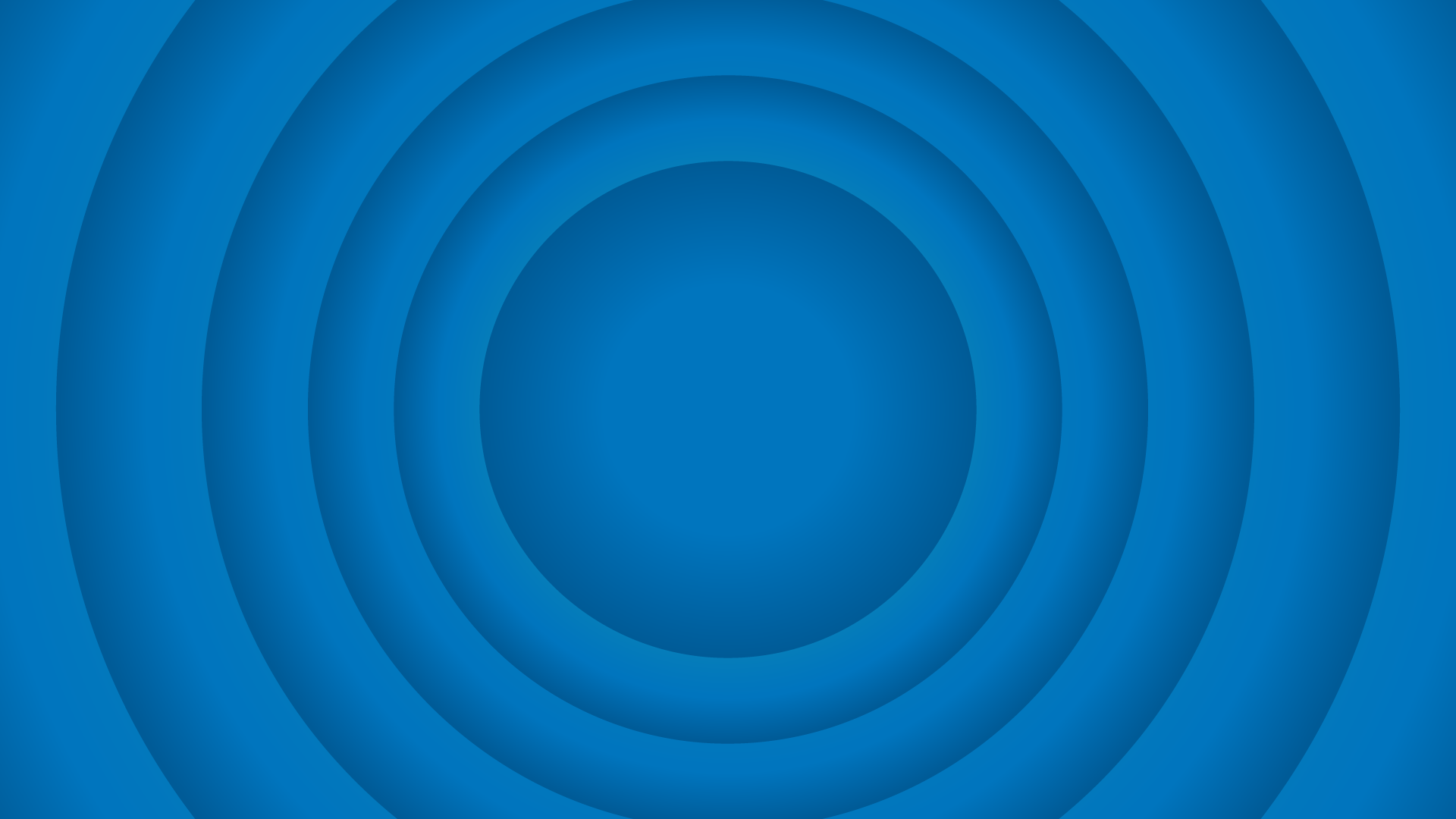 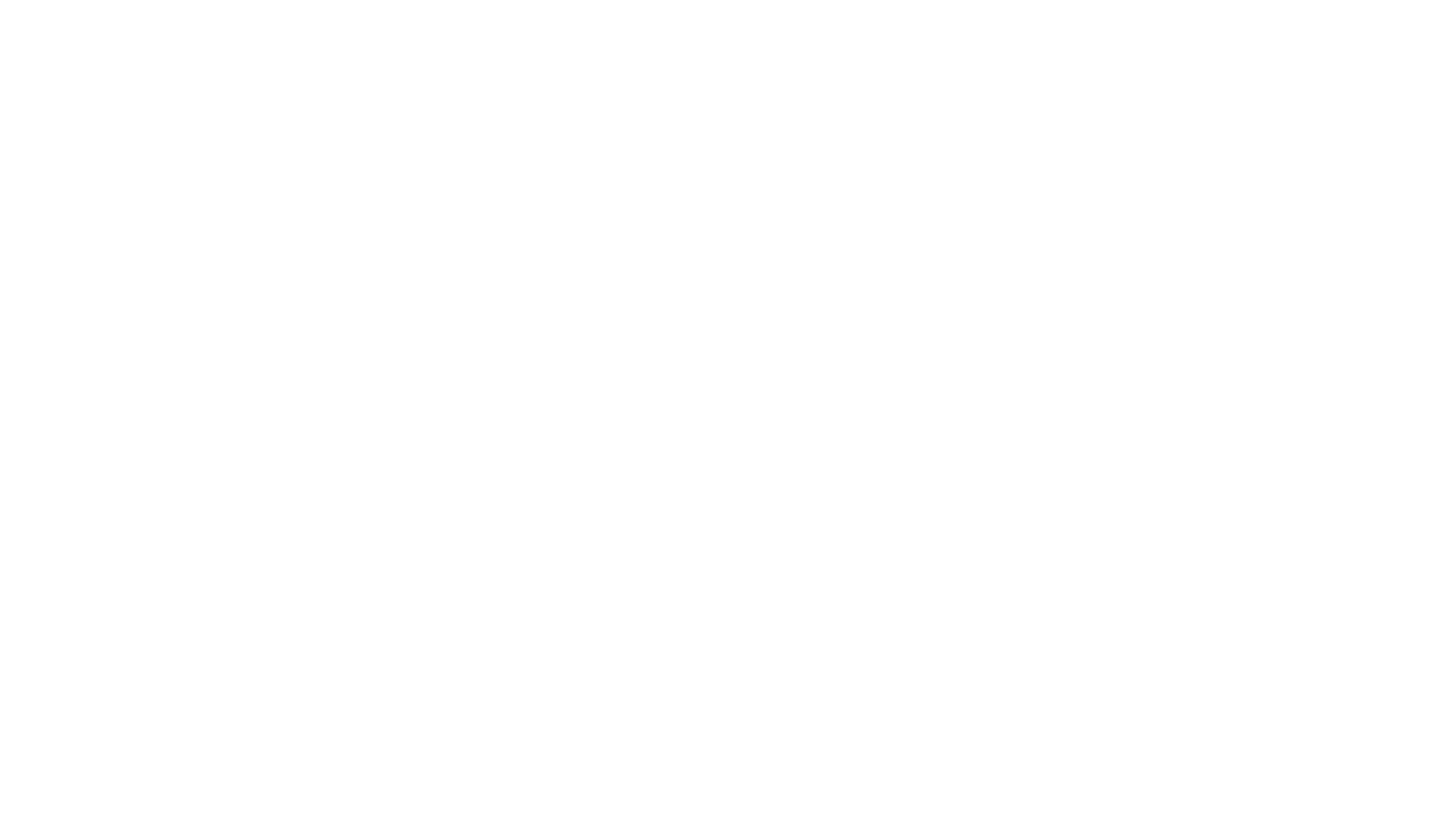 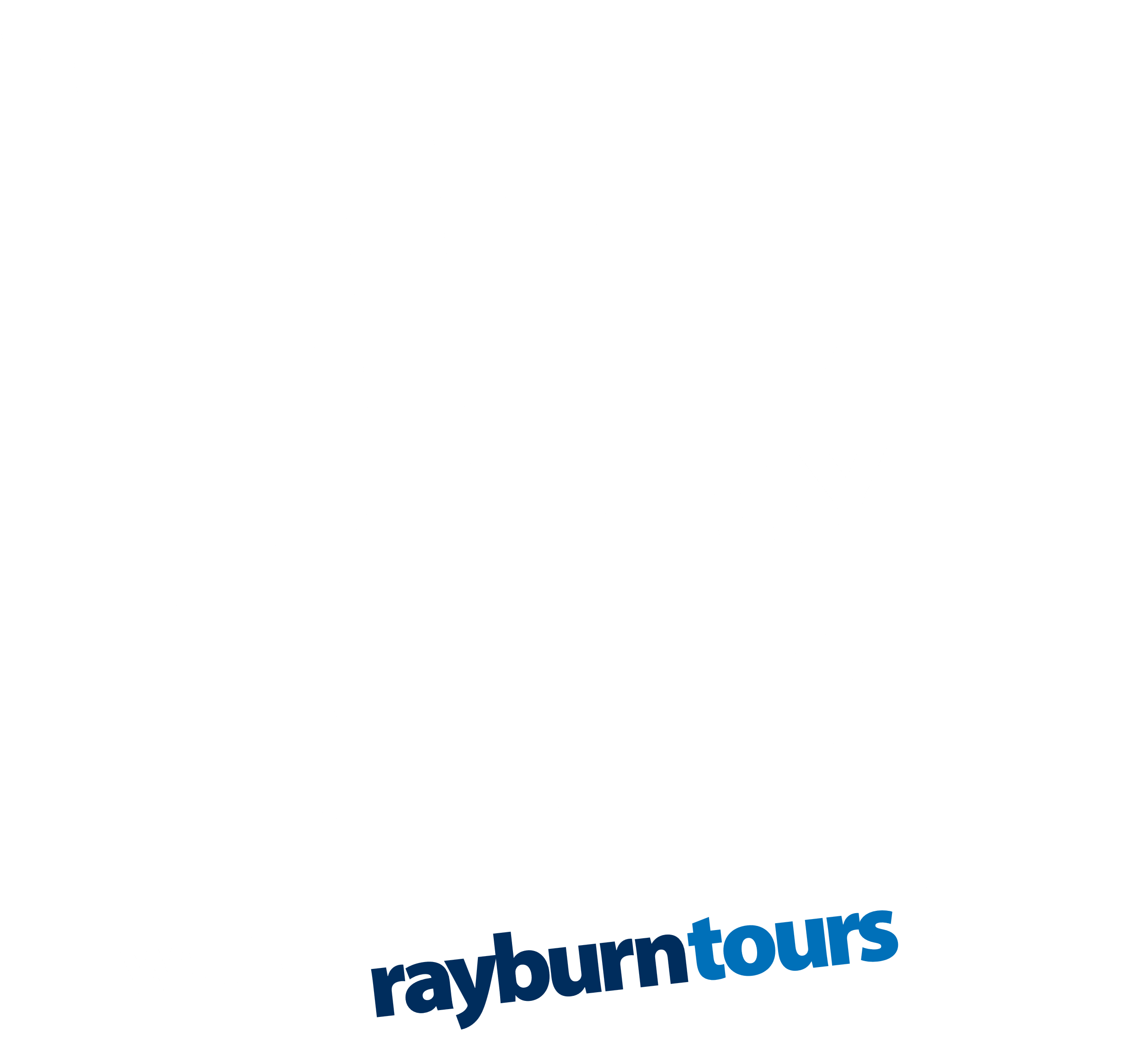 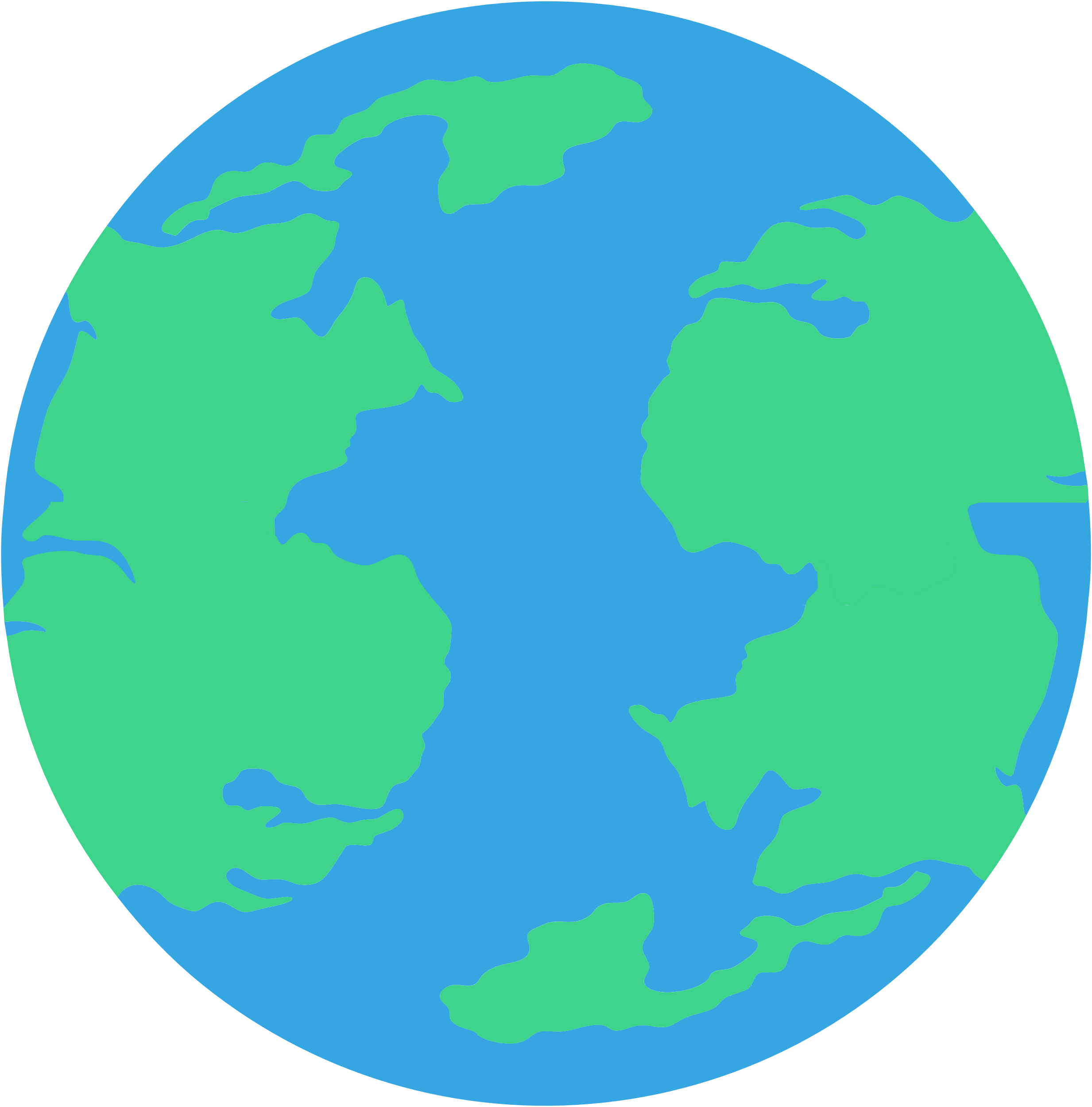 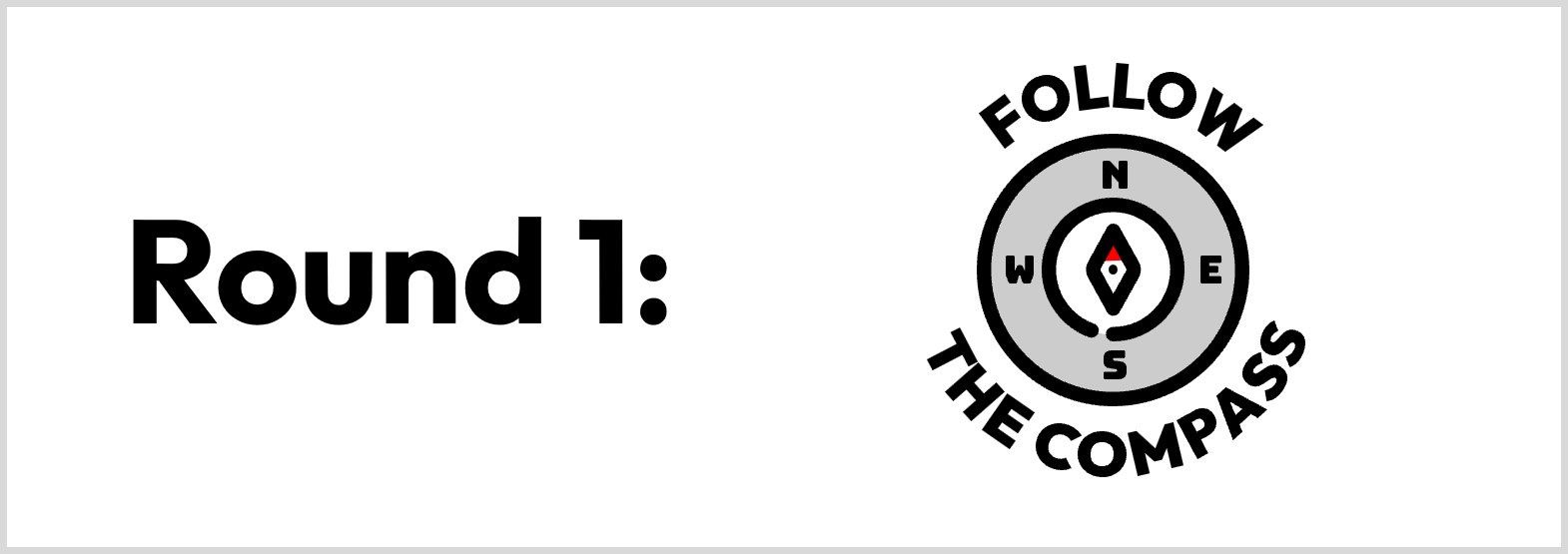 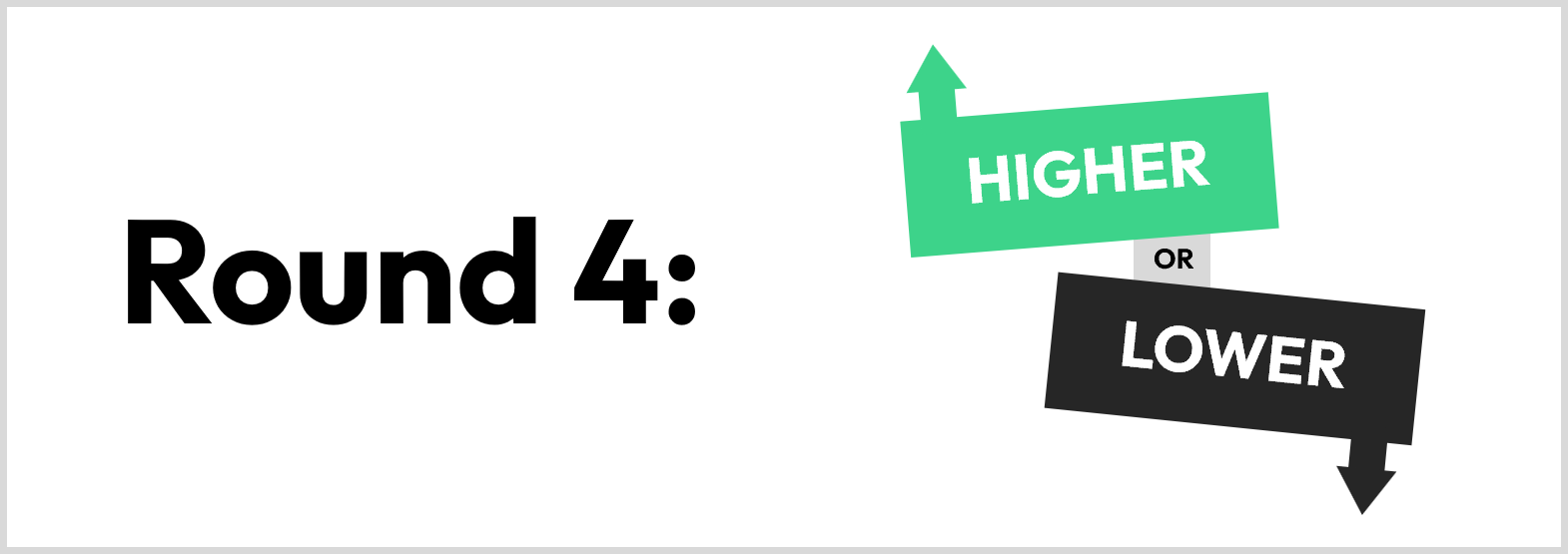 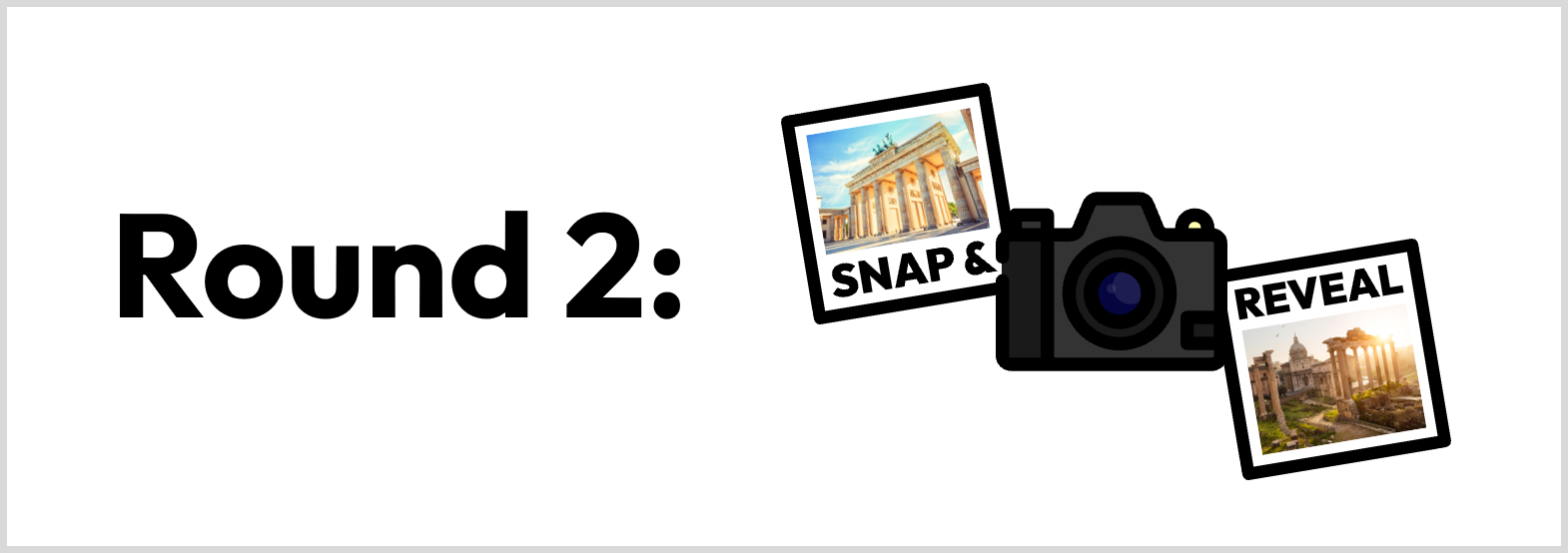 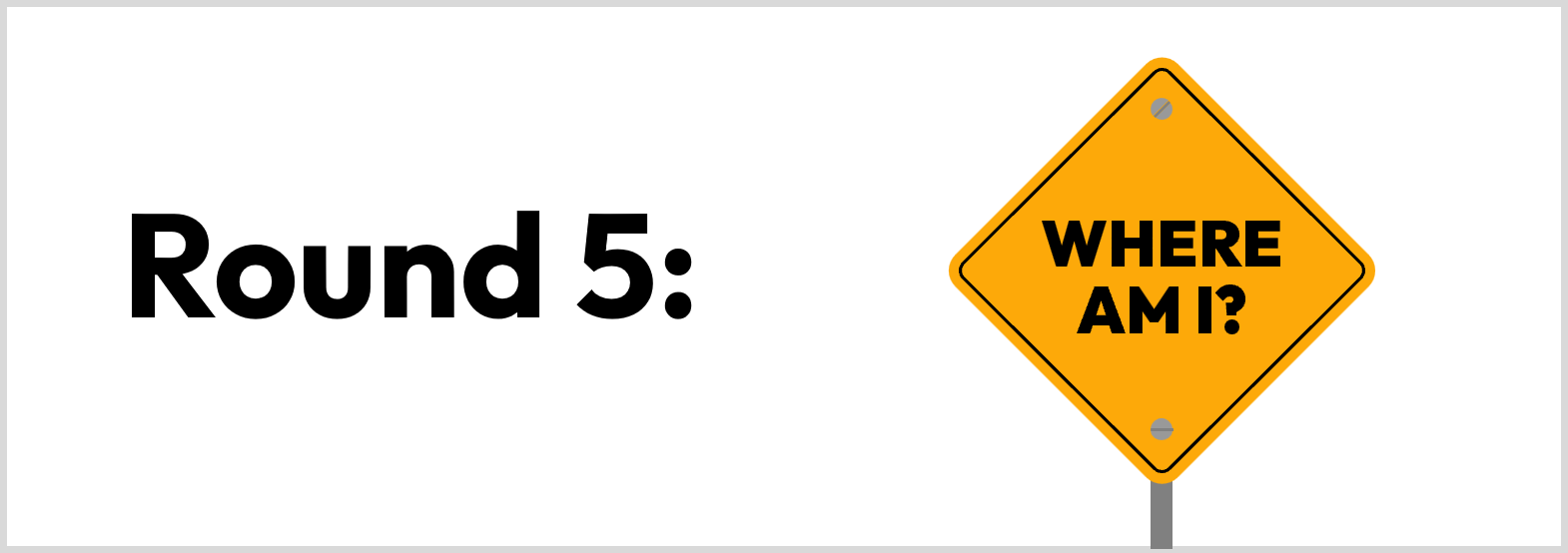 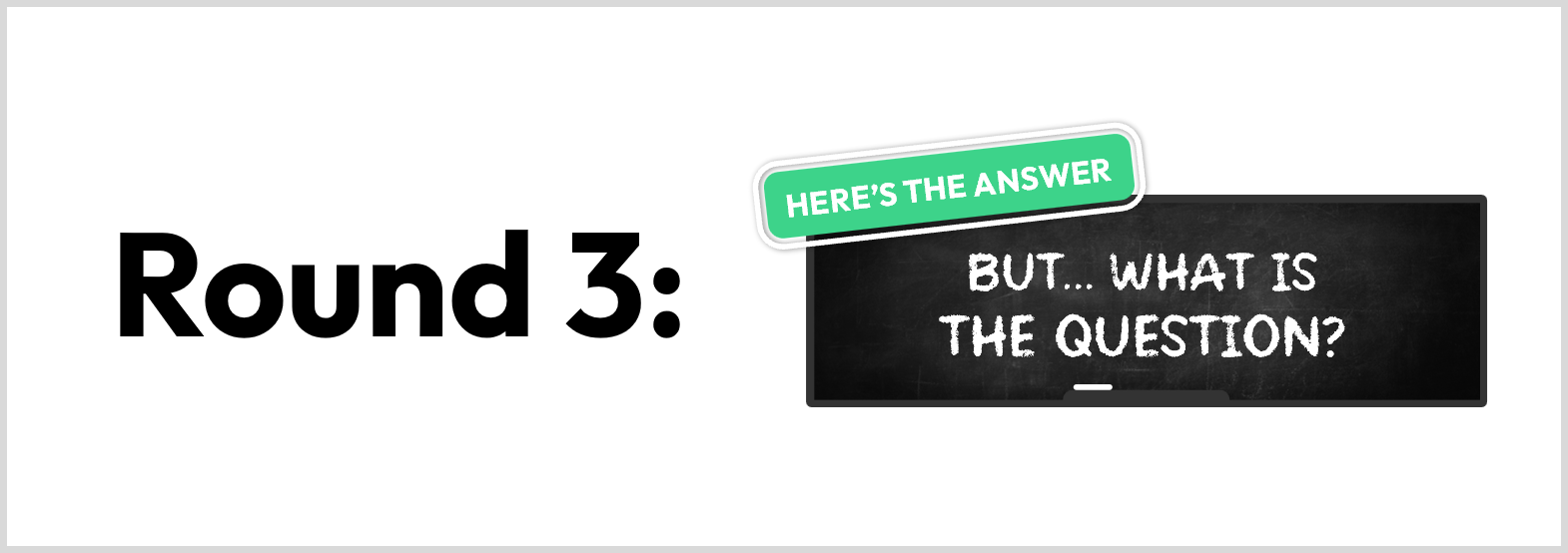 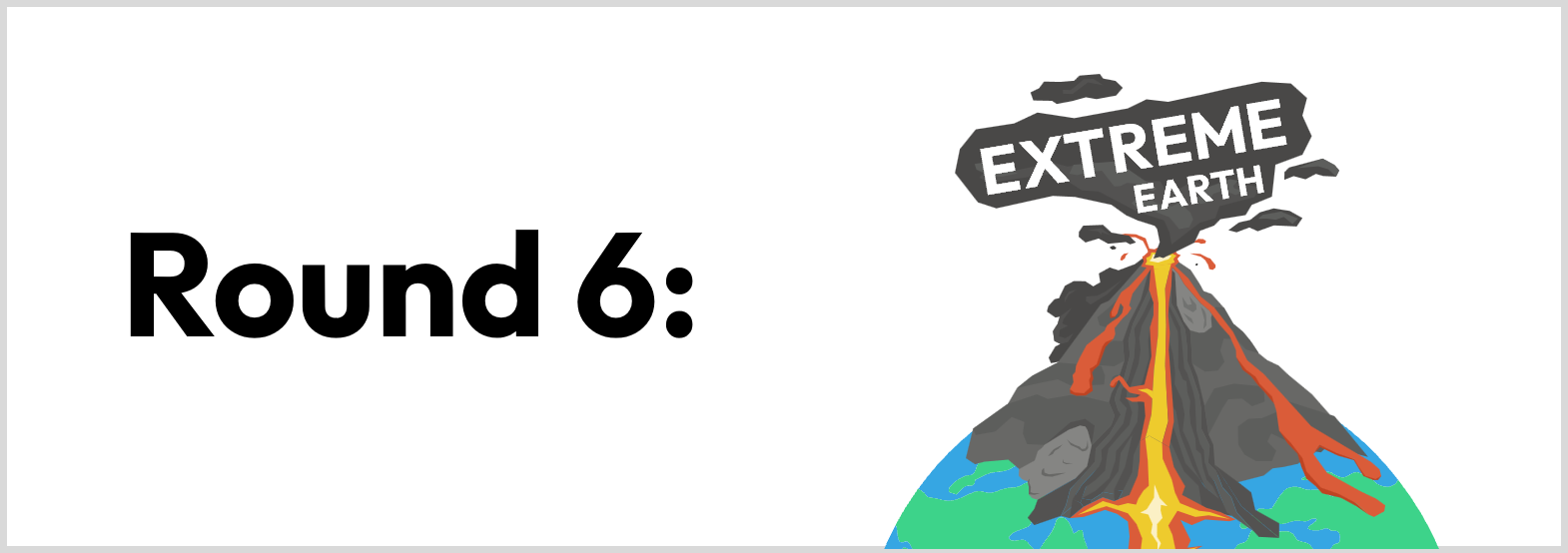 Round 1:
Question 1
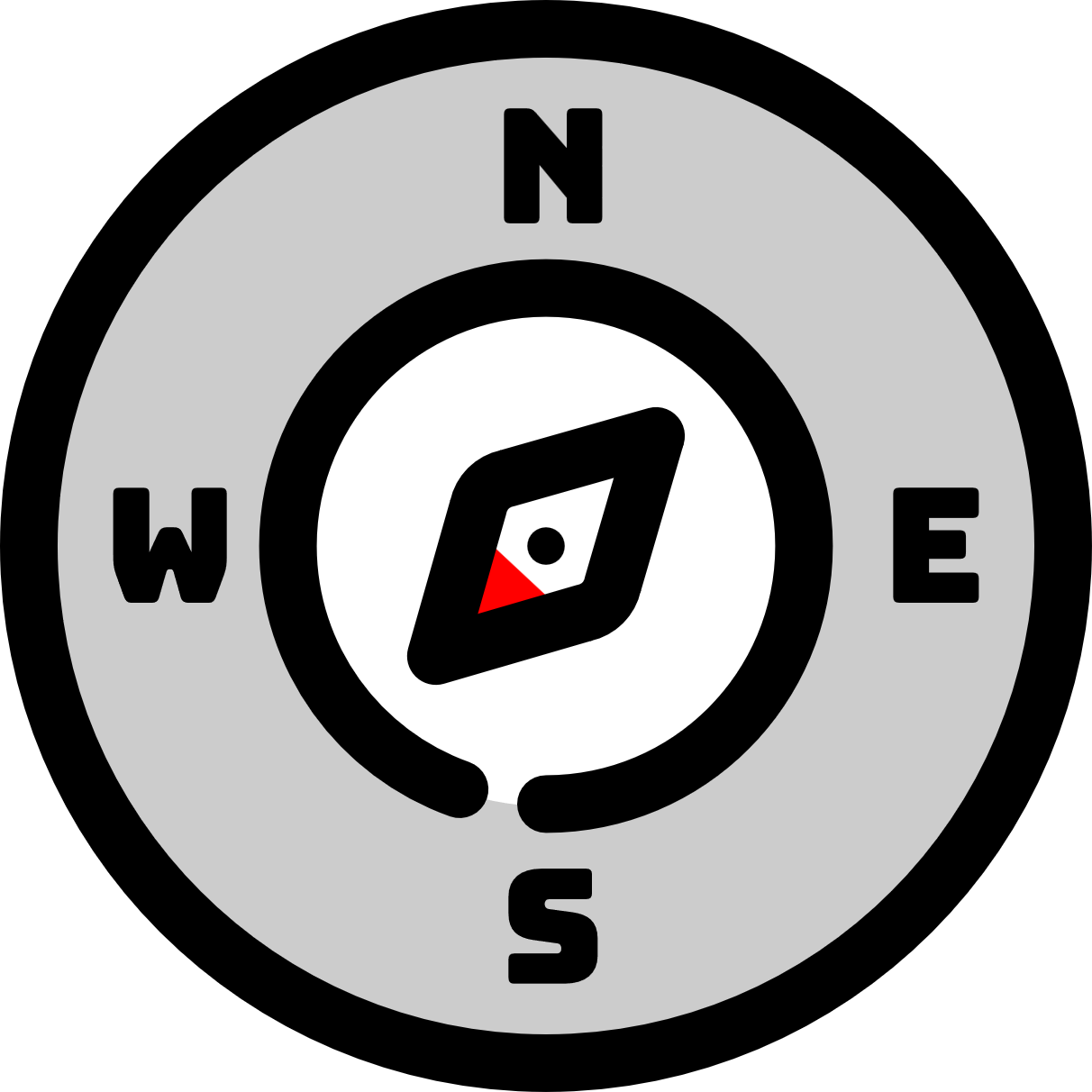 If I fly…
SOUTH-WEST
1,577 miles
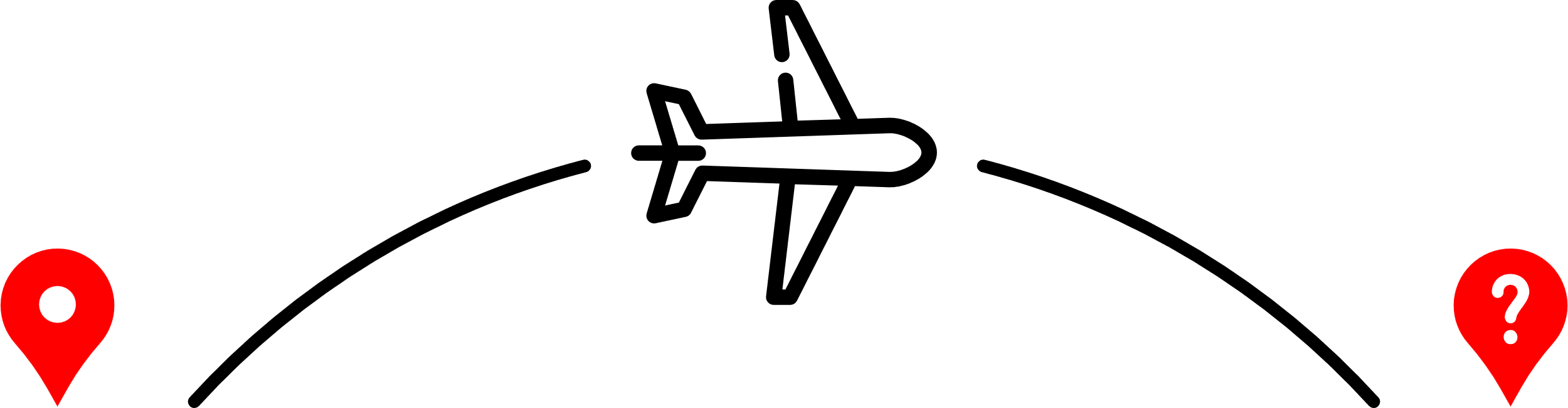 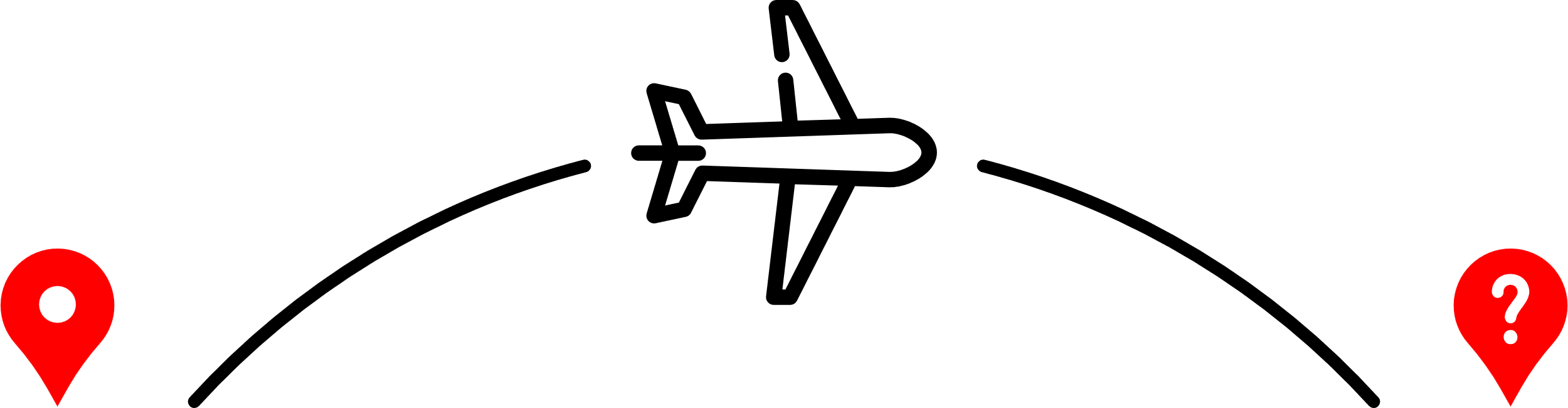 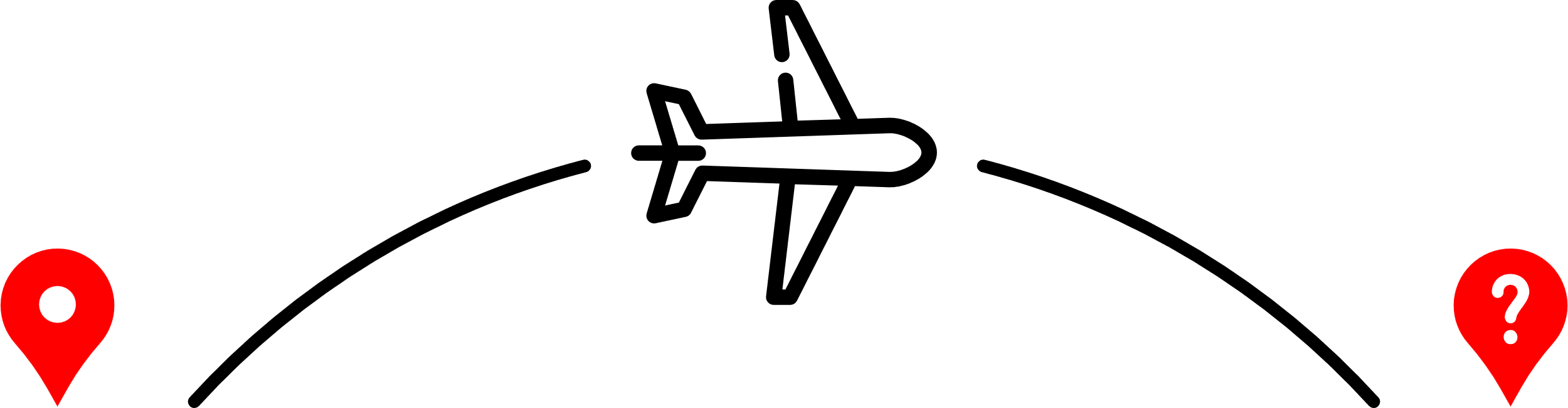 FROM
I AM IN
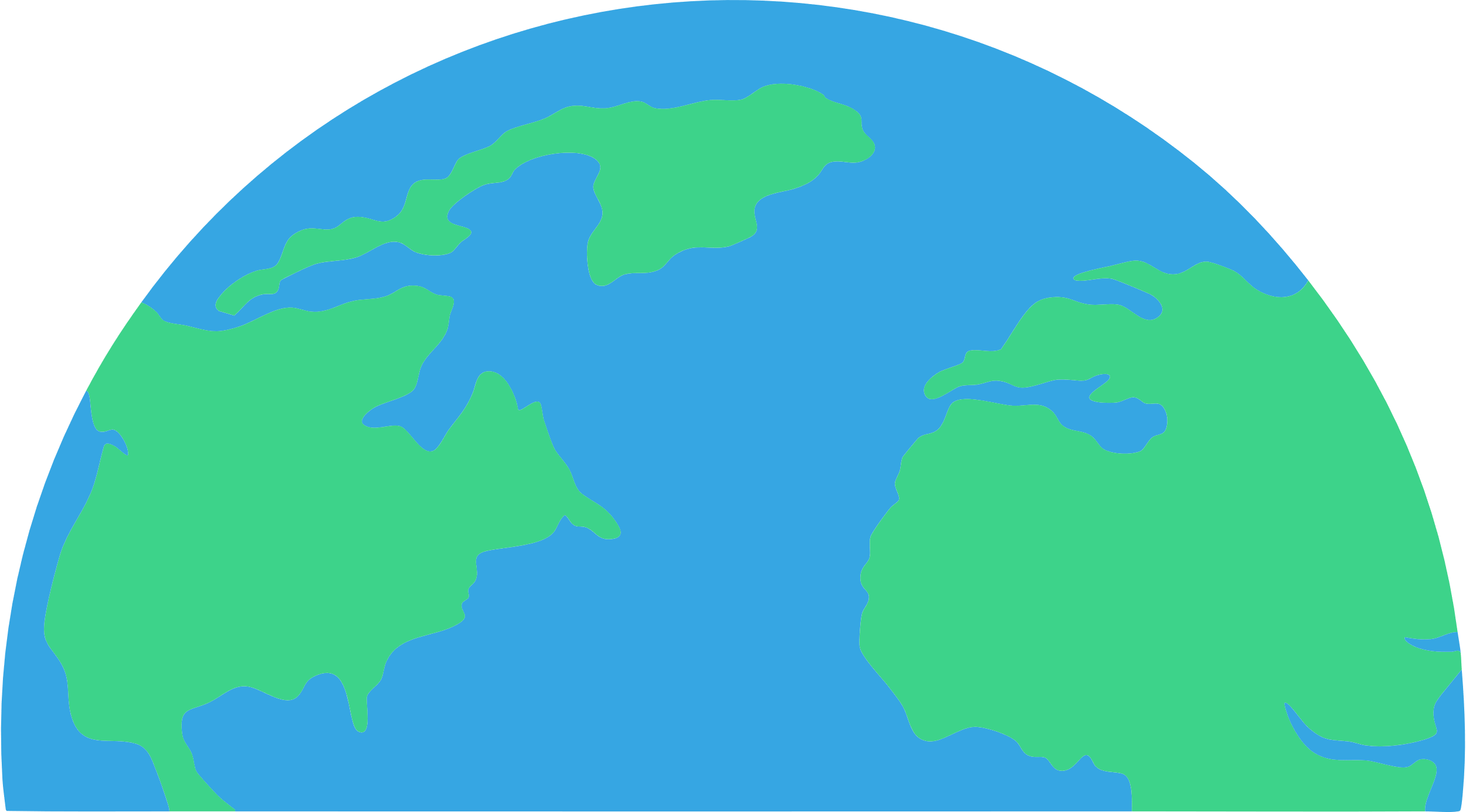 London
Iceland
Azores
Brazil
Canary Islands
Question 2
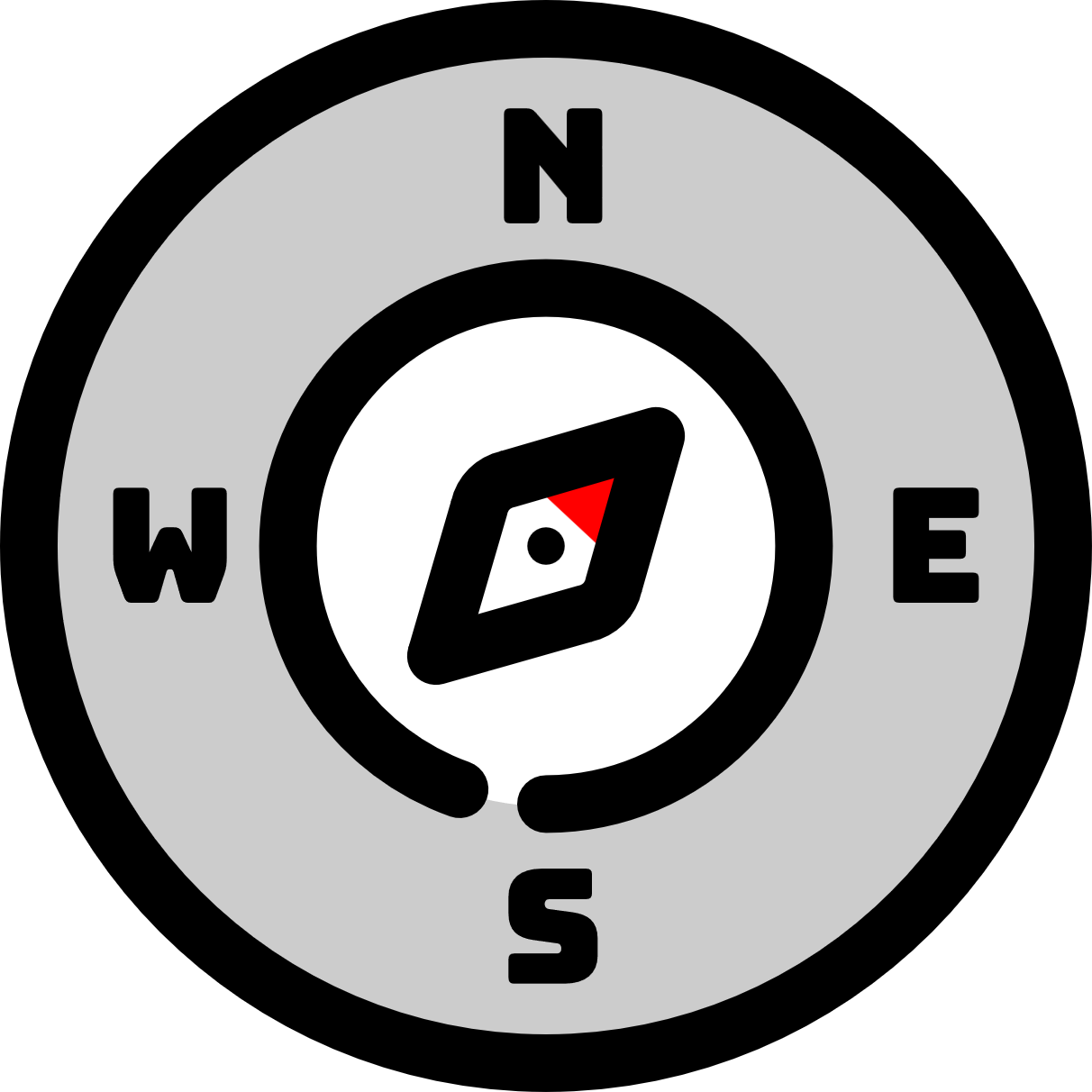 NORTH-EAST
If I fly…
1,131 miles
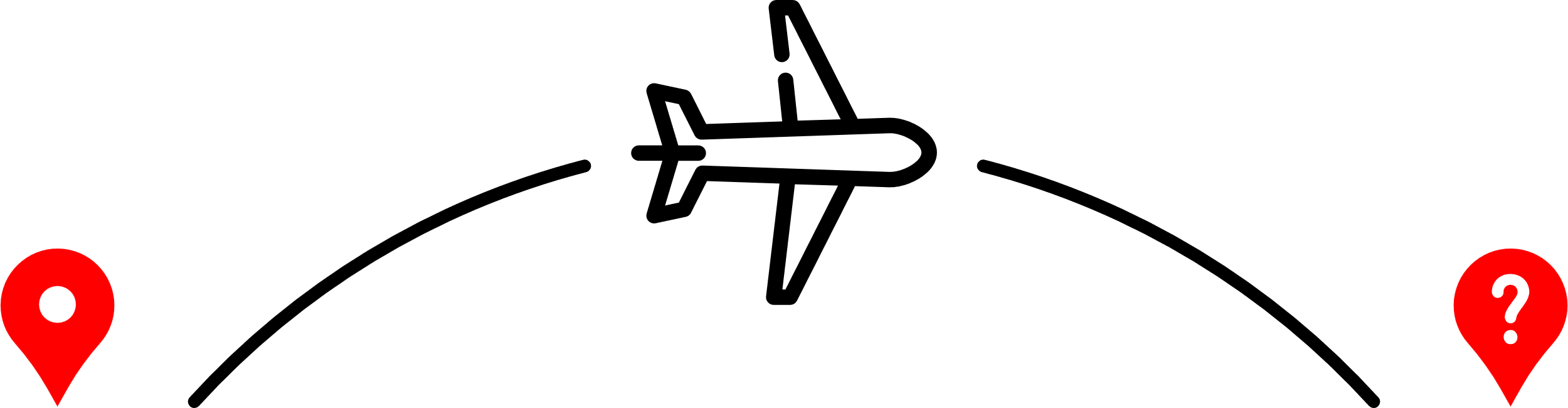 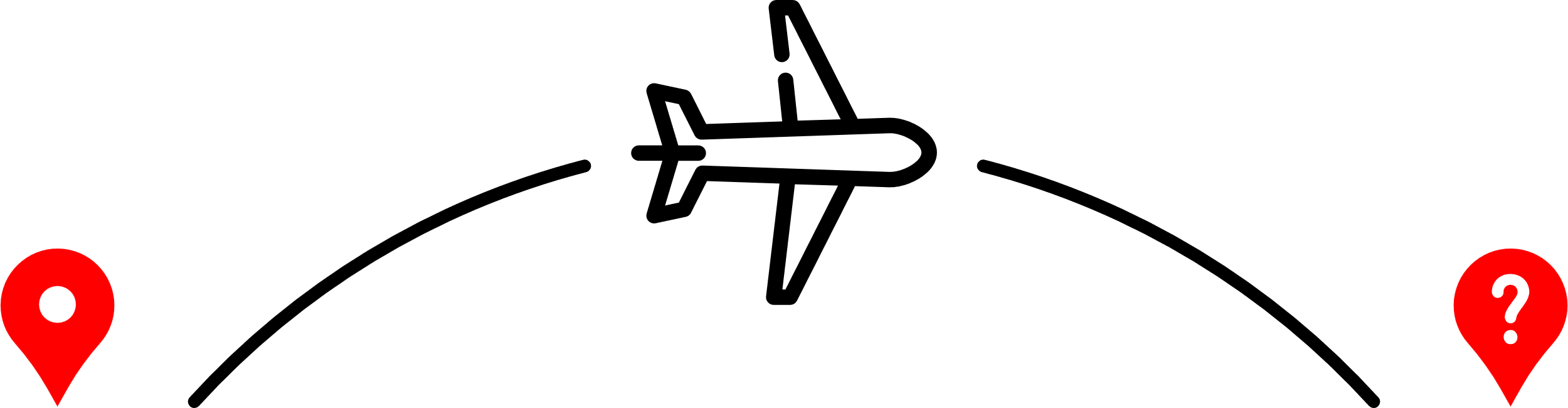 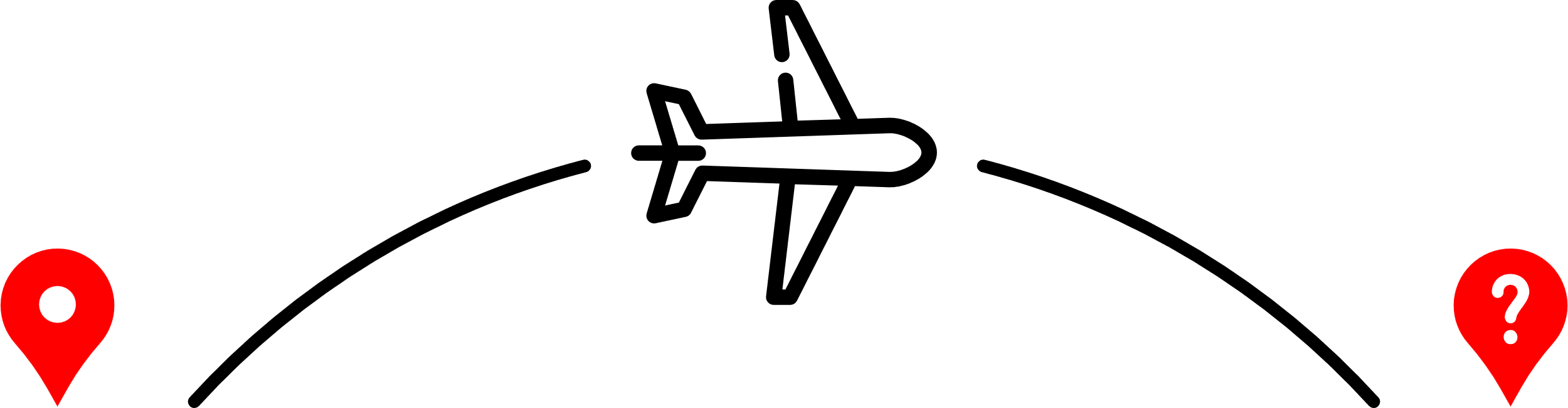 FROM
I AM IN
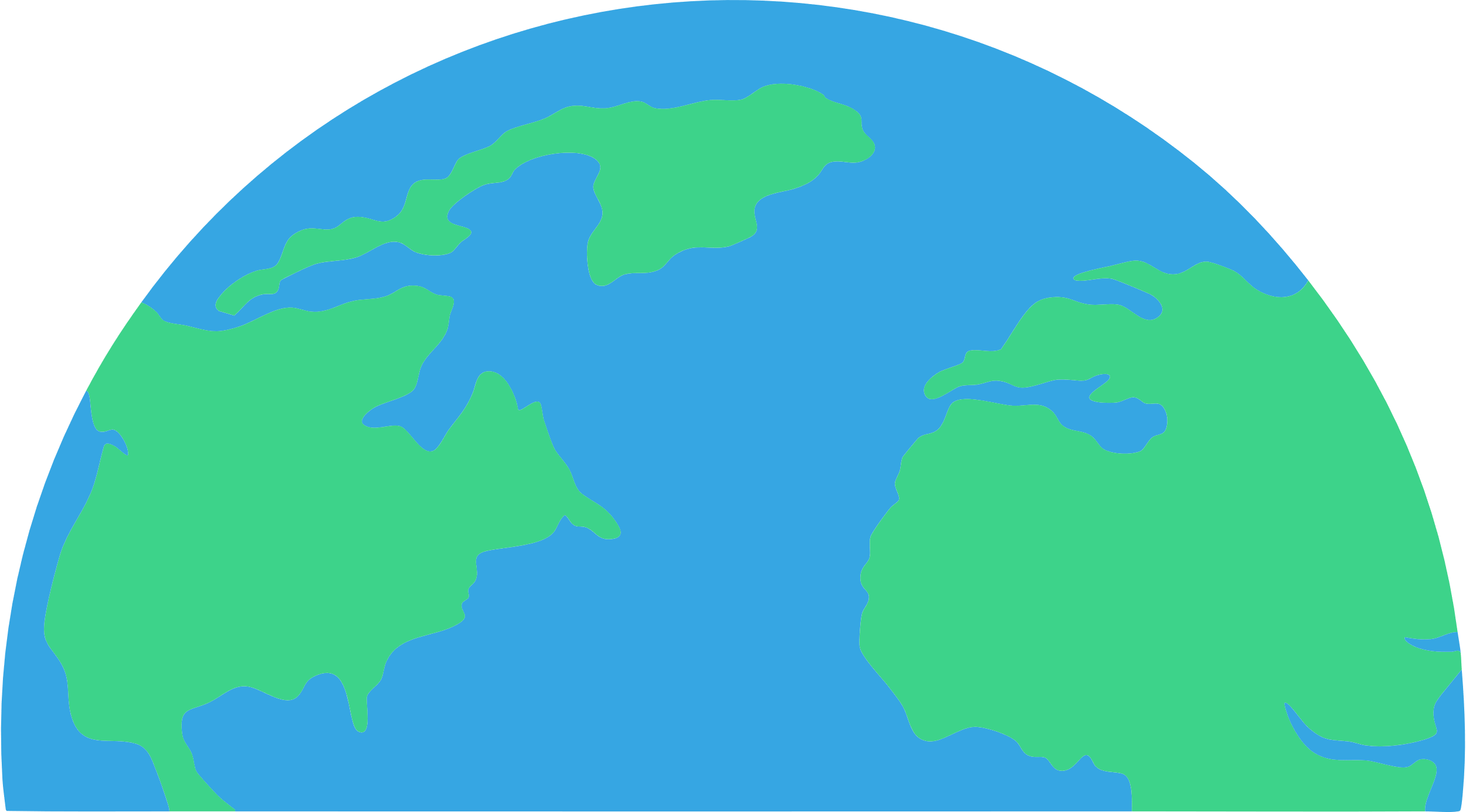 London
Helsinki
Prague
Moscow
Paris
Question 3
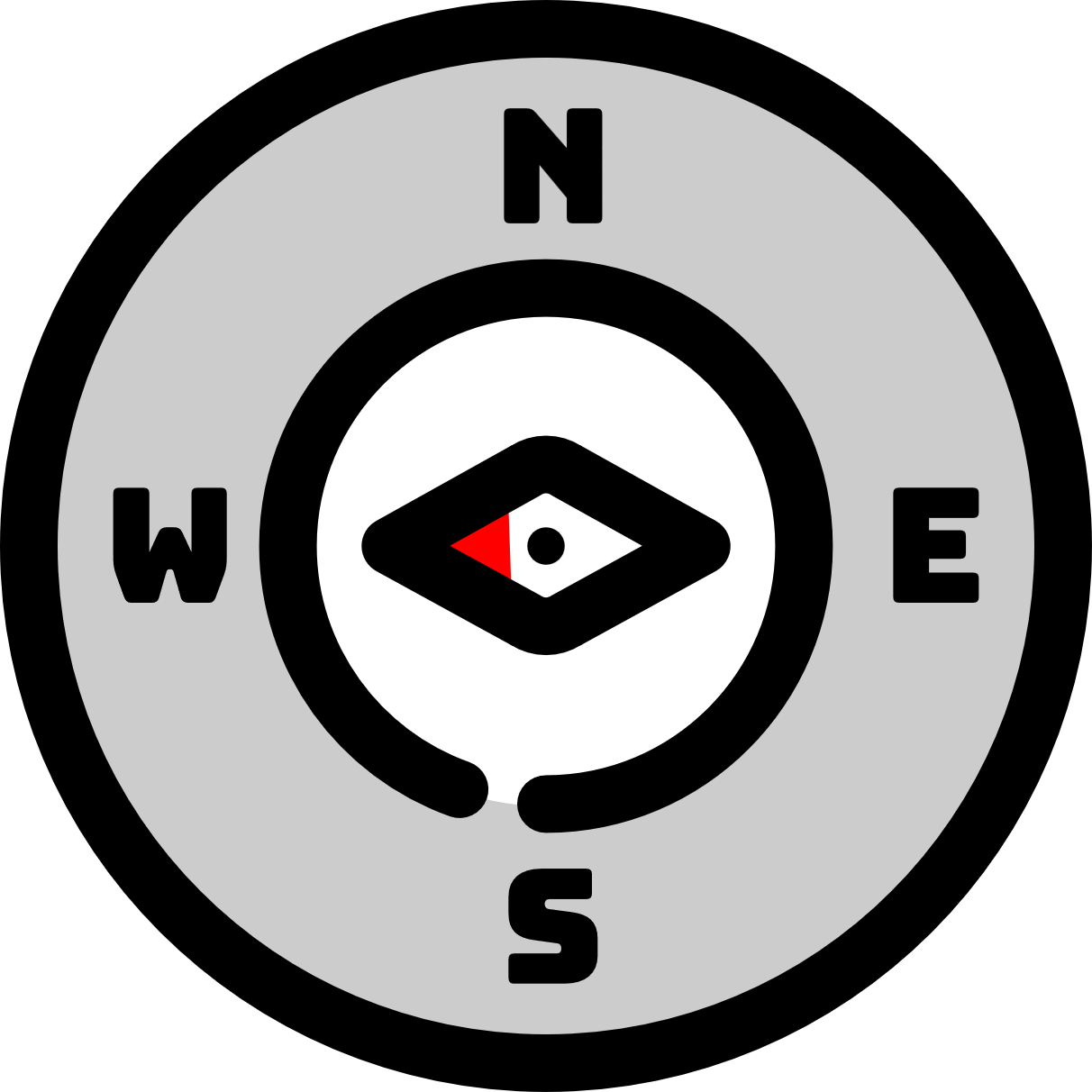 WEST
If I fly…
3,020 miles
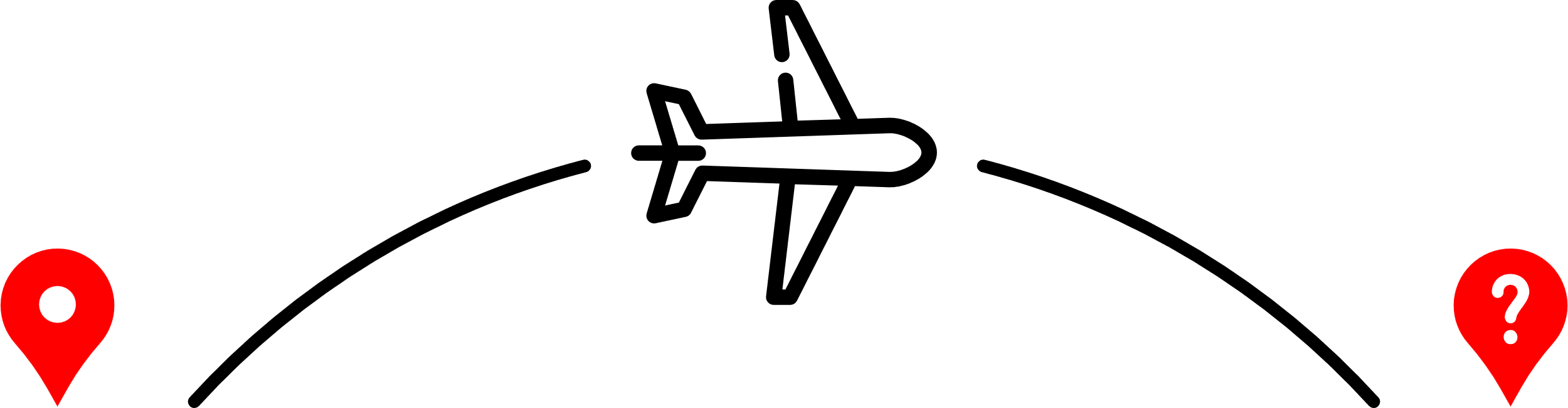 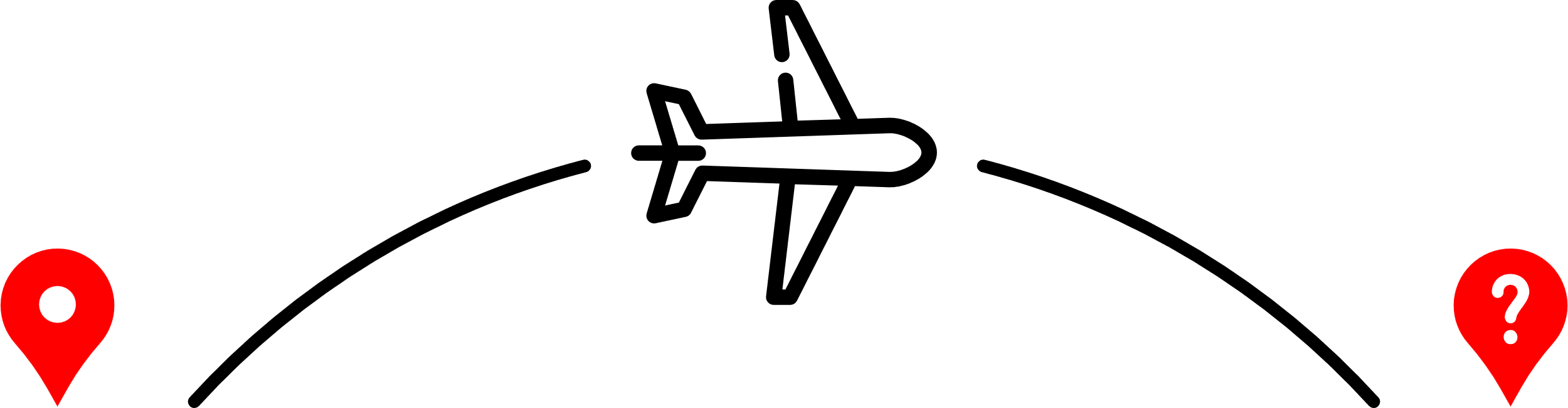 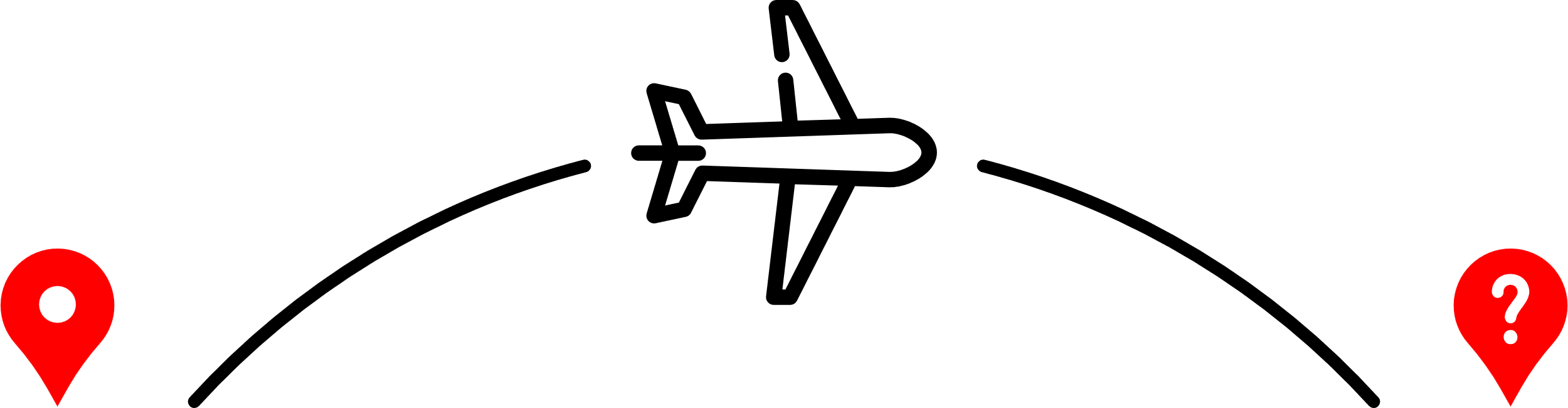 FROM
I AM IN
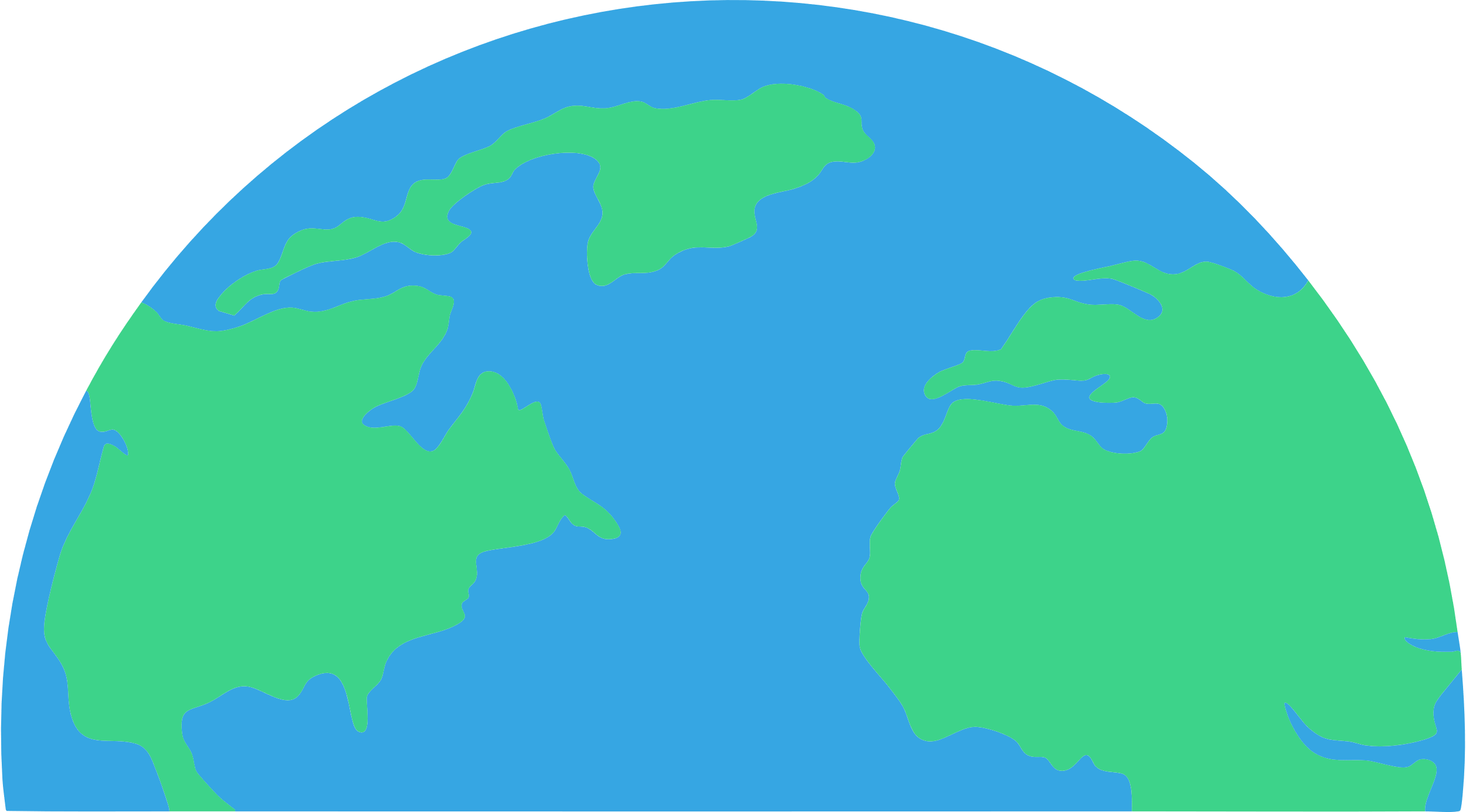 Edinburgh
Mexico City
Las Vegas
Washington DC
Montreal
Question 4
SOUTH, SOUTH-EAST
If I drive…
371 miles
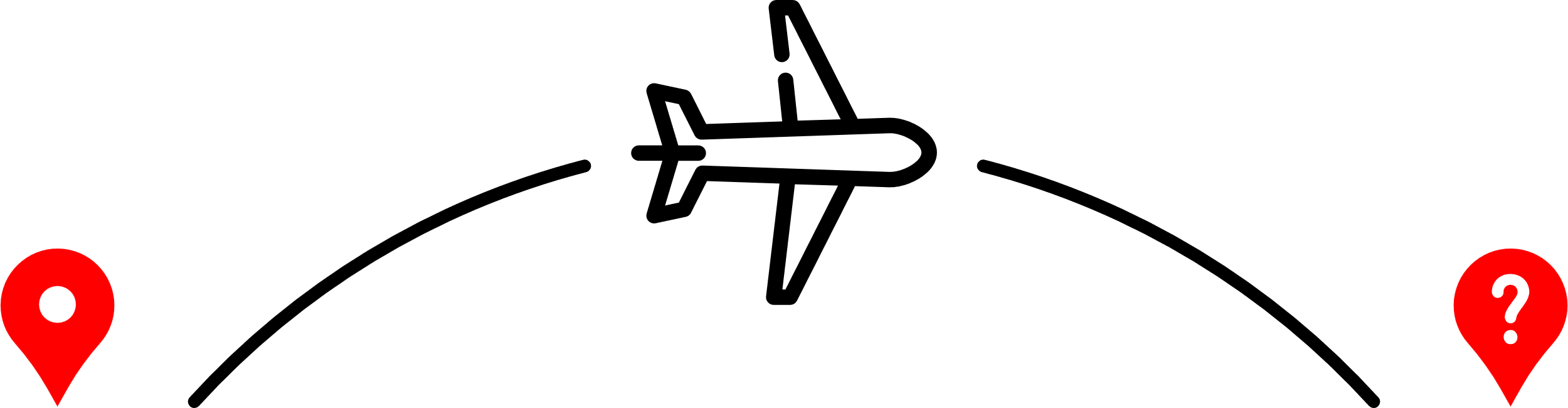 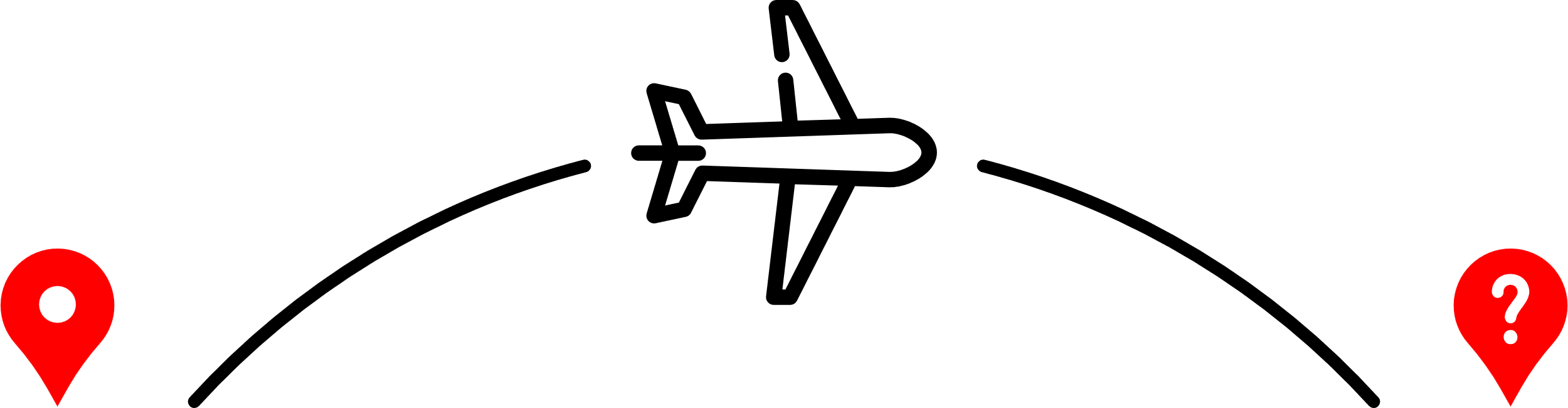 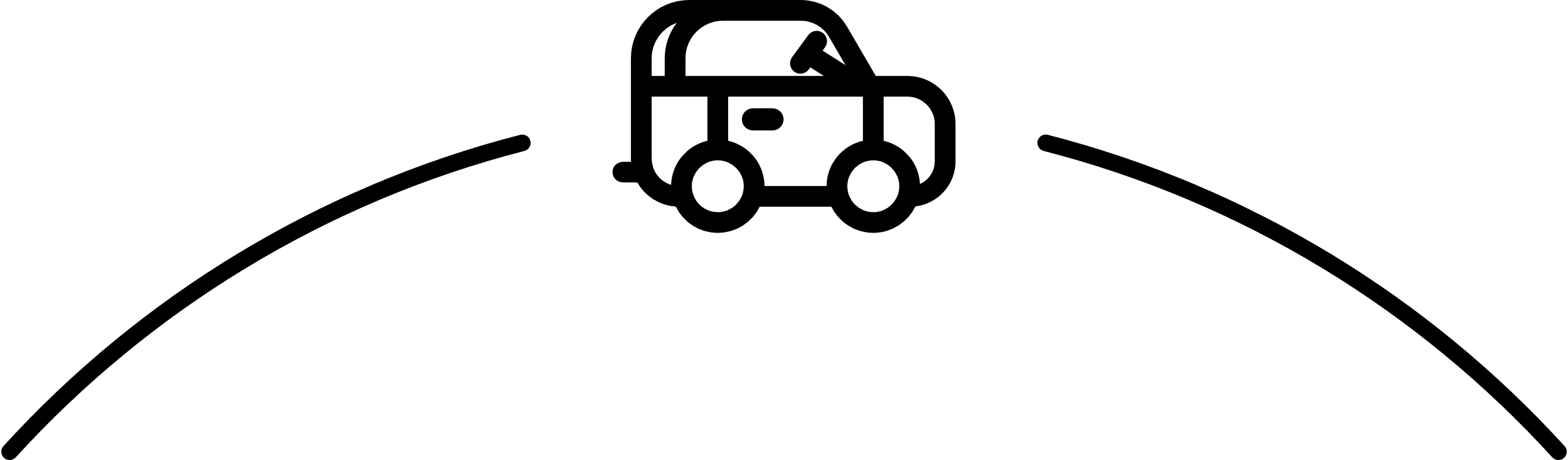 FROM
I AM IN
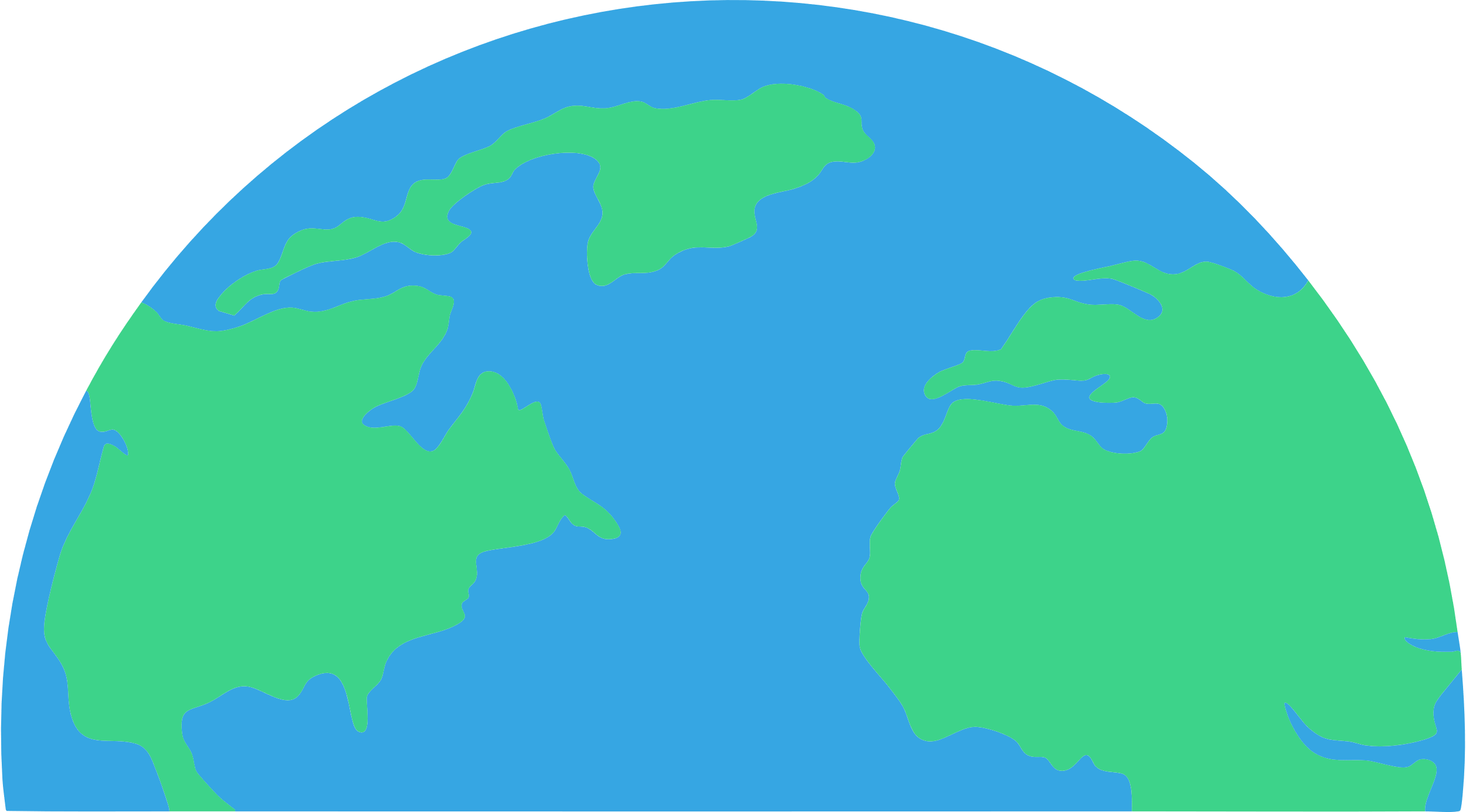 Edinburgh
Manchester
Cardiff
London
Leeds
Question 5
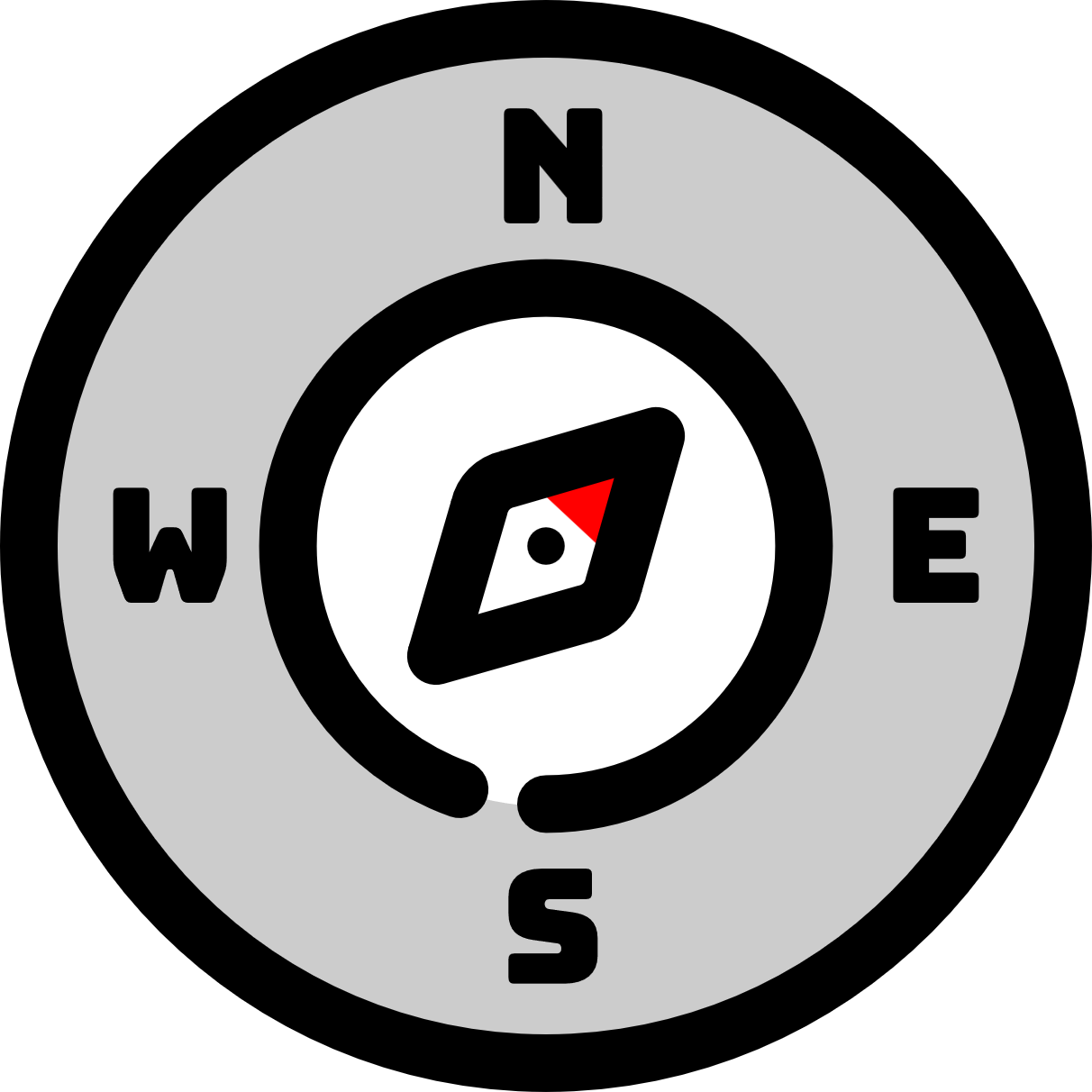 NORTH-EAST
If I fly…
1,162 miles
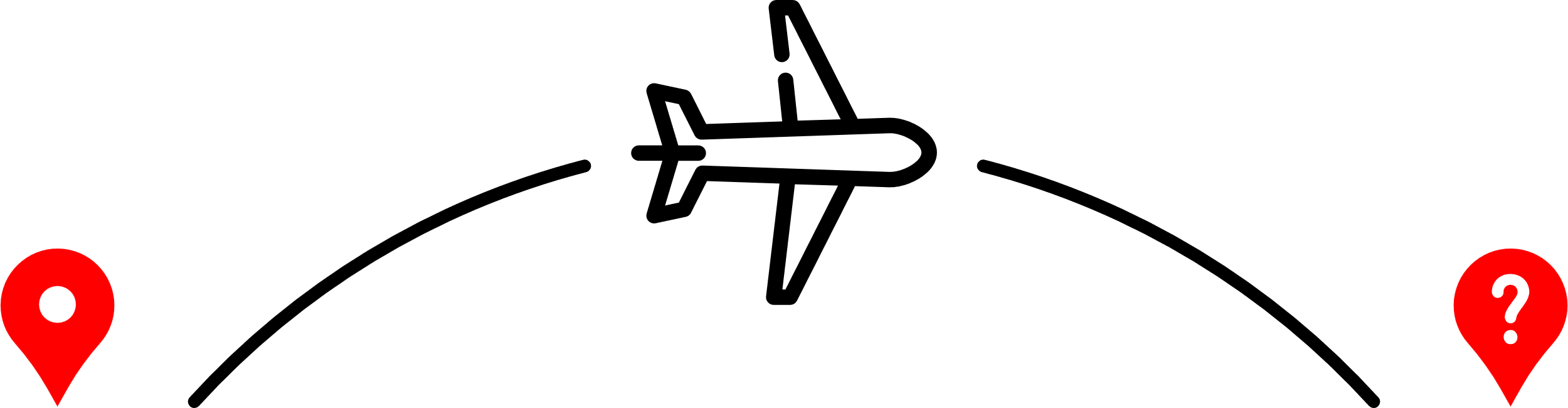 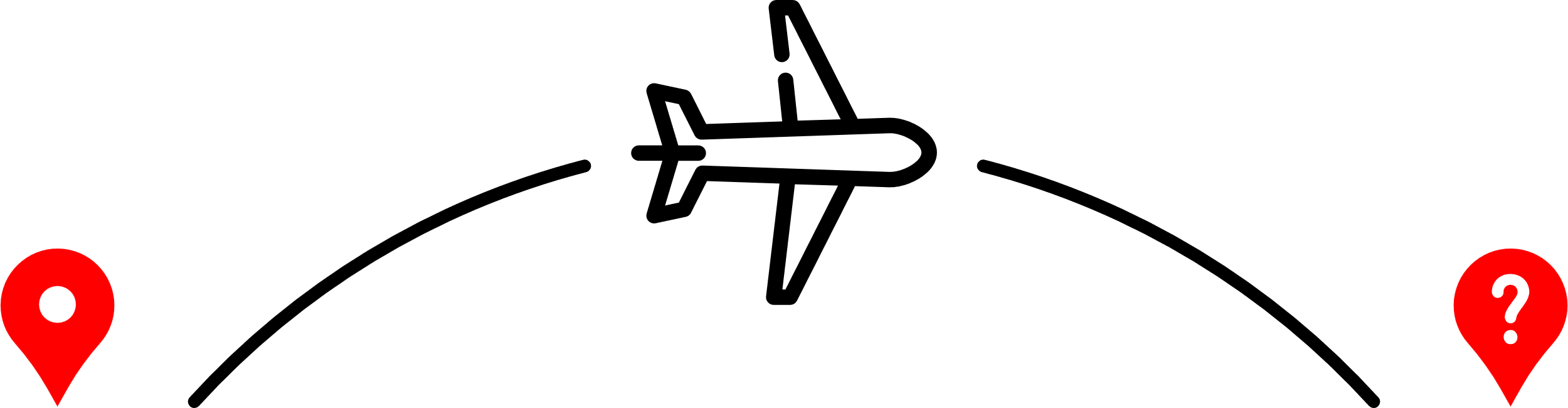 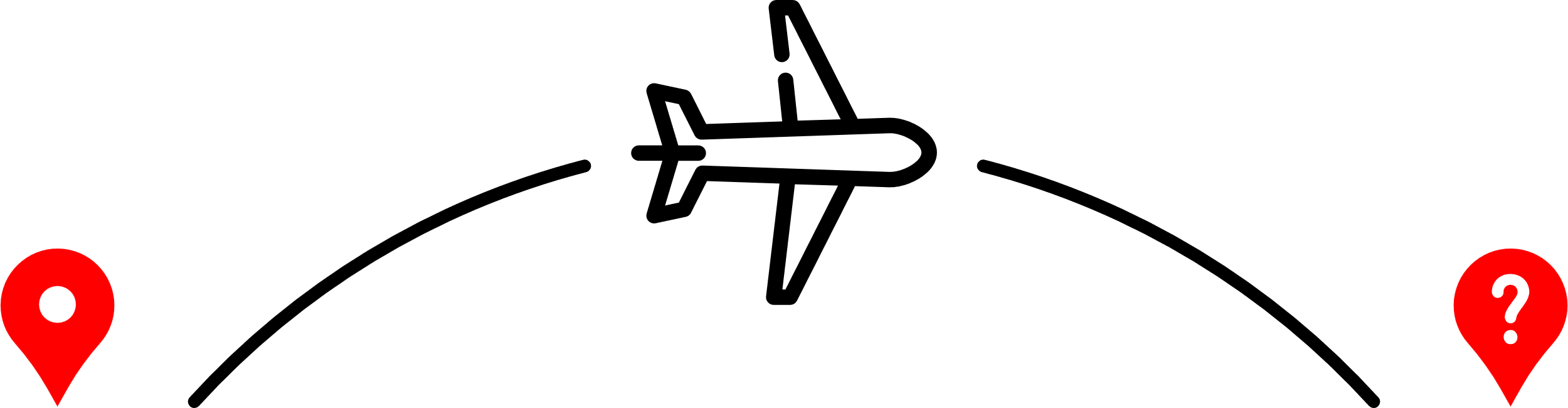 FROM
I AM IN
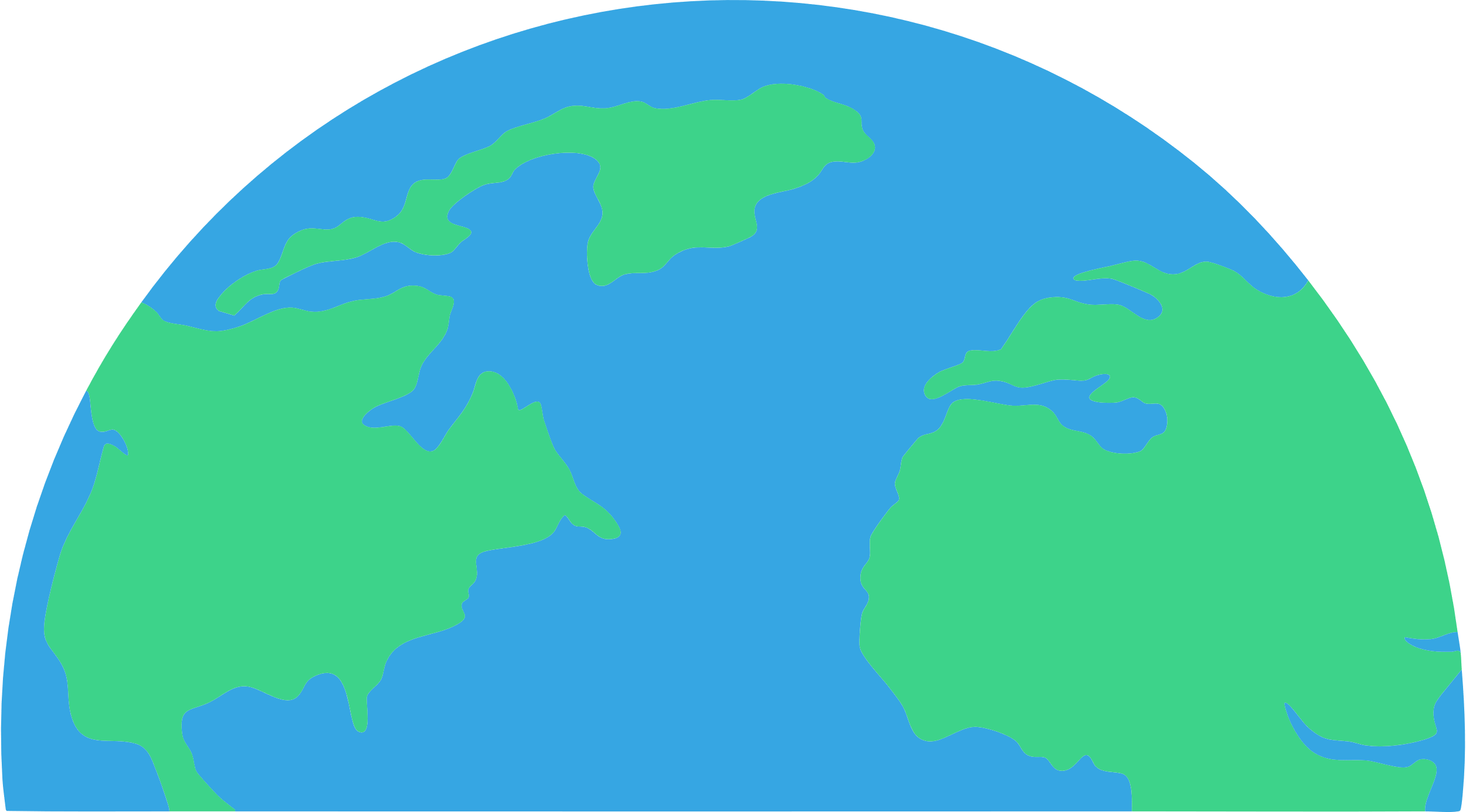 Madrid
Paris
Berlin
Vienna
Copenhagen
Question 6
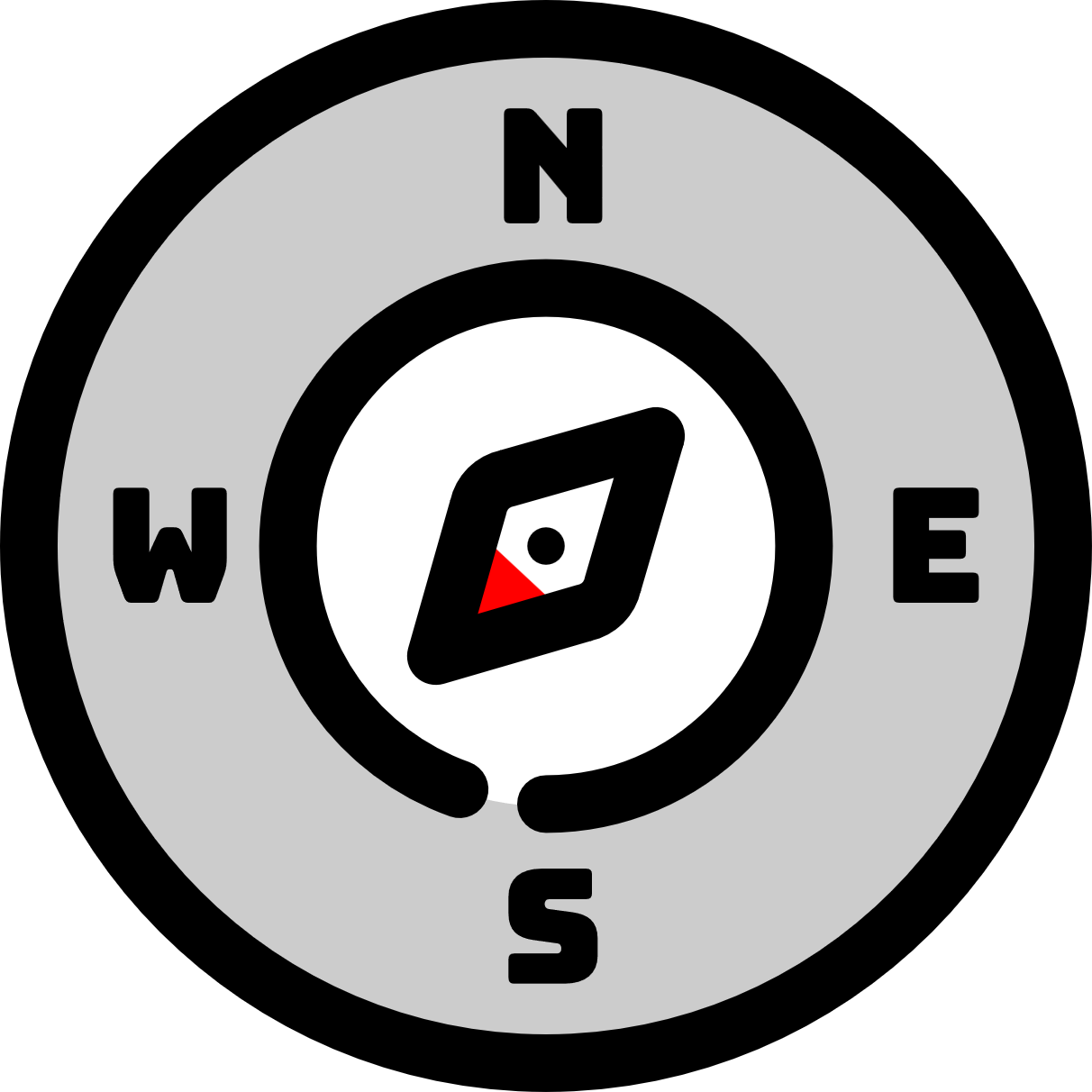 SOUTH-WEST
If I fly…
5,766 miles
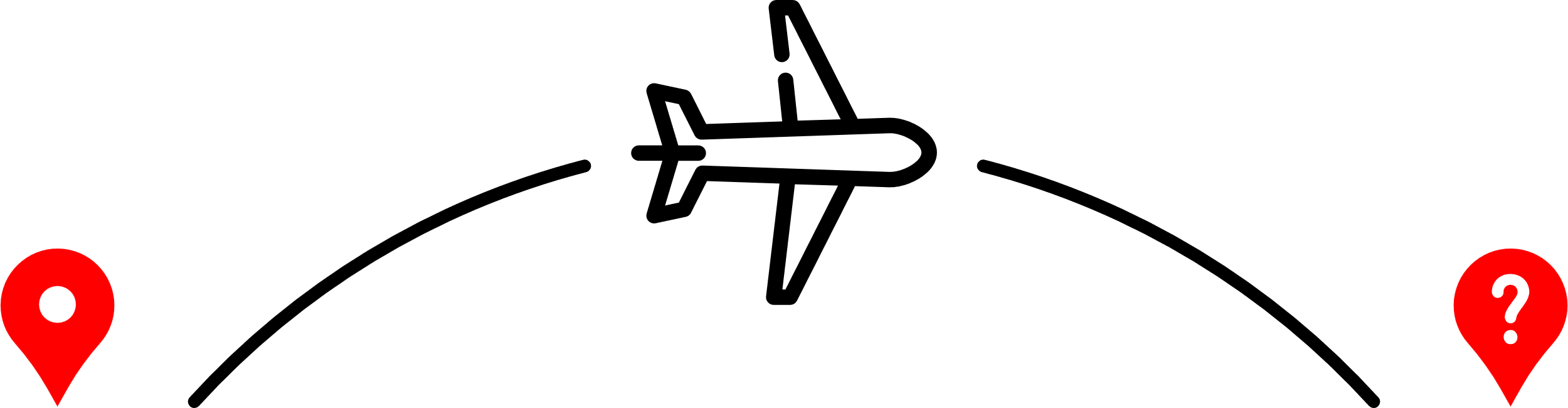 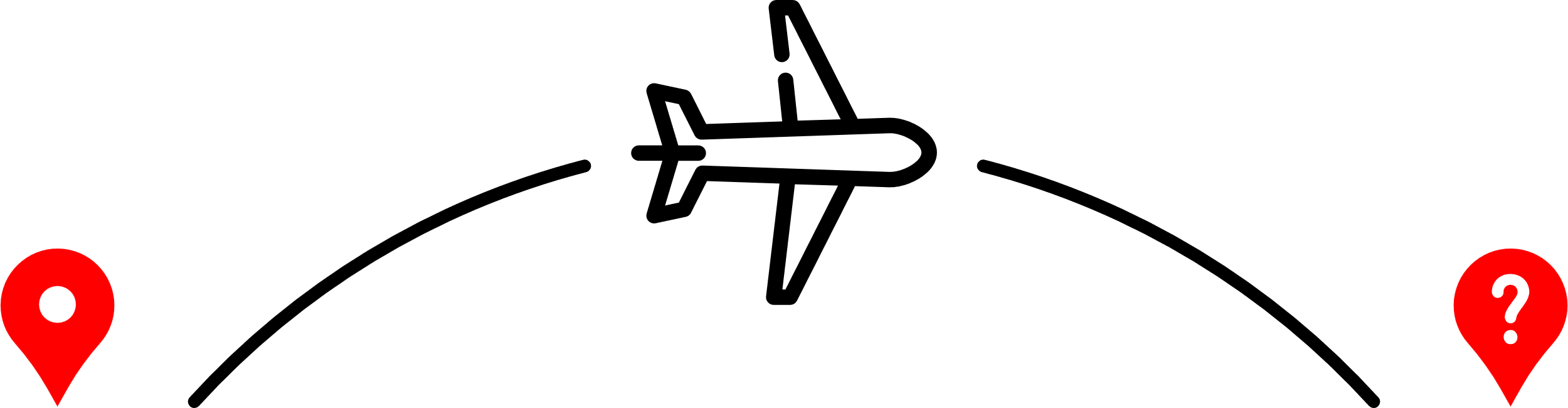 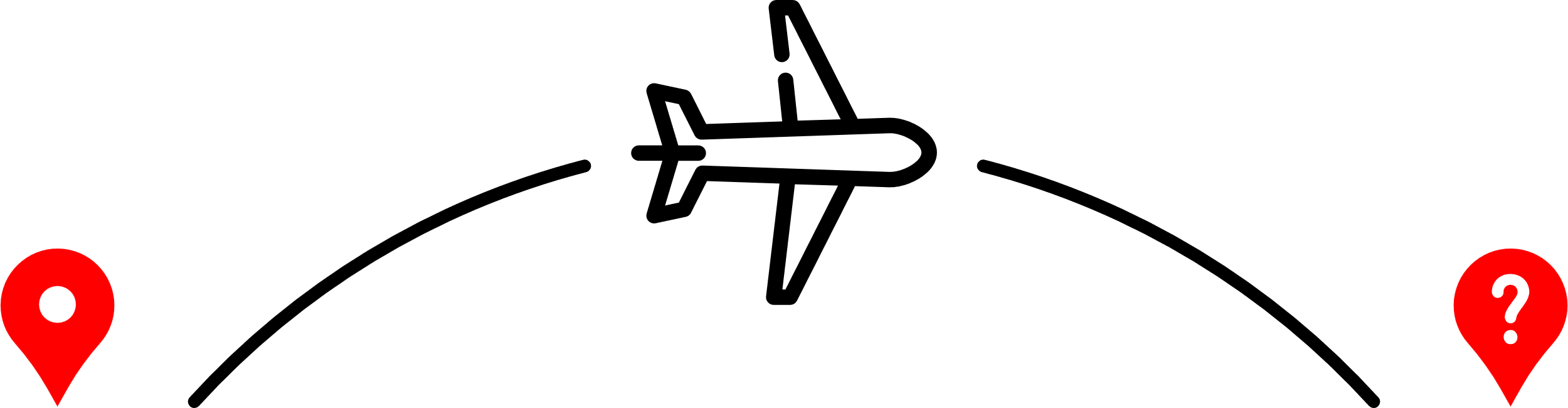 FROM
I AM IN
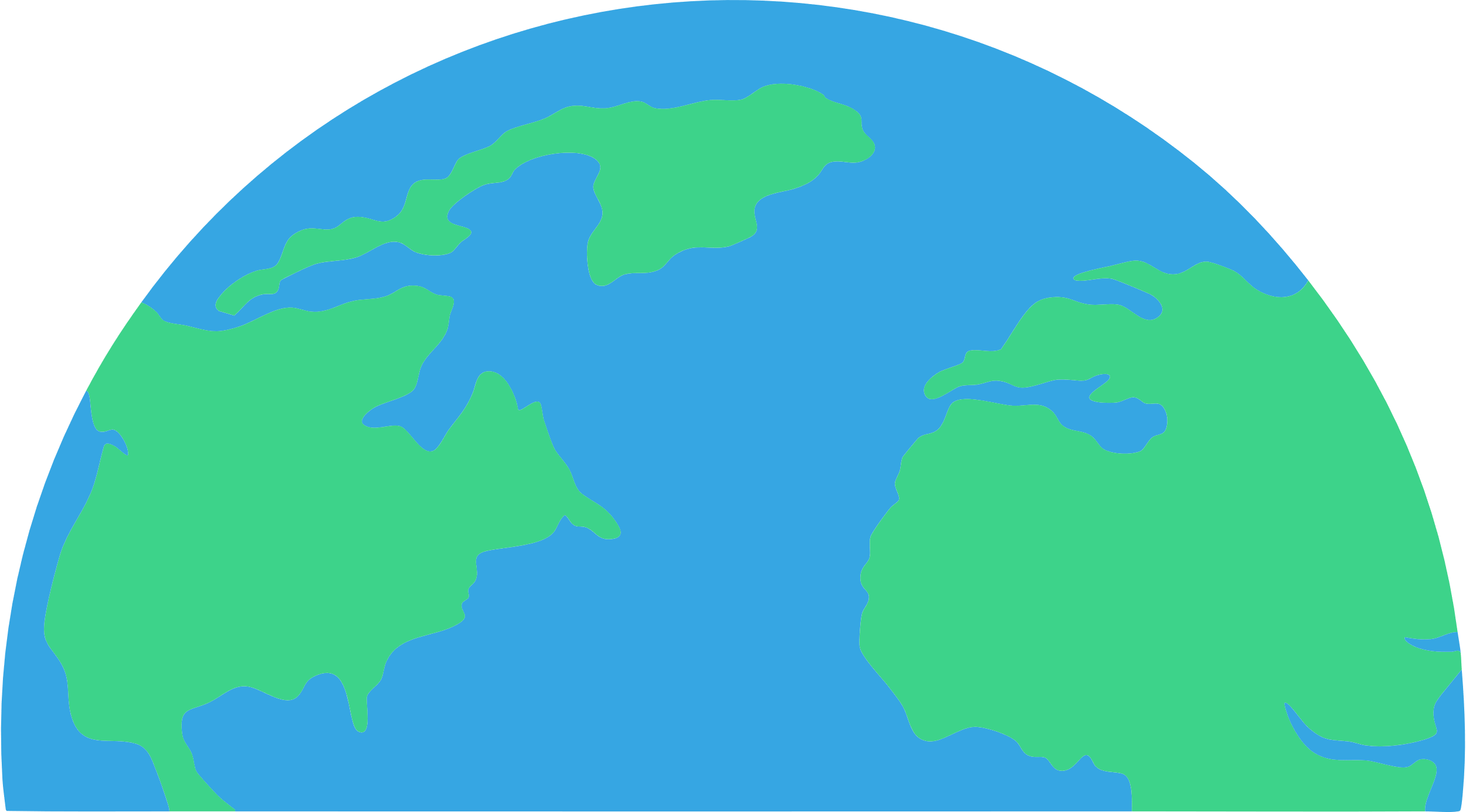 London
Casablanca
Rio de Janerio
Bogotá
Chihuahua
Question 7
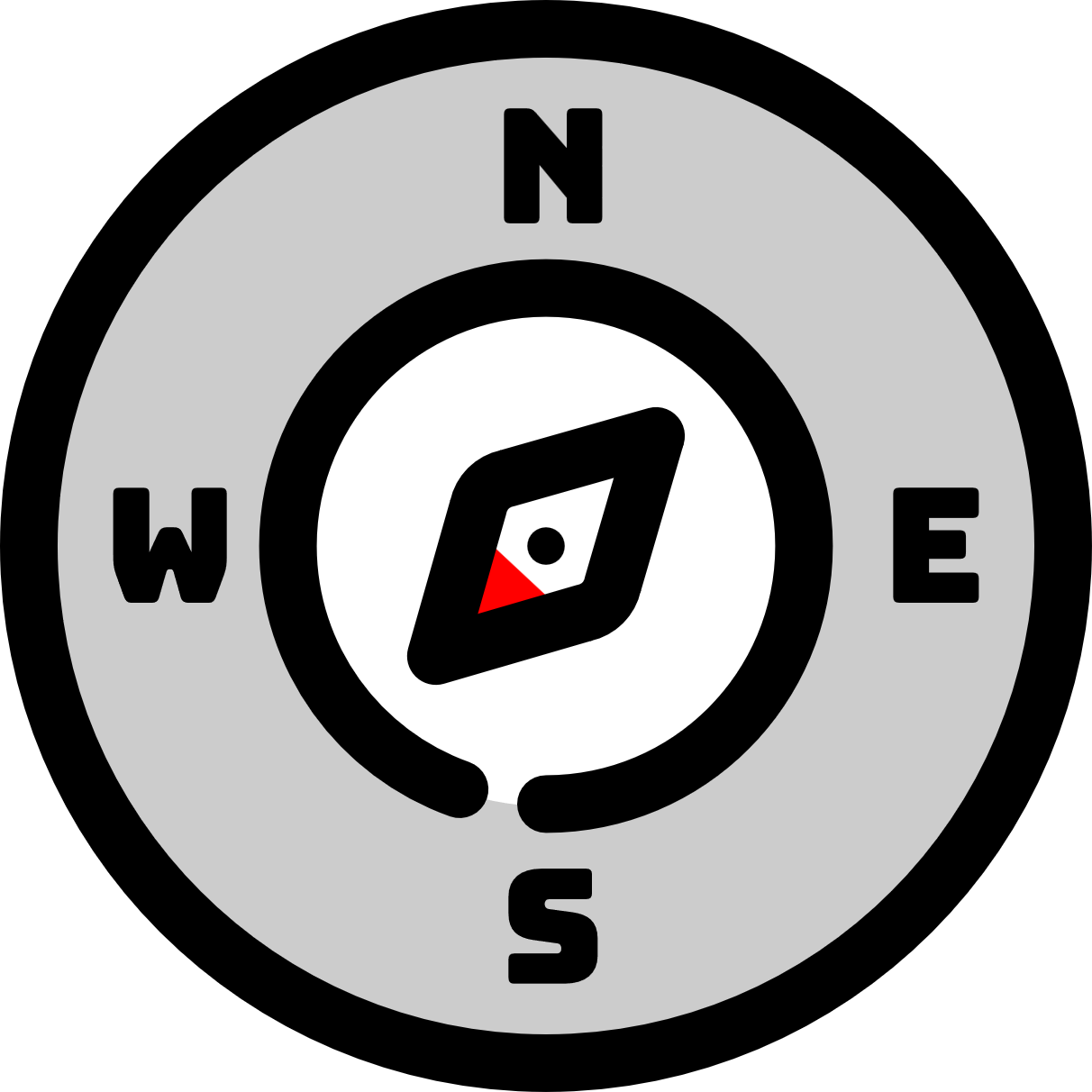 SOUTH-WEST
If I drive…
1,078 miles
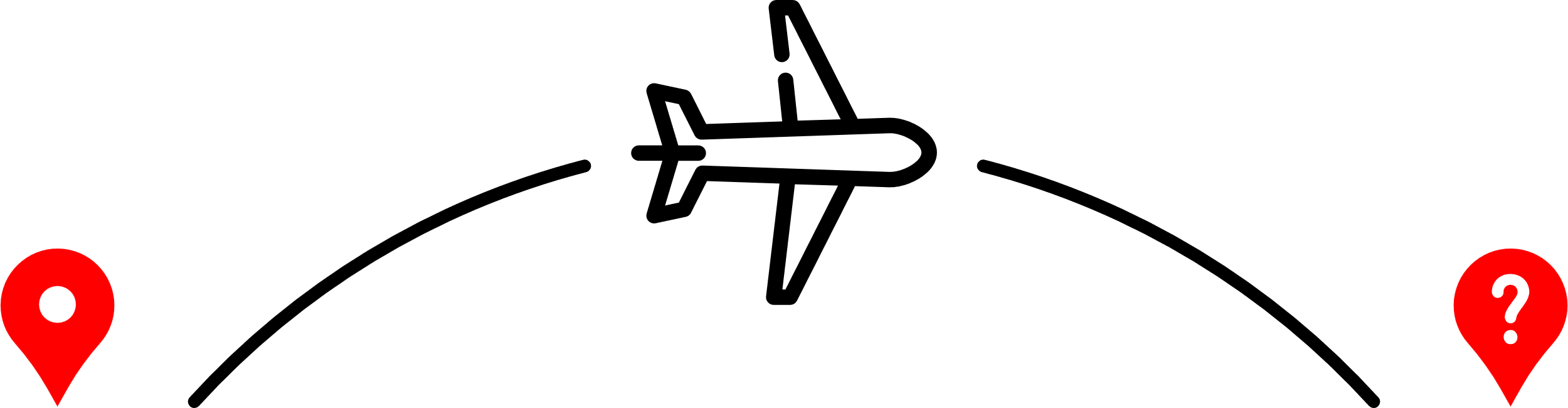 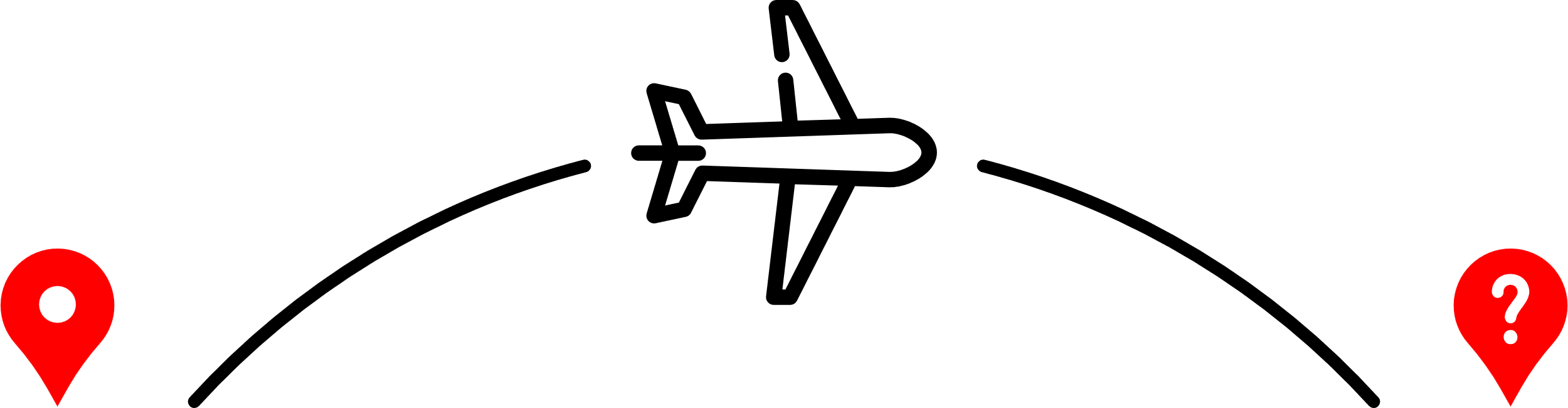 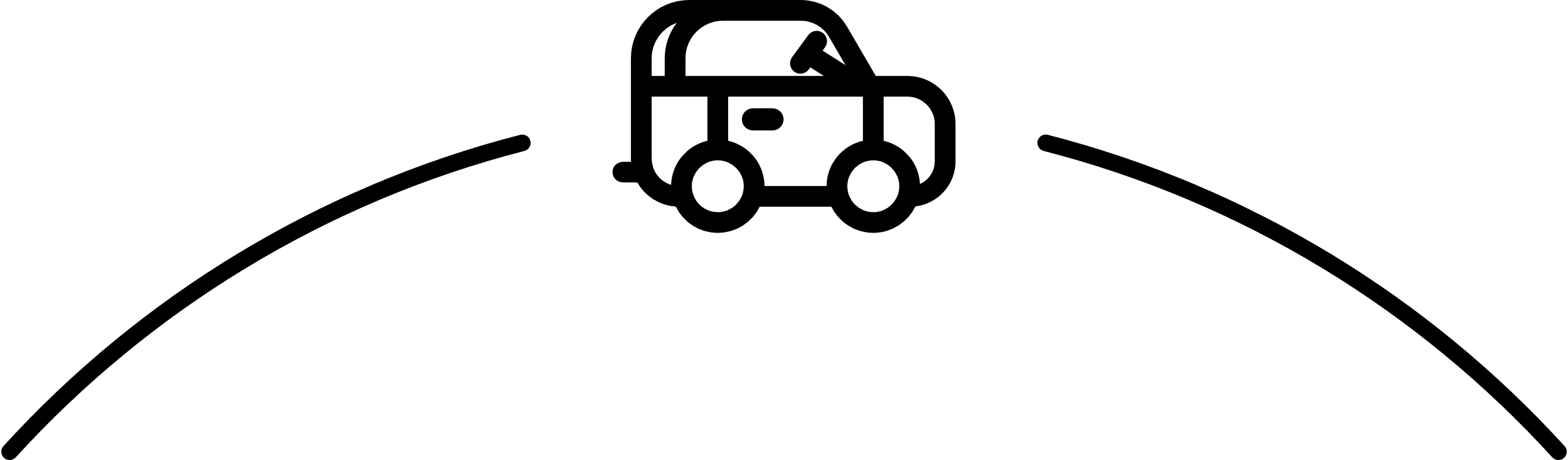 FROM
I AM IN
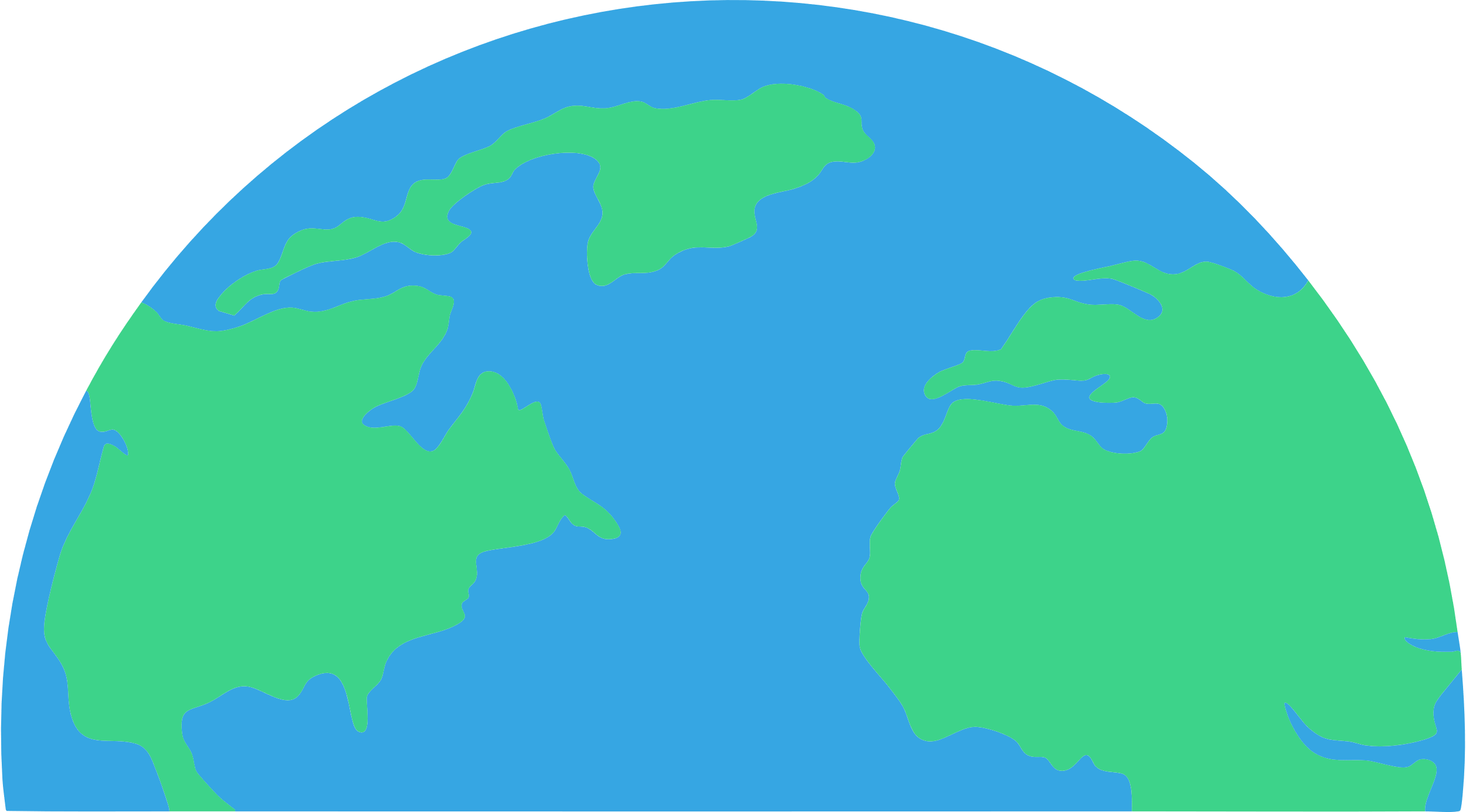 Paris
Rome
Zurich
Lisbon
Barcelona
Question 8
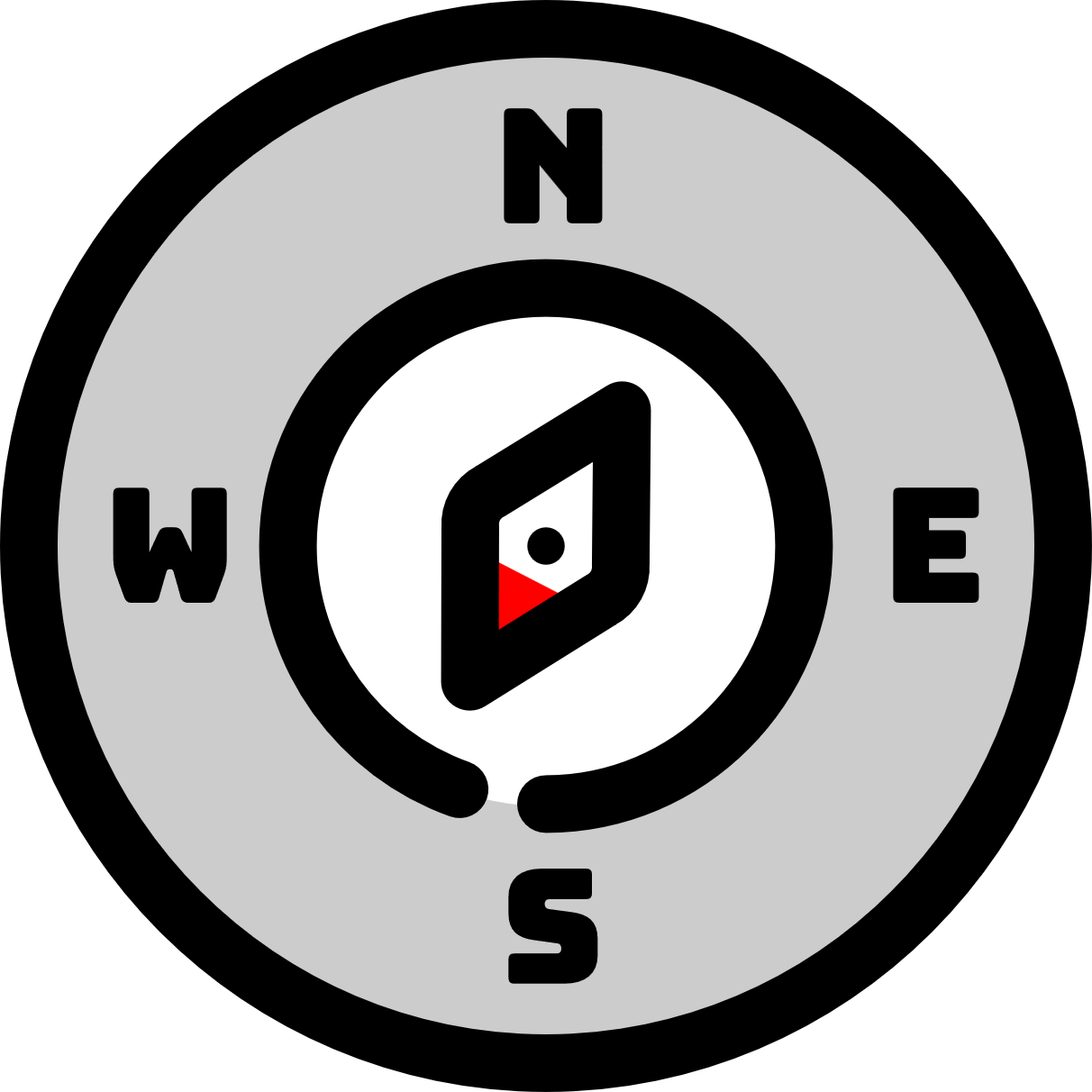 SOUTH, SOUTH-WEST
If I fly…
4,500 miles
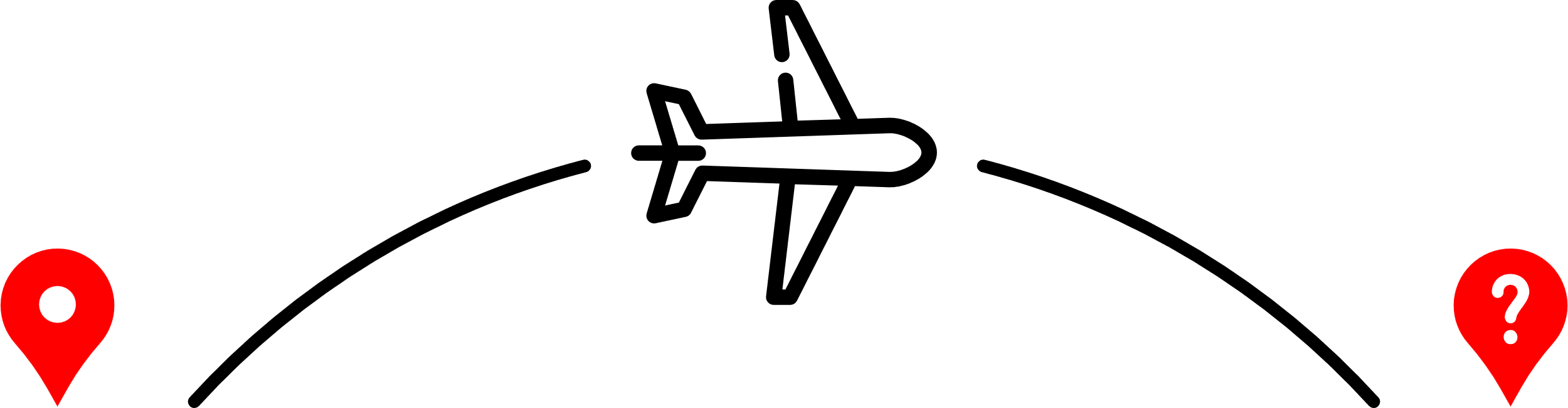 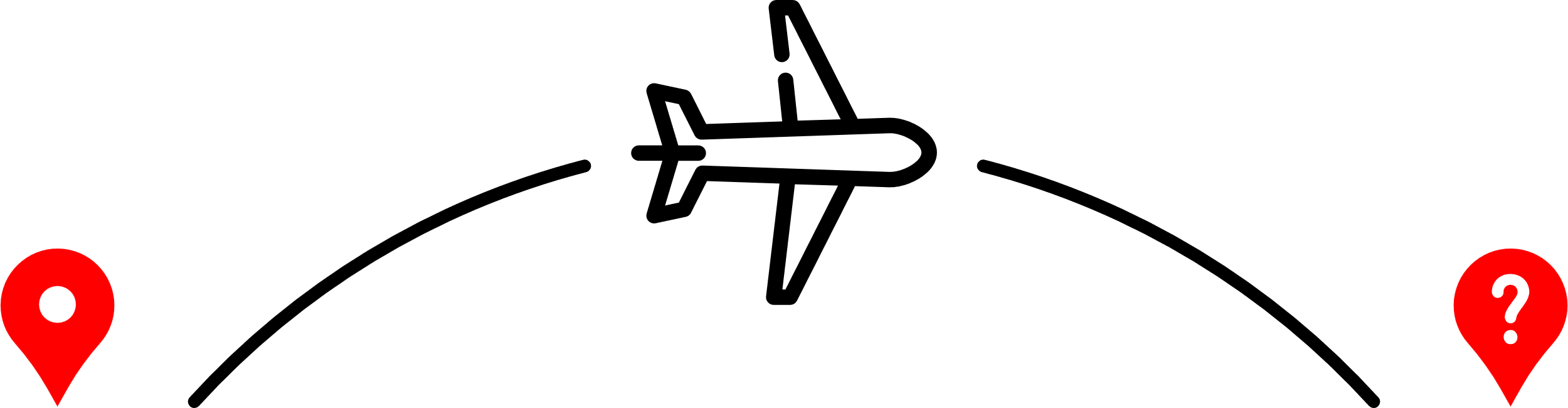 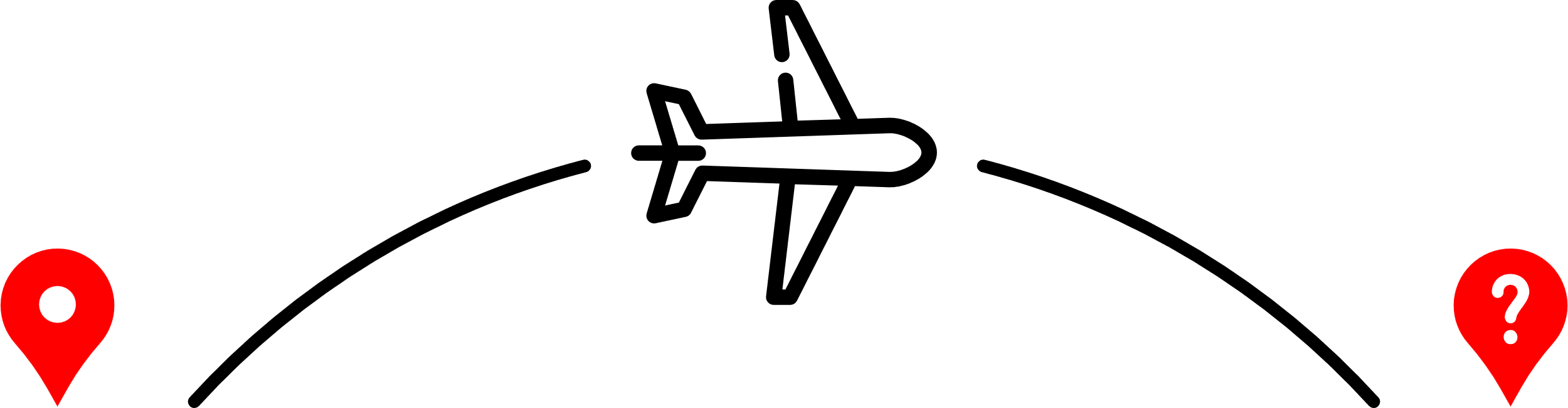 FROM
I AM IN
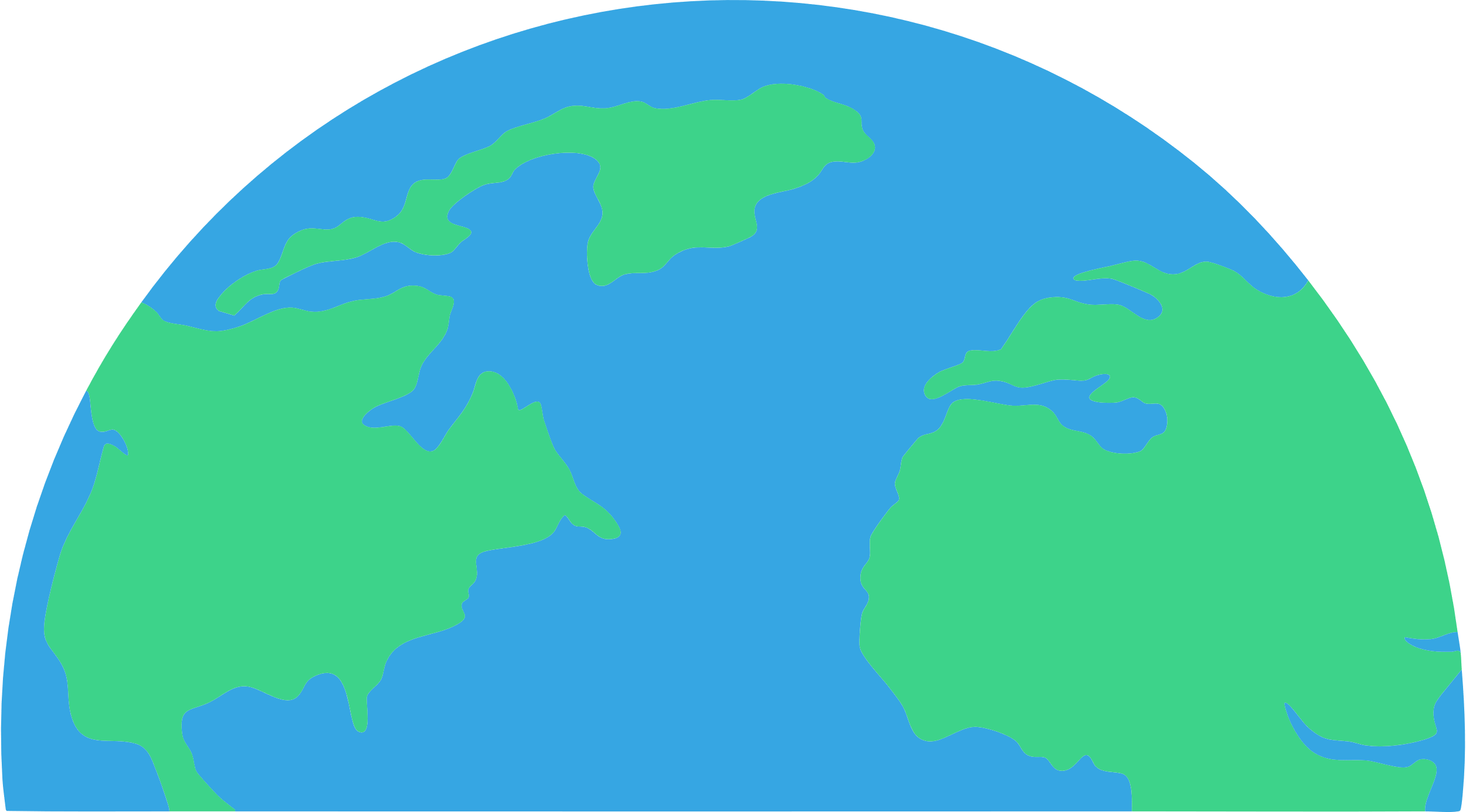 Cairo
Cape Town
Lagos
Addis Ababa
Marrakech
Question 9
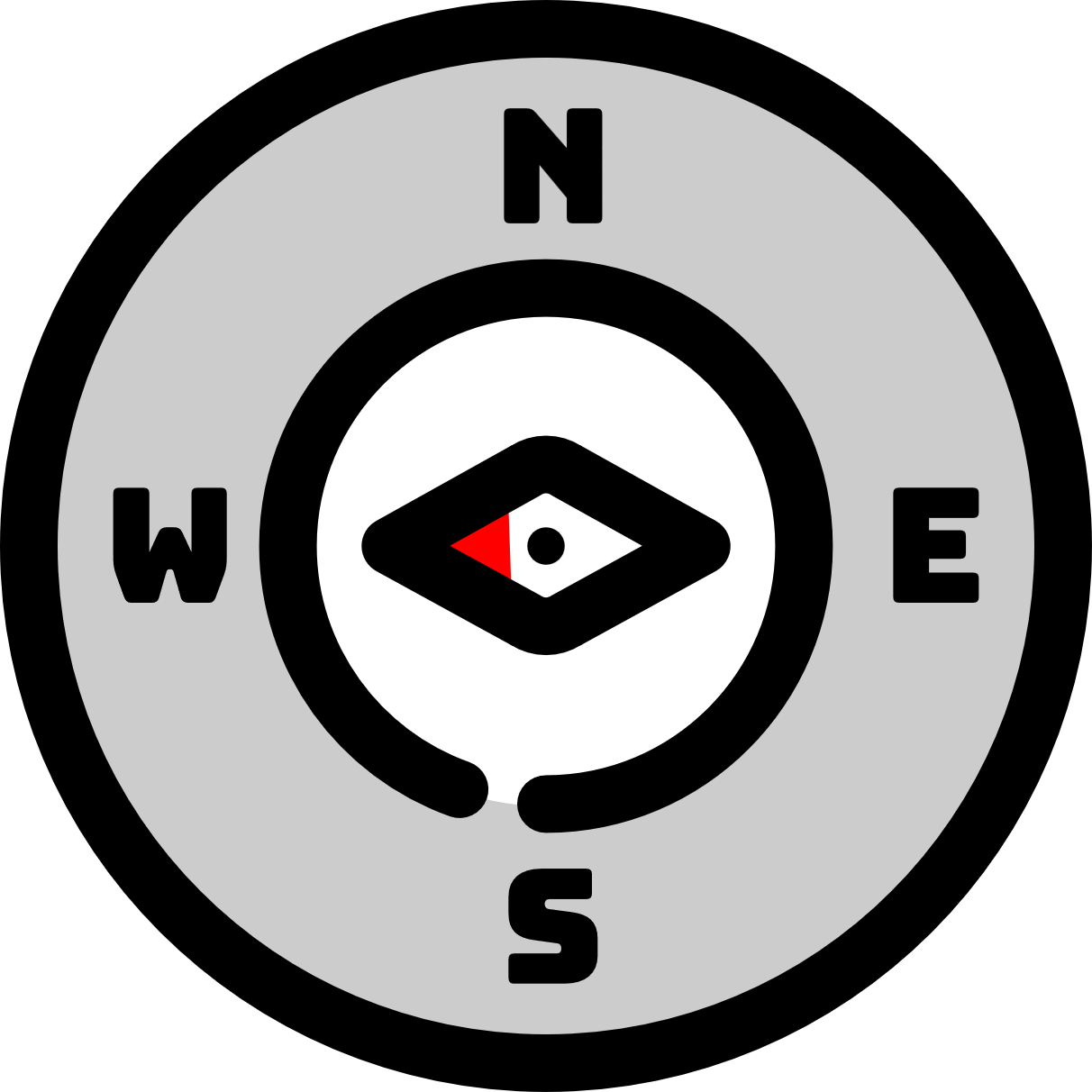 WEST
If I drive…
4,048 miles
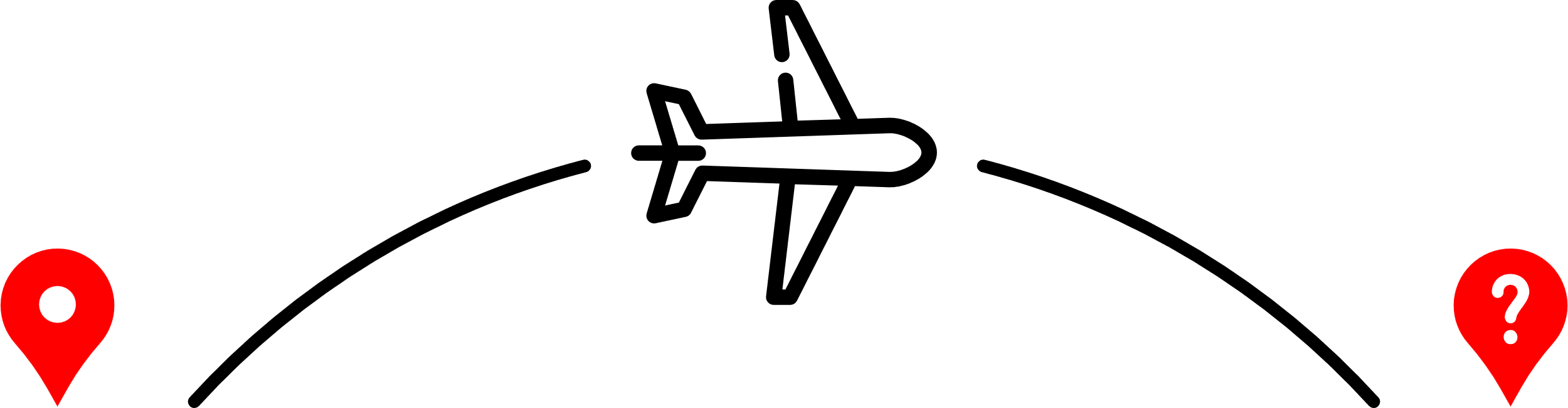 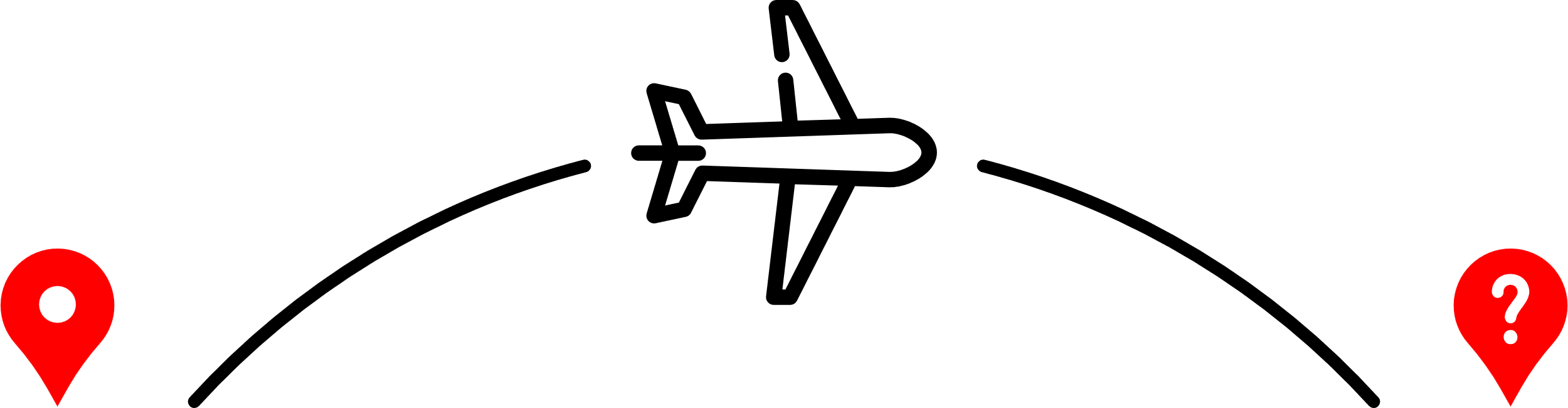 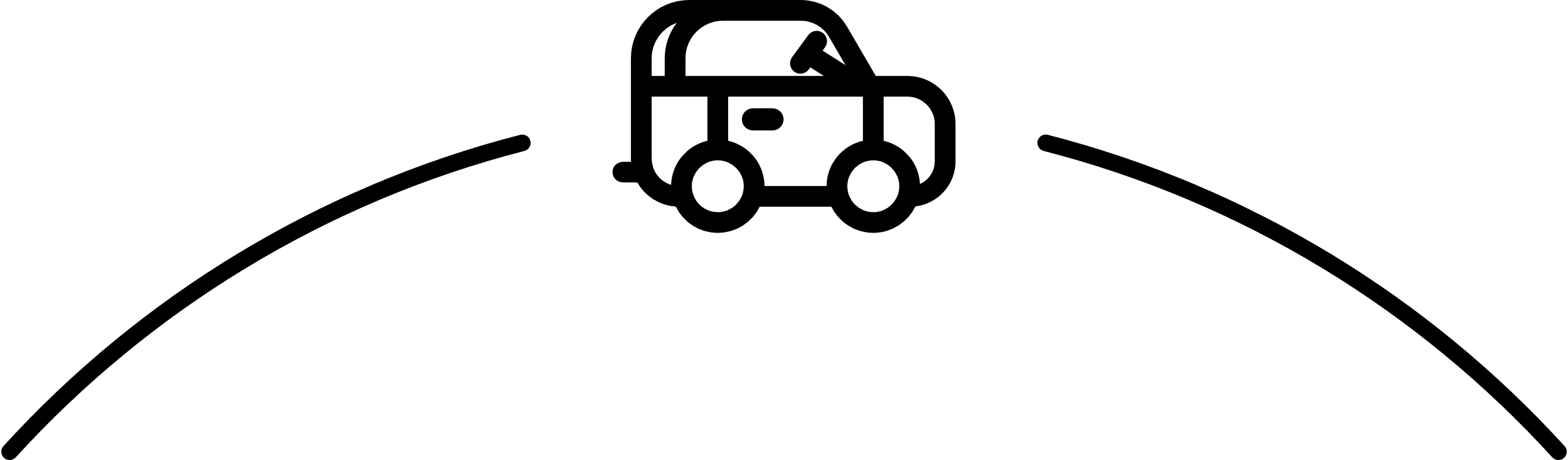 FROM
I AM IN
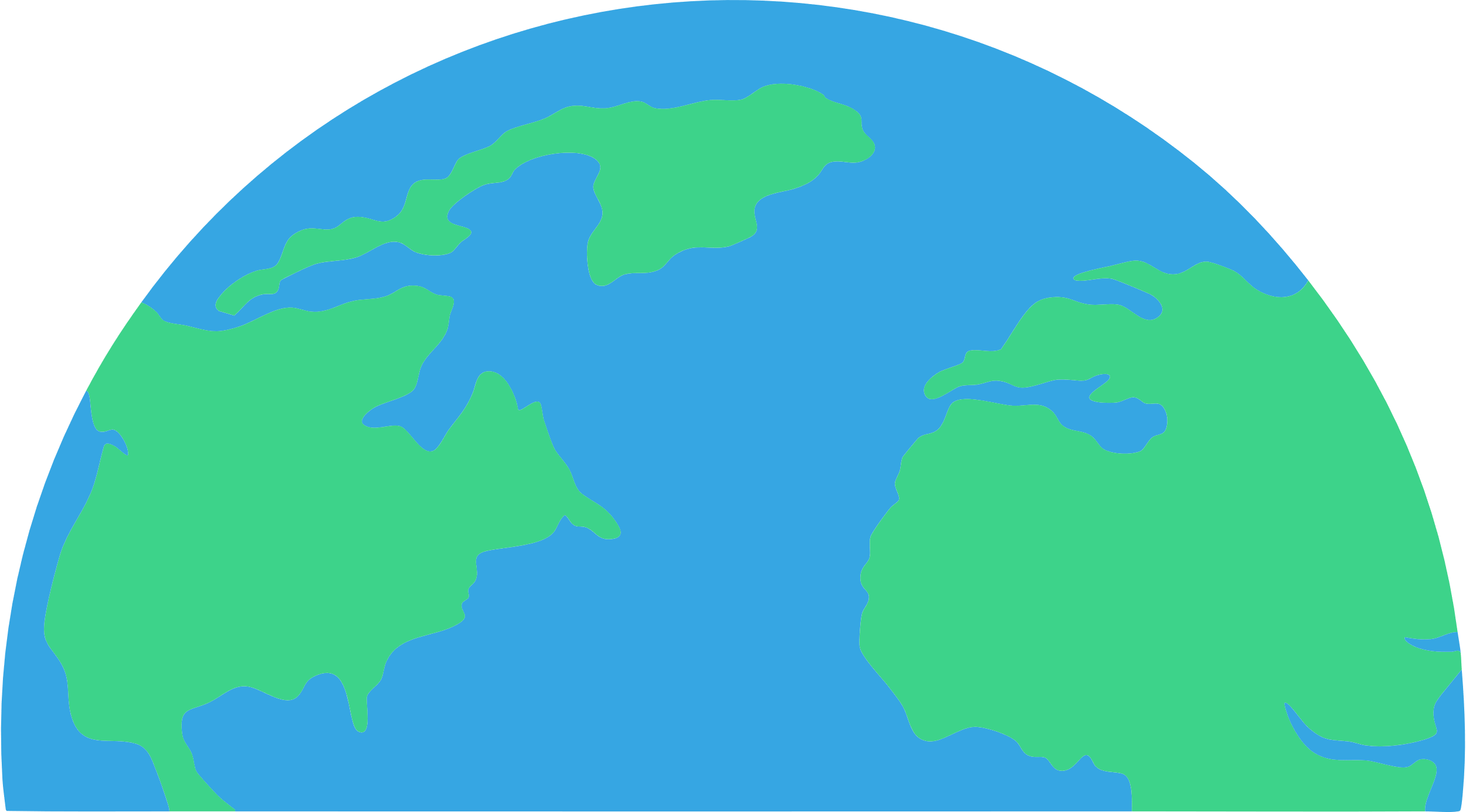 Ethiopia
Nigeria
Tanzania
Ghana
Senegal
Question 10
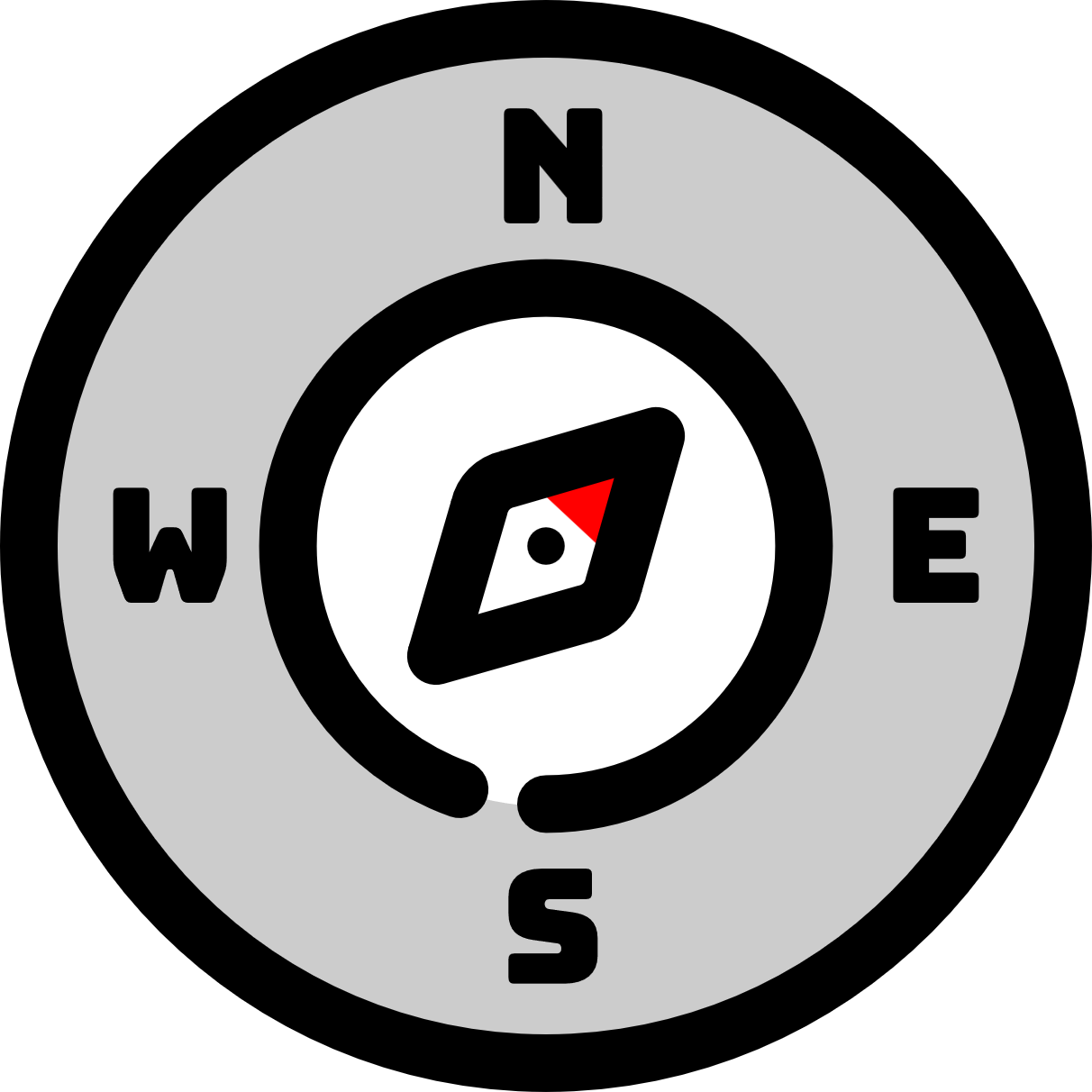 NORTH-EAST
If I fly…
2,346 miles
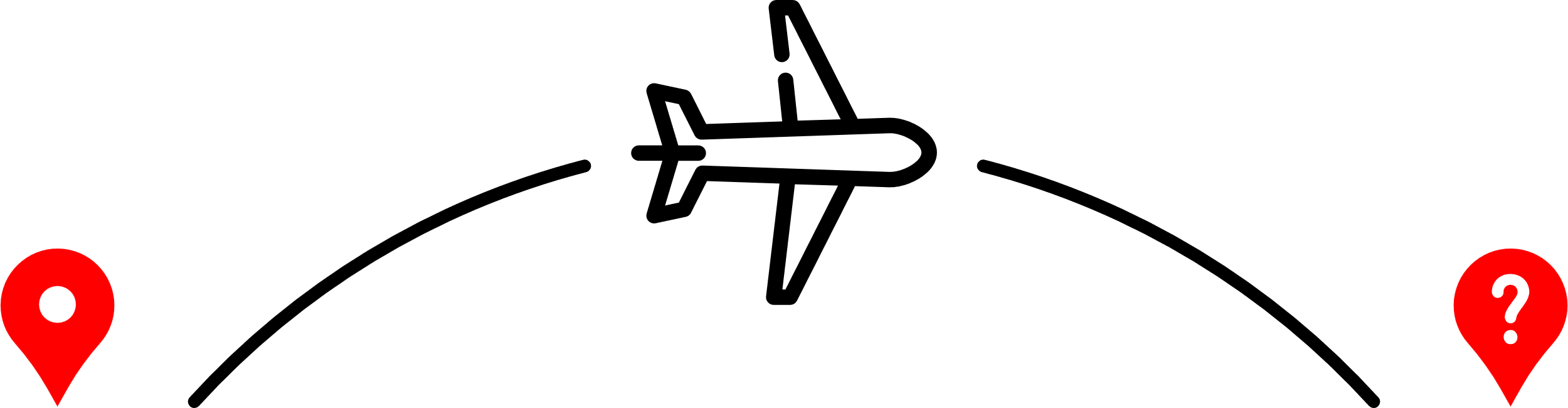 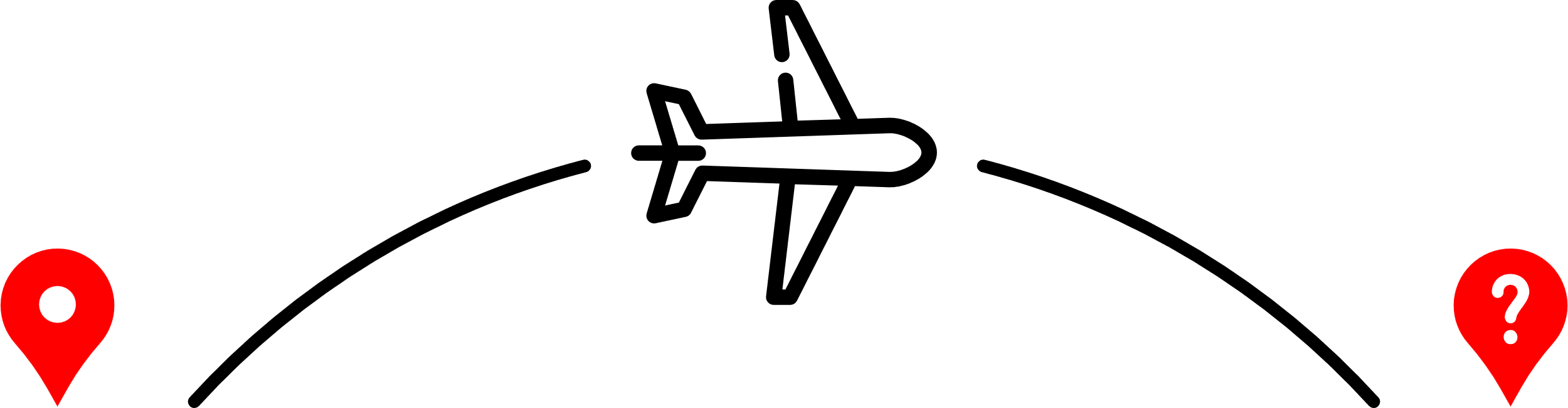 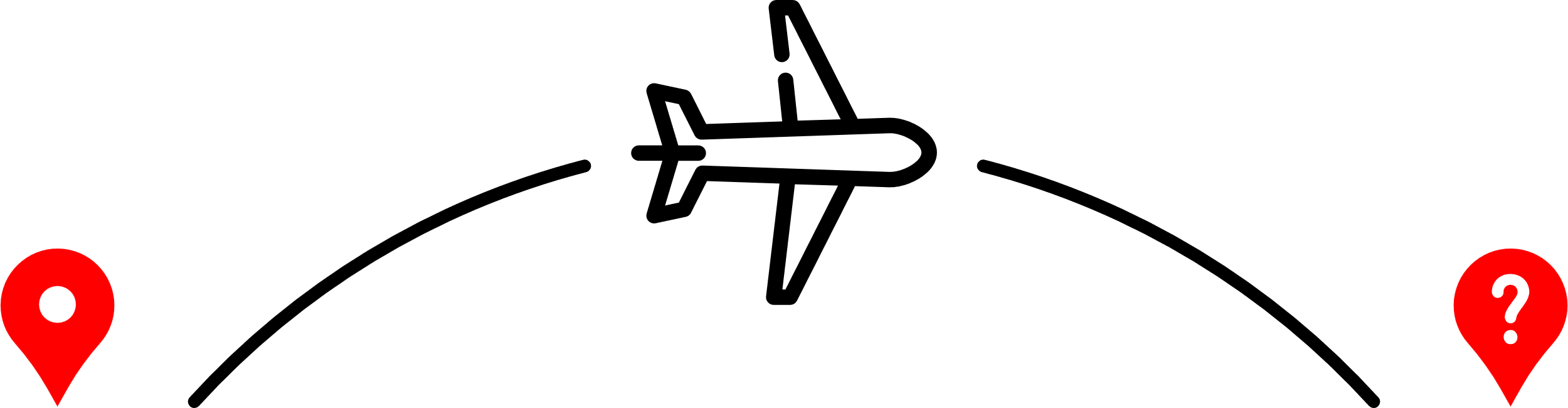 FROM
I AM IN
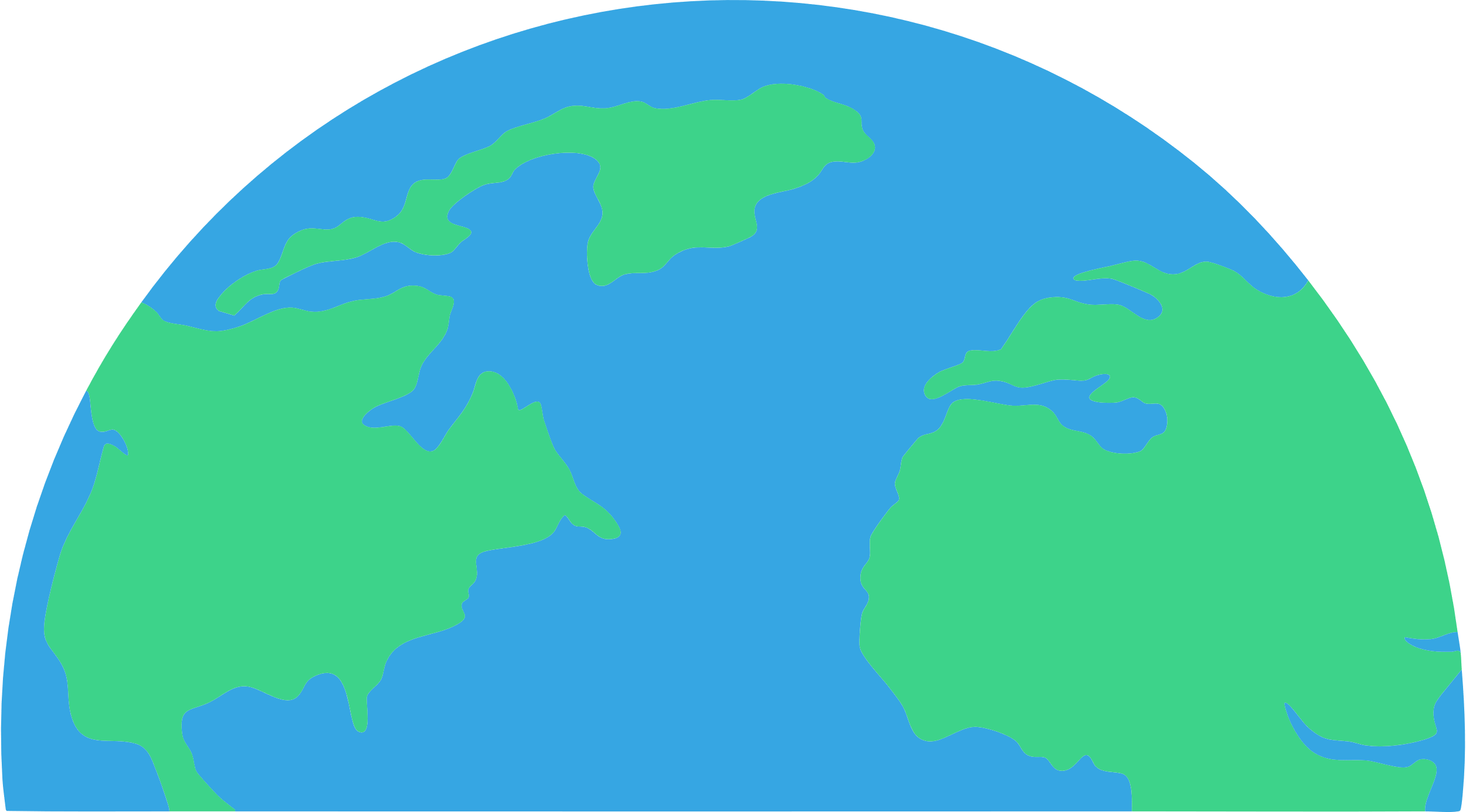 New Delhi
Beijing
Kathmandu
Tokyo
Hong Kong
Round 1: Answers
Azores
Helsinki
Montreal
London
Berlin
Rio de Janeiro
Lisbon
Cape Town
Ghana
Beijing
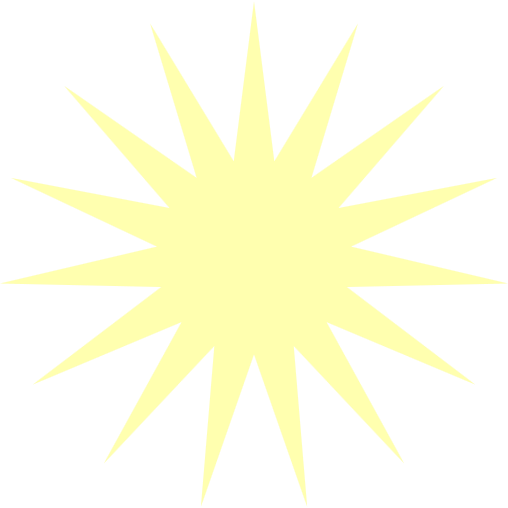 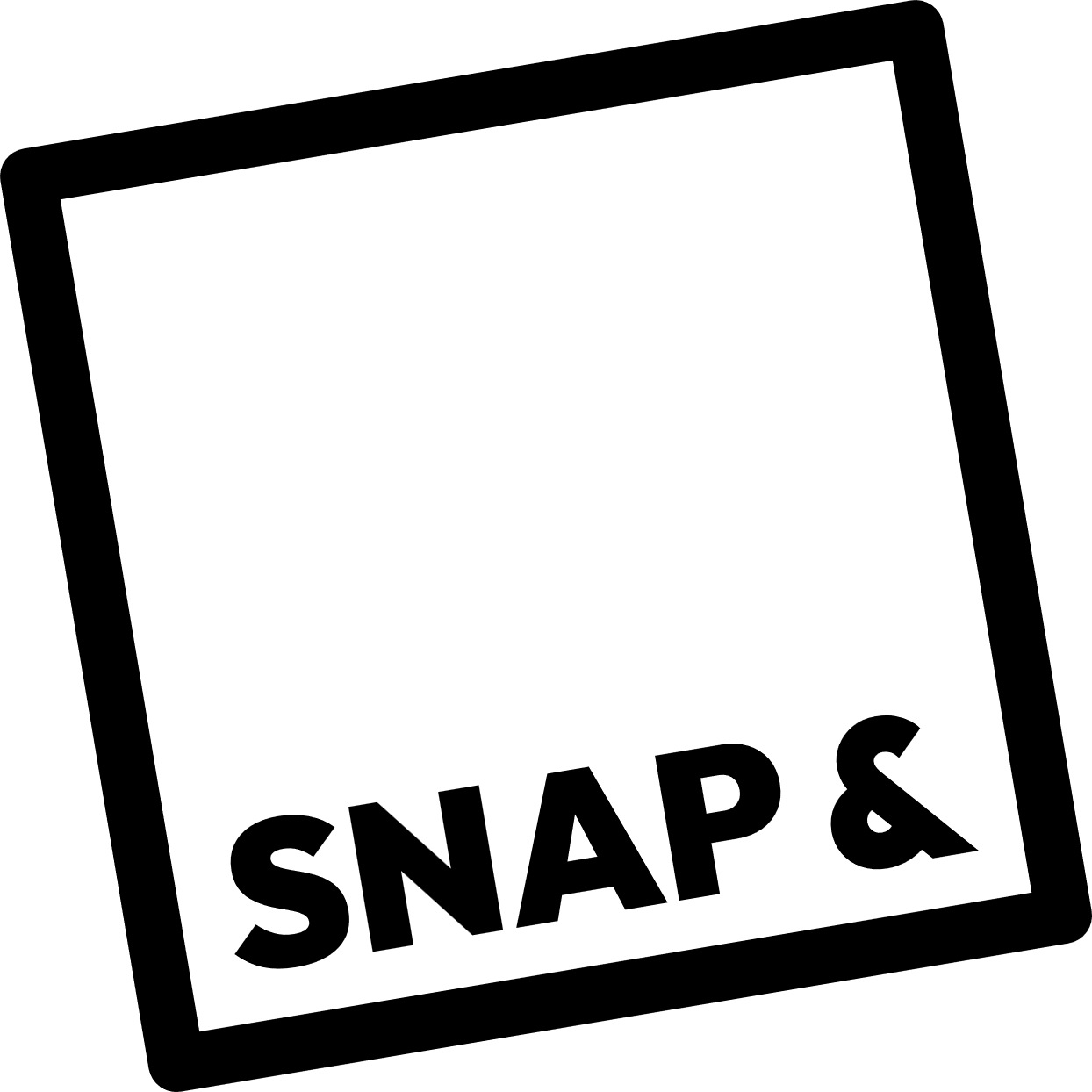 Round 2:
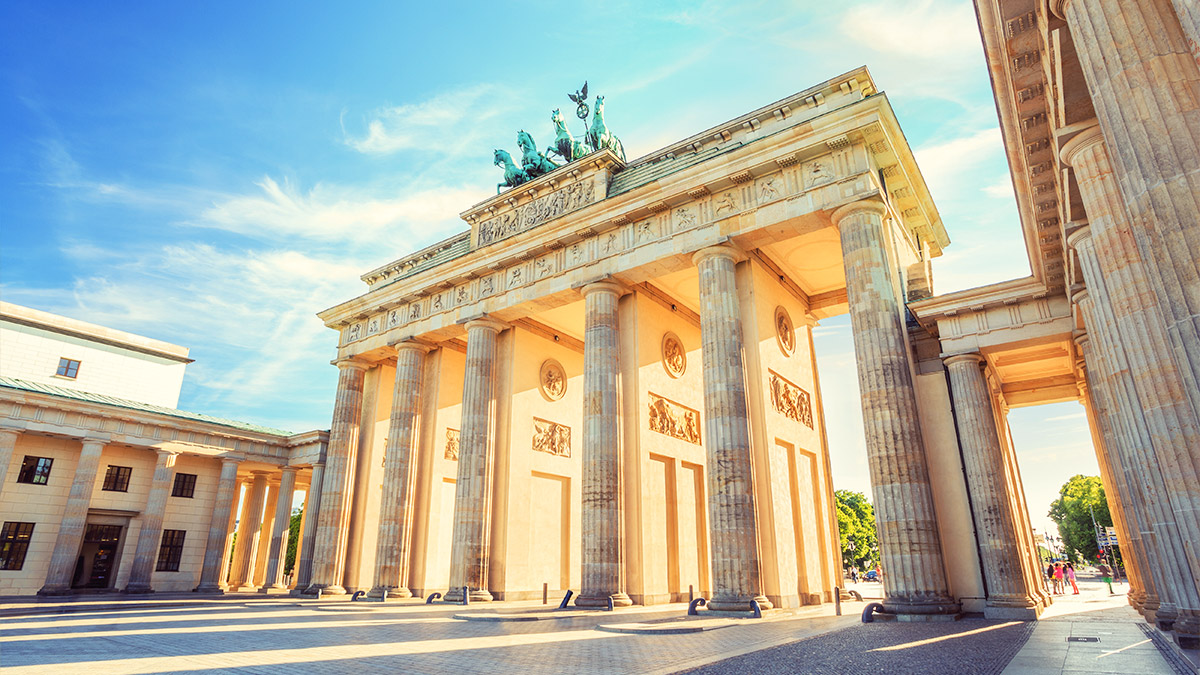 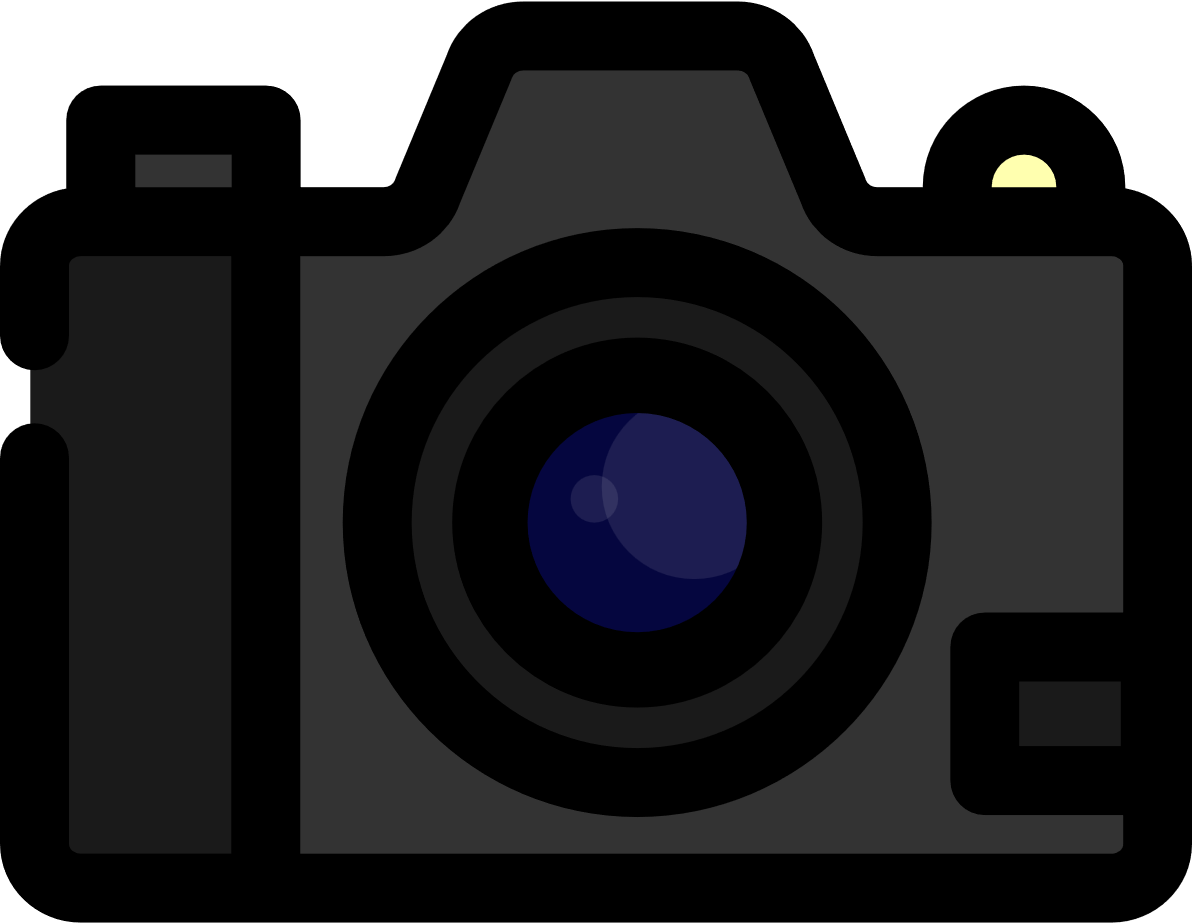 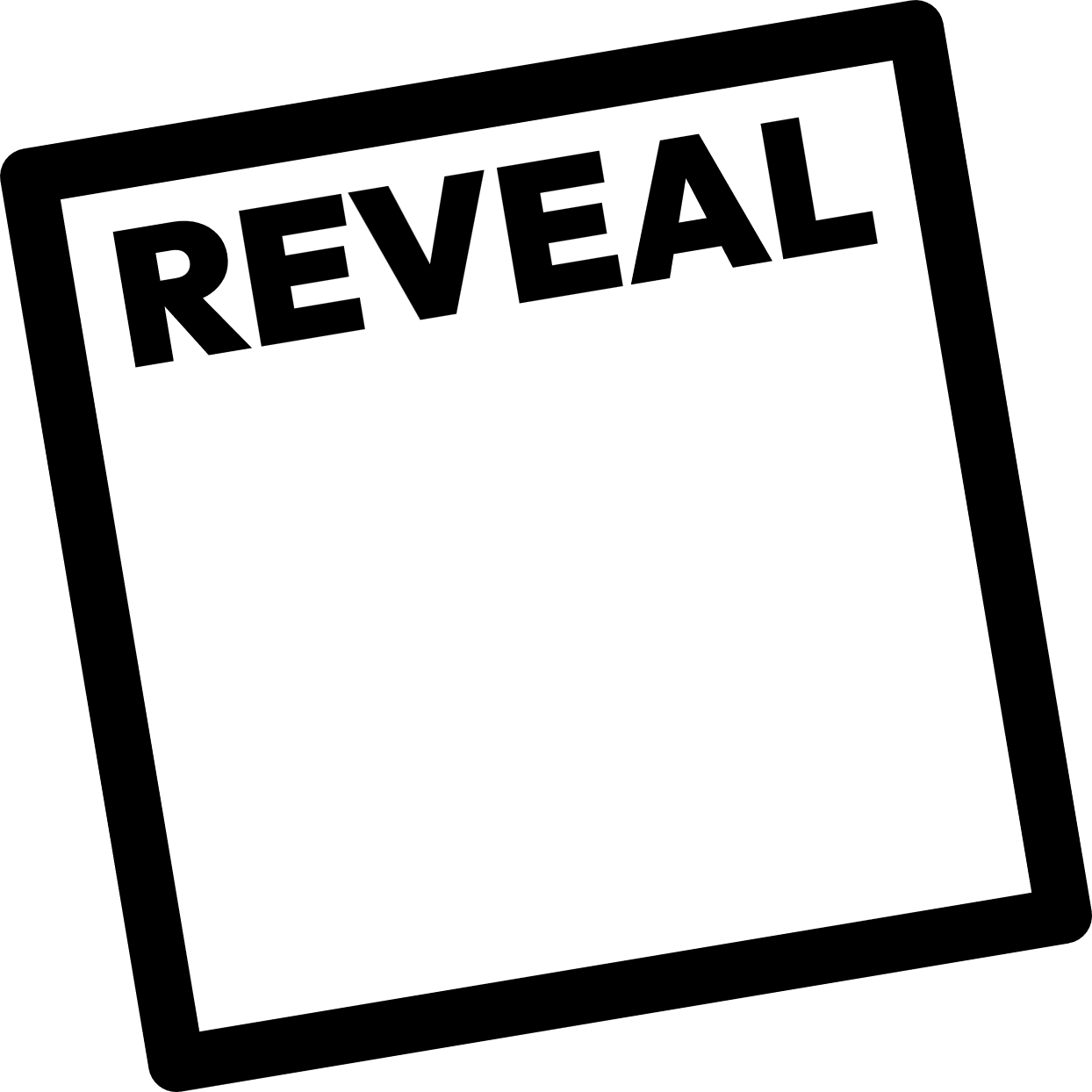 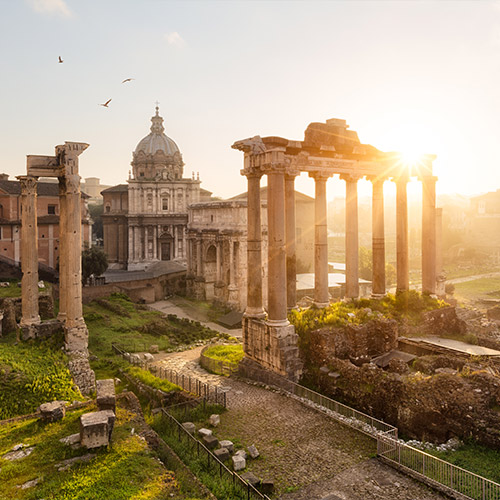 Question 1
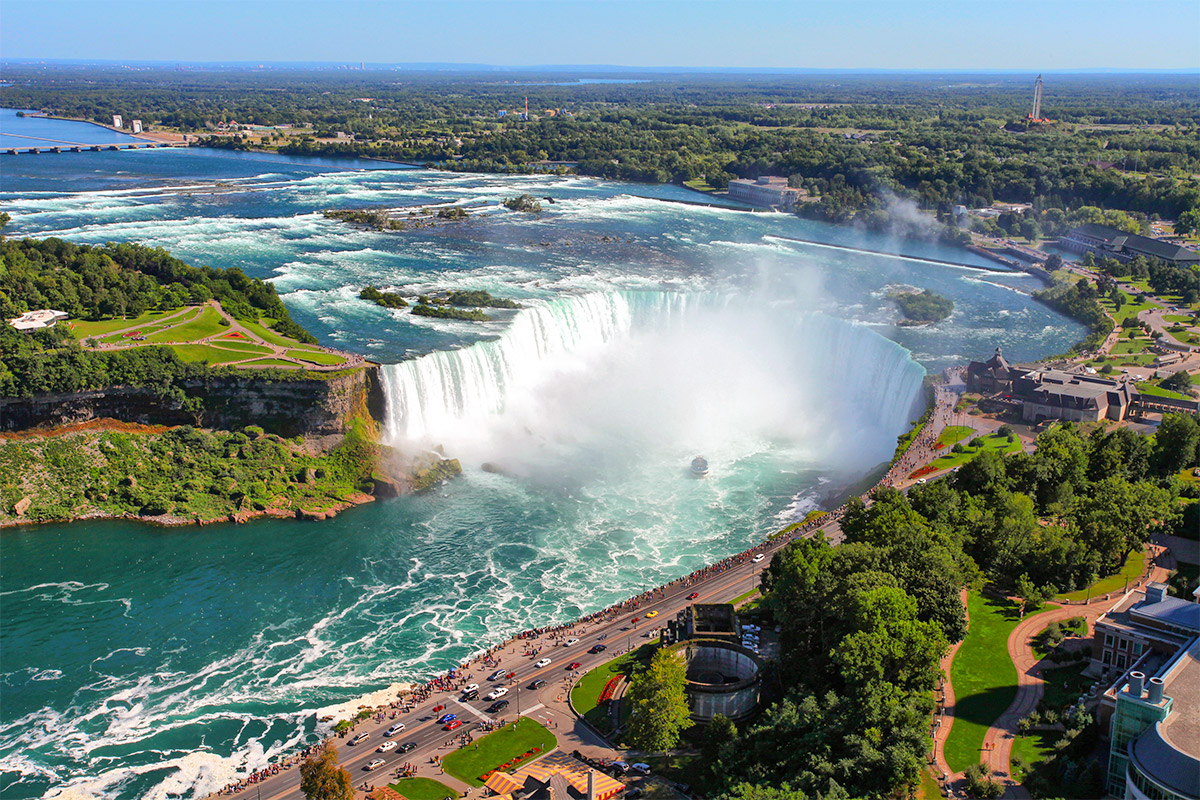 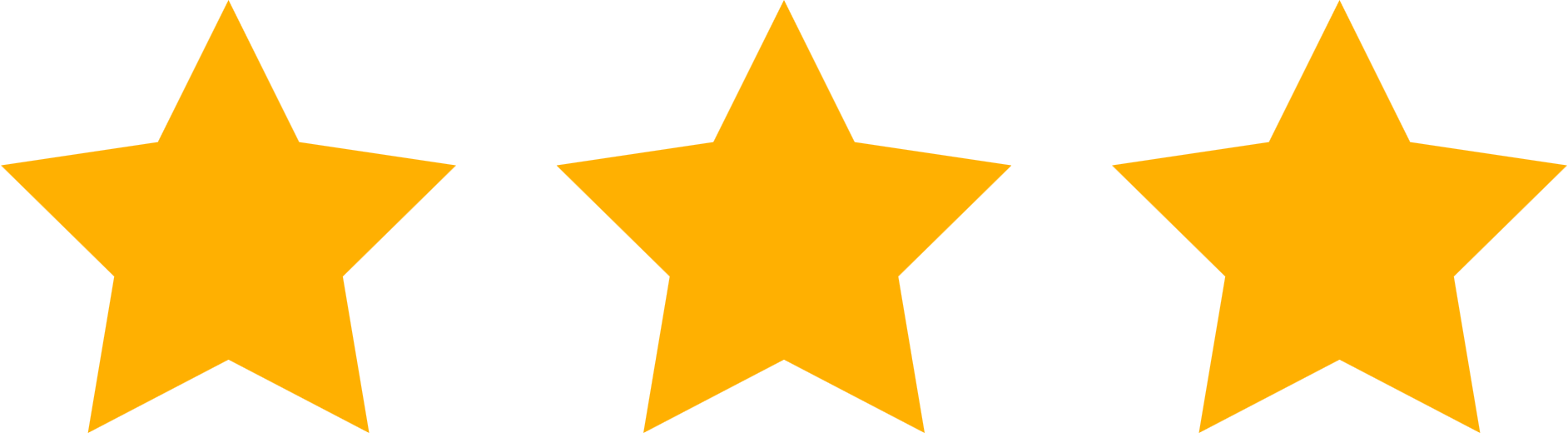 3 marks: Correct with 1 Square Revealed



2 marks: Correct with 2 Squares Revealed



1 marks: Correct with 3 Squares Revealed
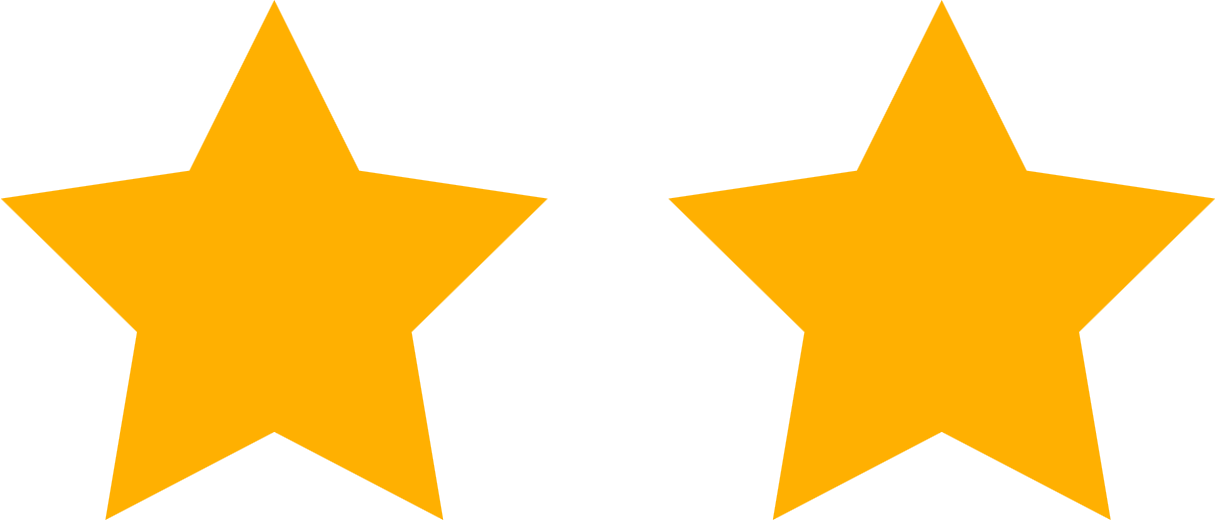 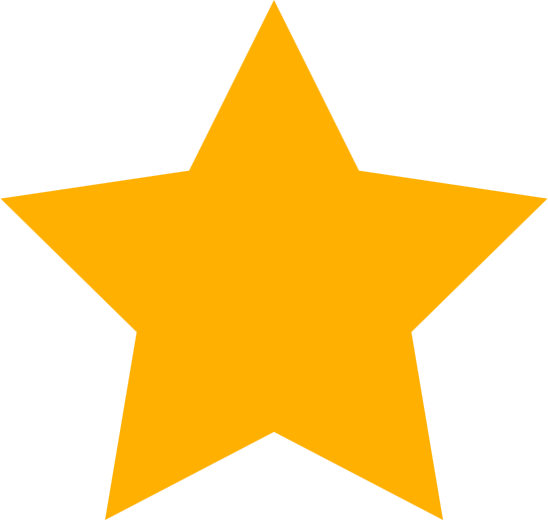 Question 2
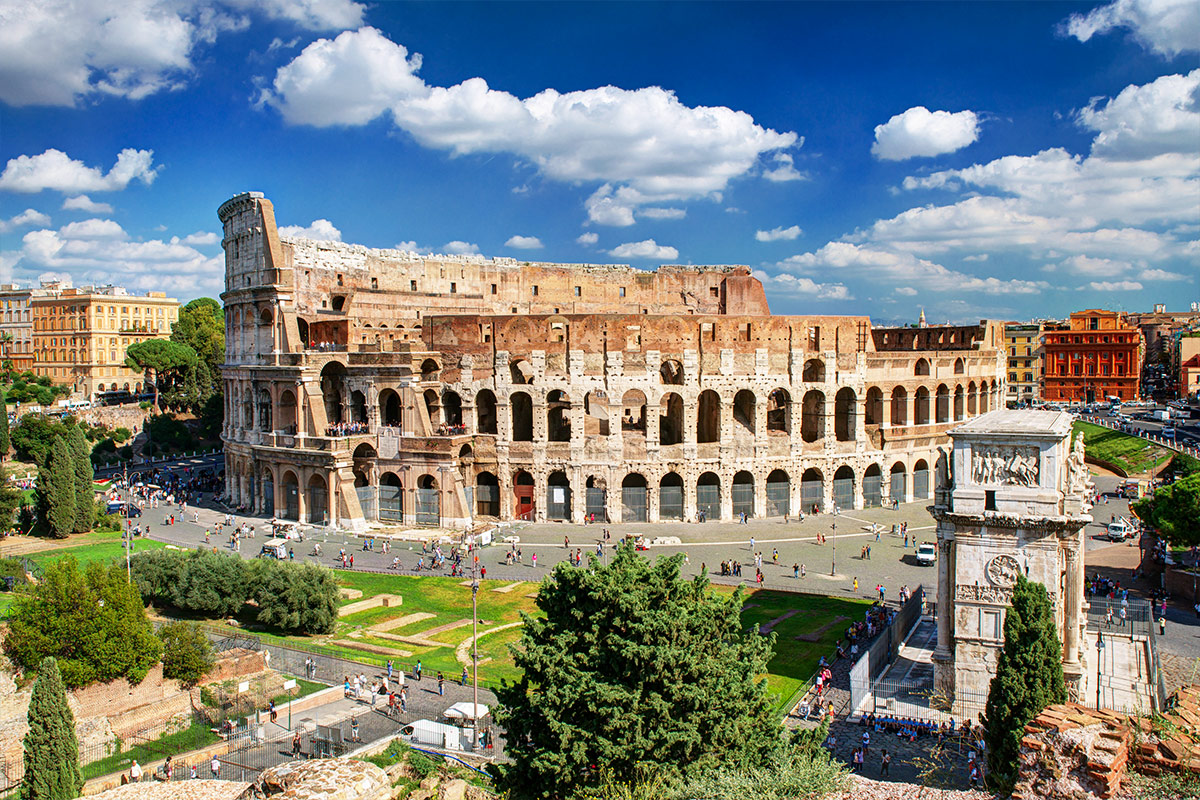 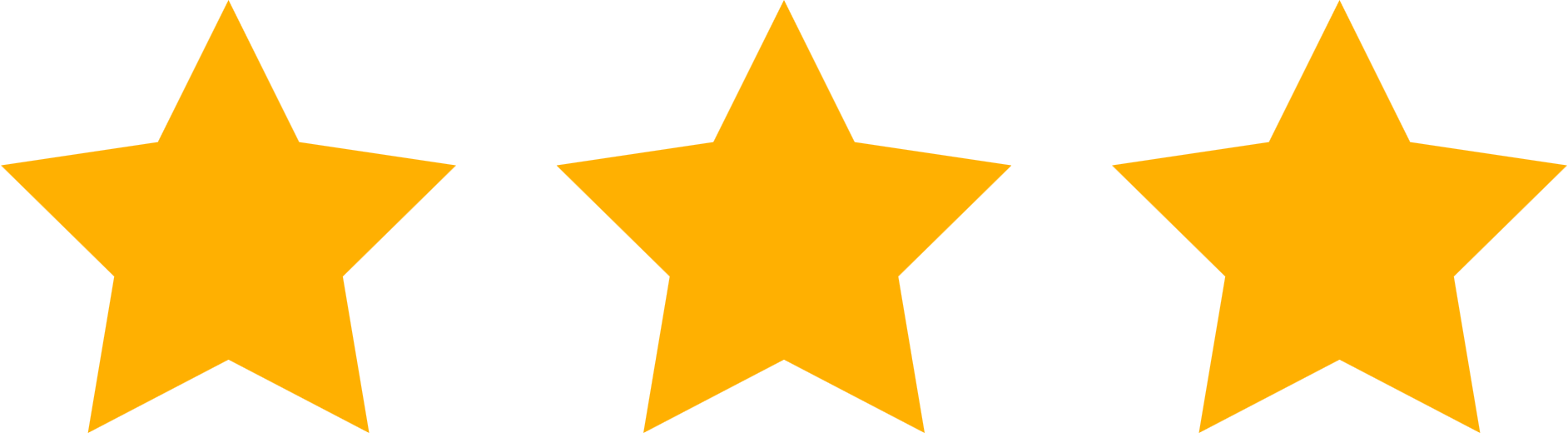 3 marks: Correct with 1 Square Revealed



2 marks: Correct with 2 Squares Revealed



1 marks: Correct with 3 Squares Revealed
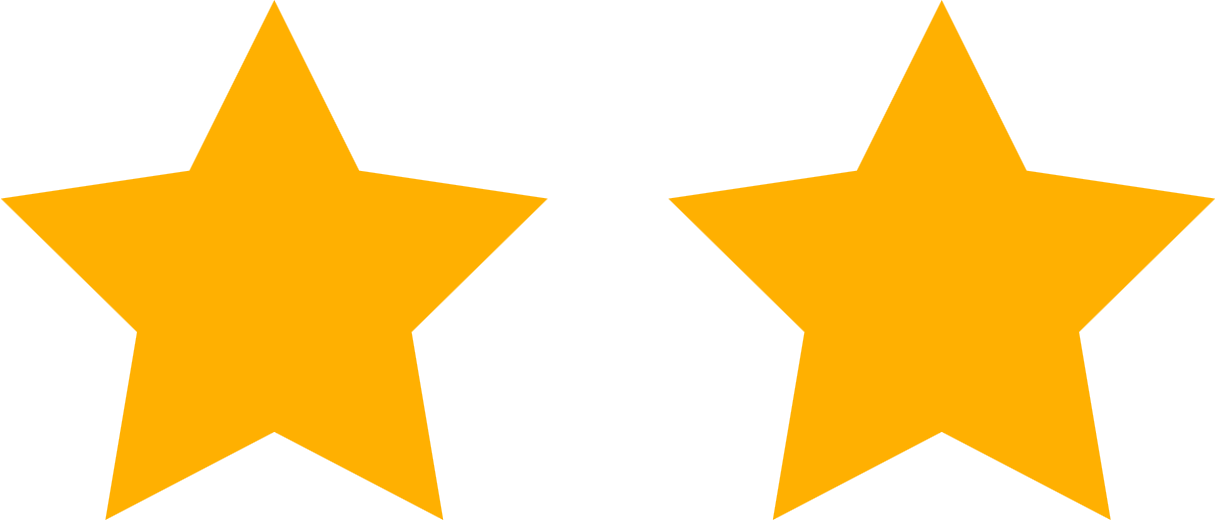 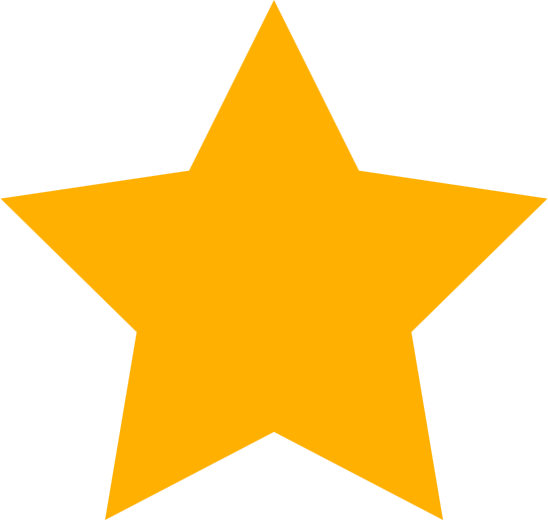 Question 3
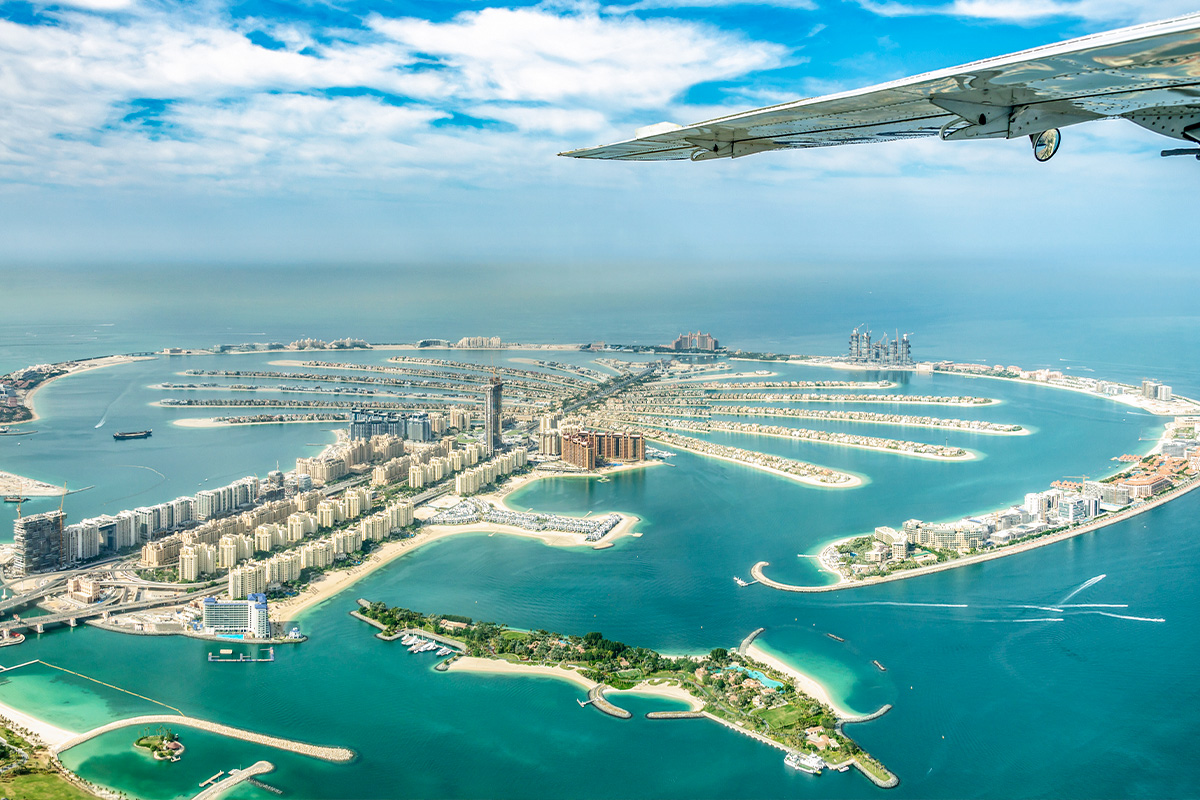 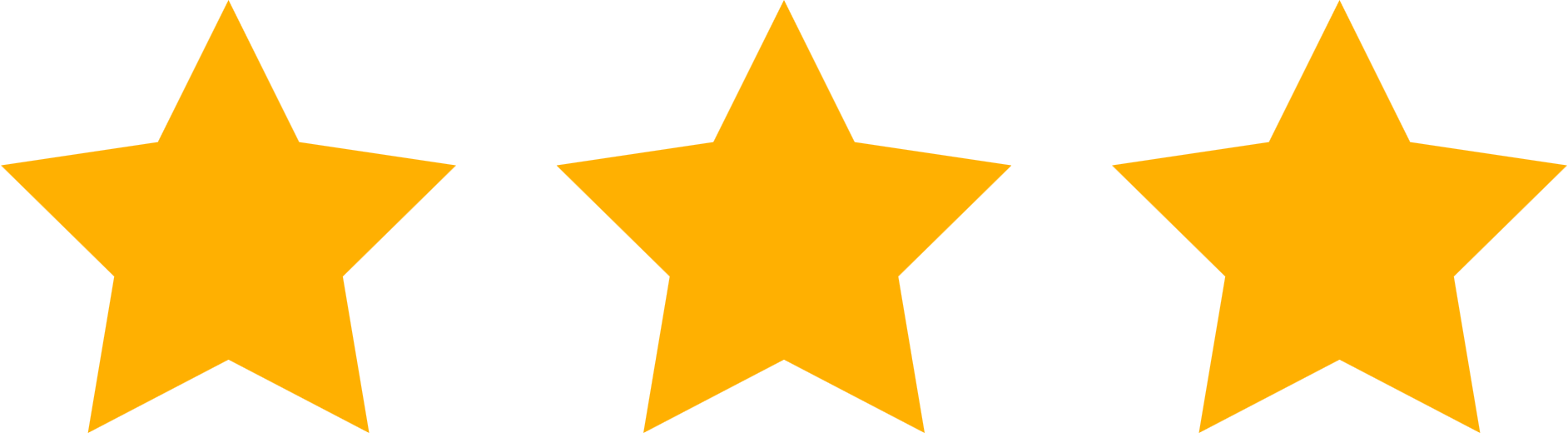 3 marks: Correct with 1 Square Revealed



2 marks: Correct with 2 Squares Revealed



1 marks: Correct with 3 Squares Revealed
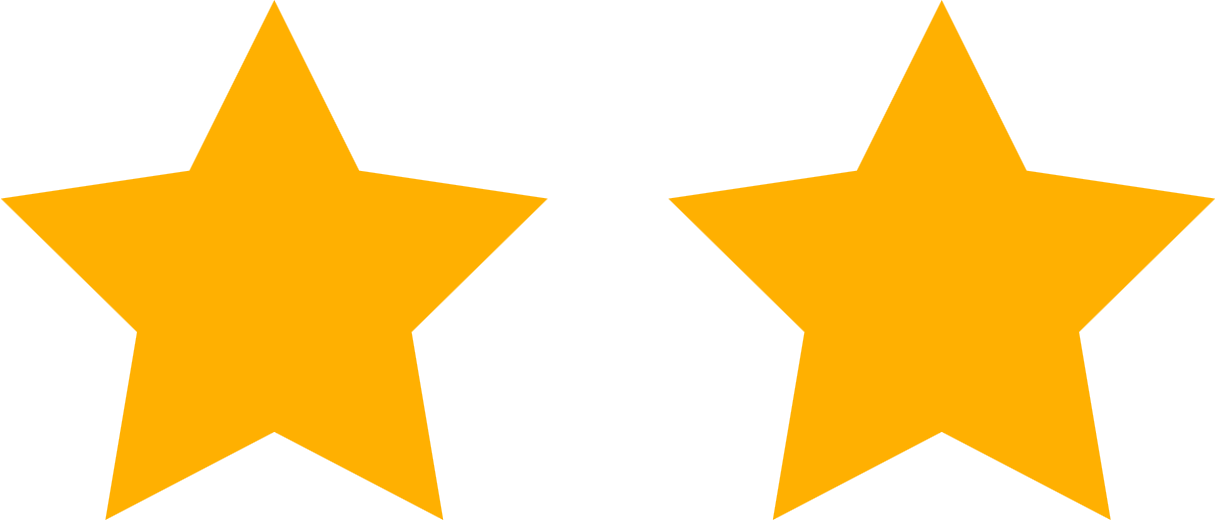 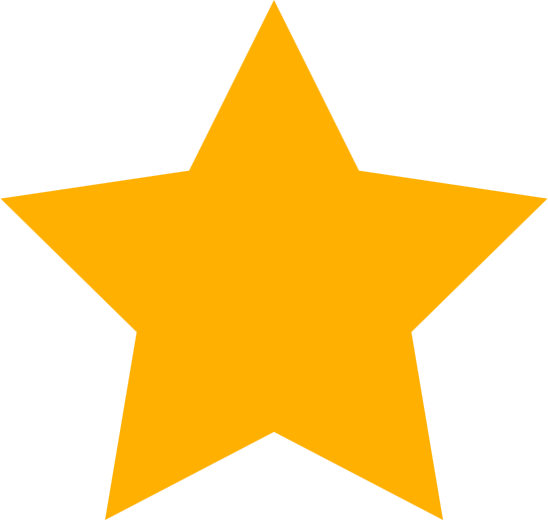 Question 4
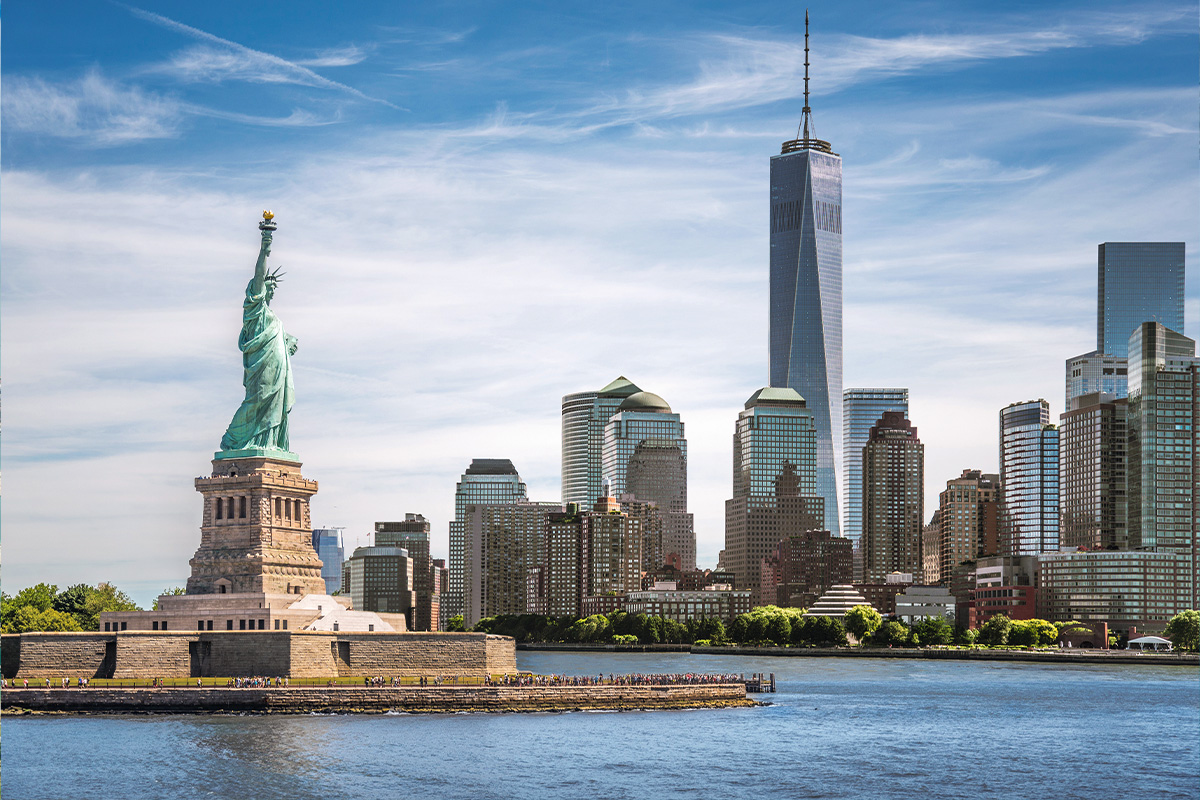 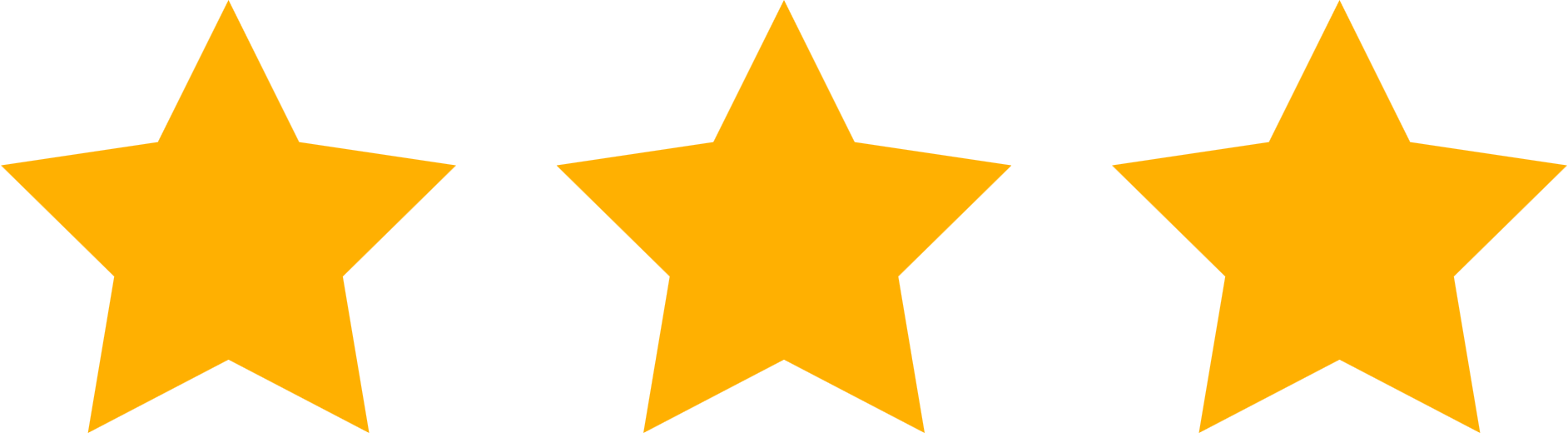 3 marks: Correct with 1 Square Revealed



2 marks: Correct with 2 Squares Revealed



1 marks: Correct with 3 Squares Revealed
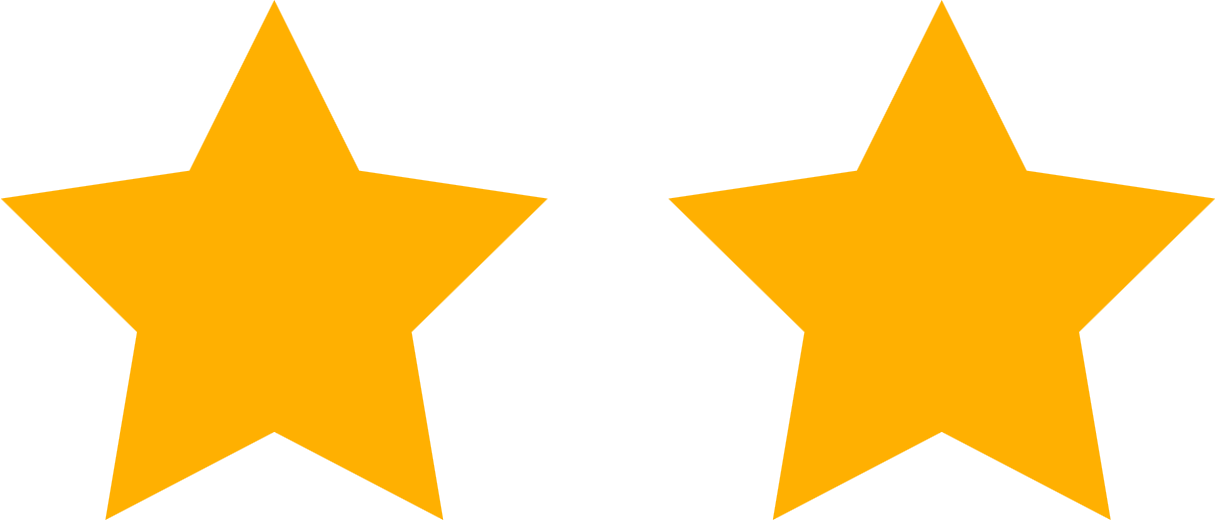 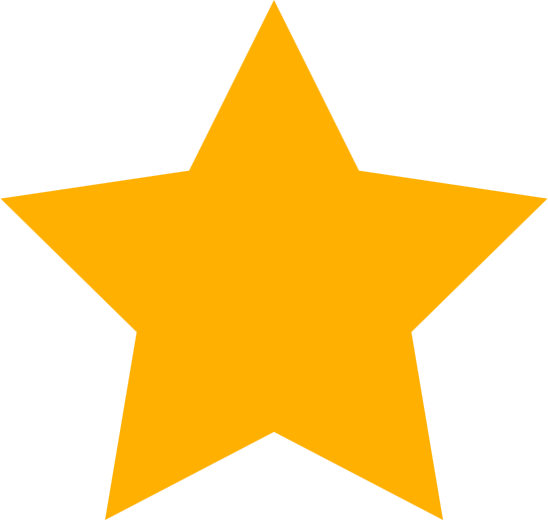 Question 5
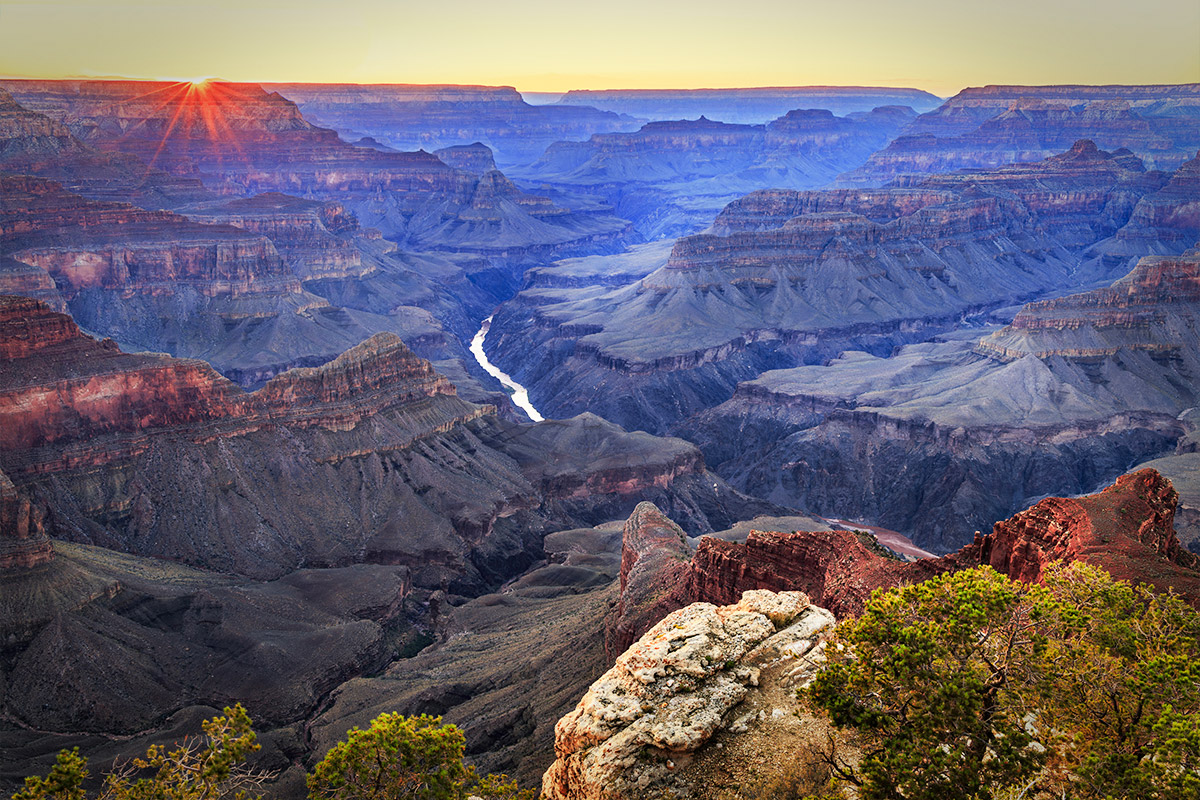 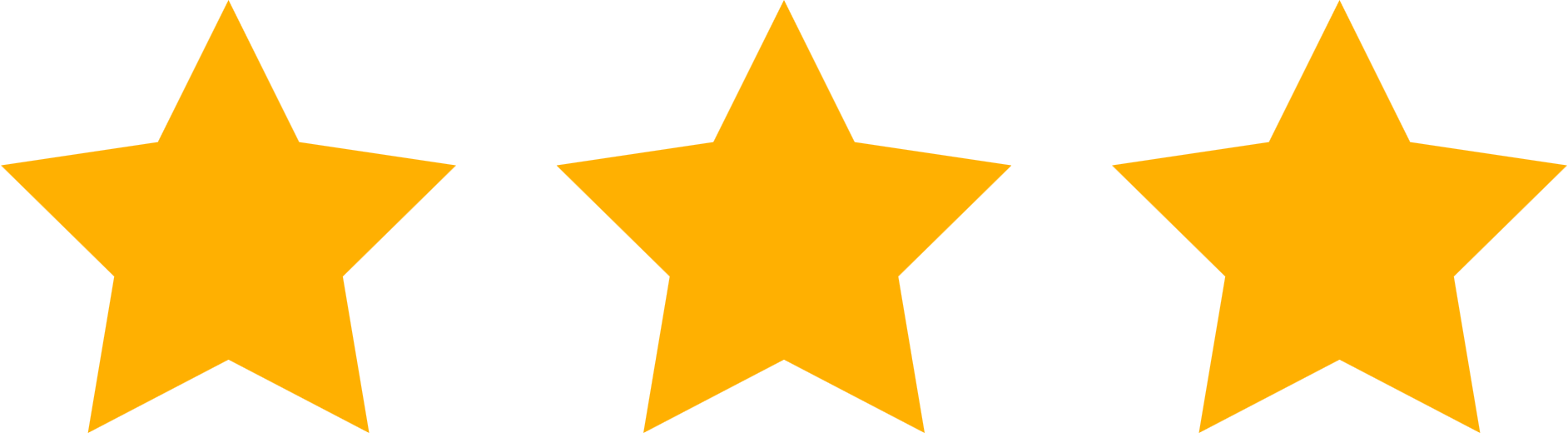 3 marks: Correct with 1 Square Revealed



2 marks: Correct with 2 Squares Revealed



1 marks: Correct with 3 Squares Revealed
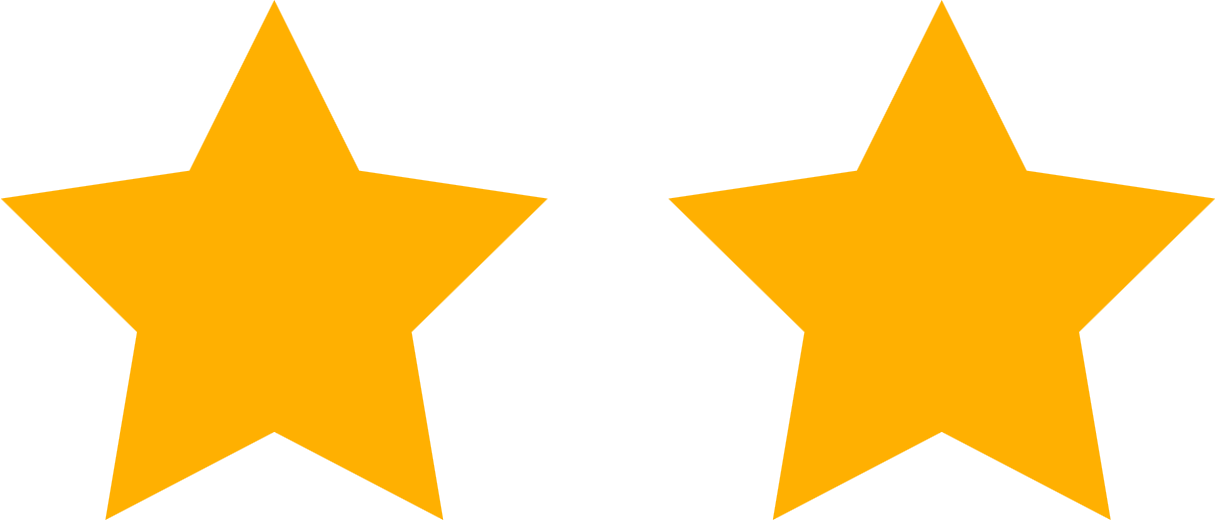 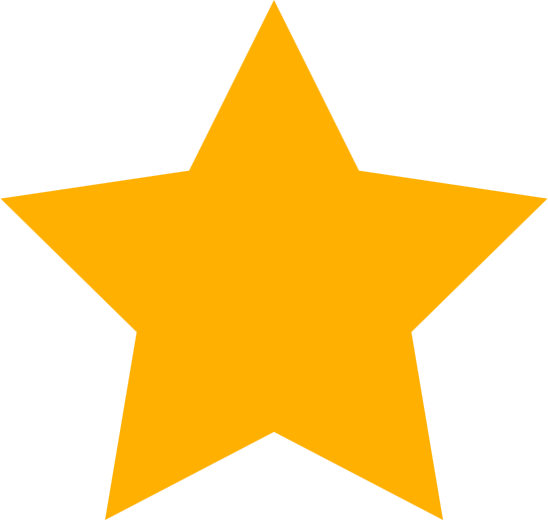 Question 6
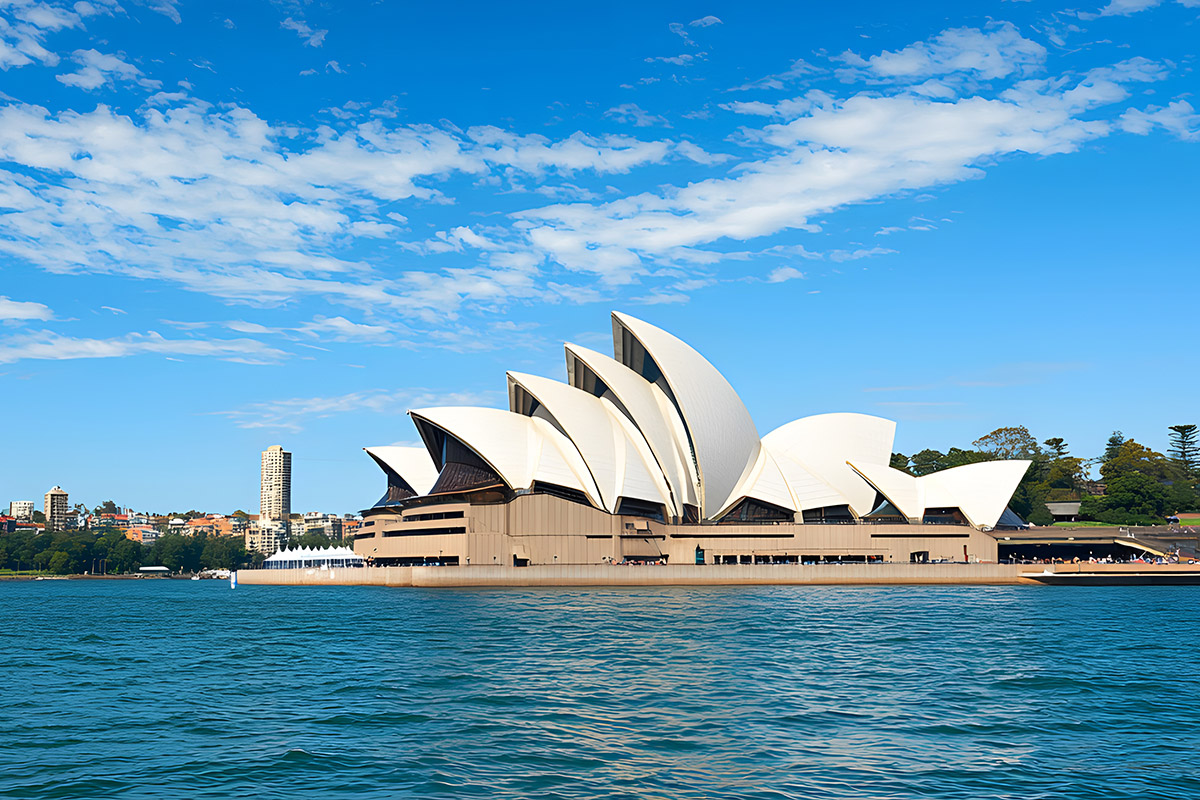 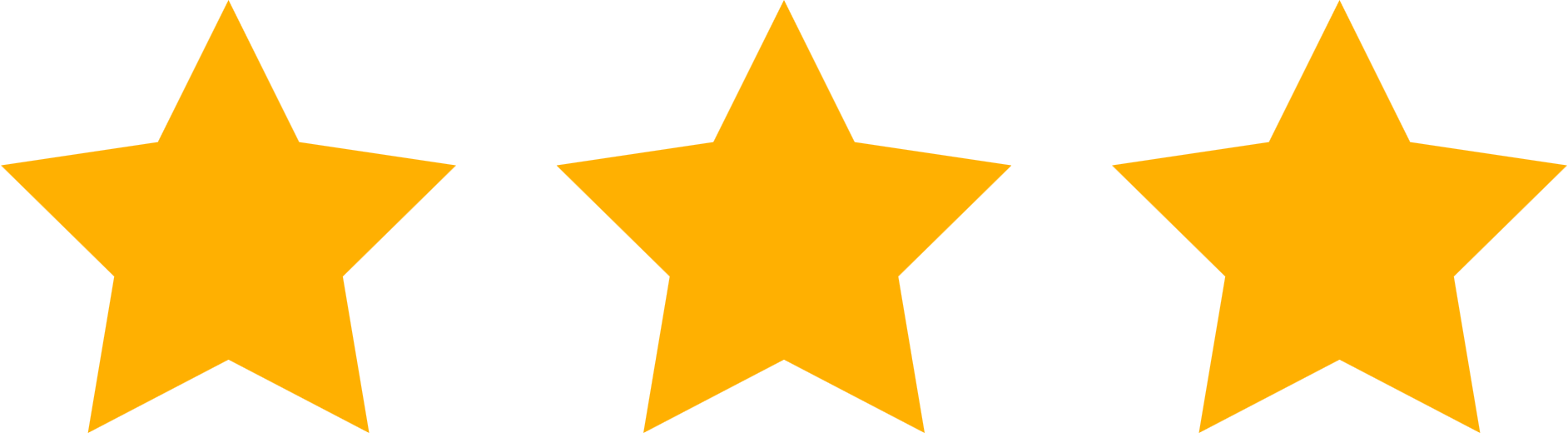 3 marks: Correct with 1 Square Revealed



2 marks: Correct with 2 Squares Revealed



1 marks: Correct with 3 Squares Revealed
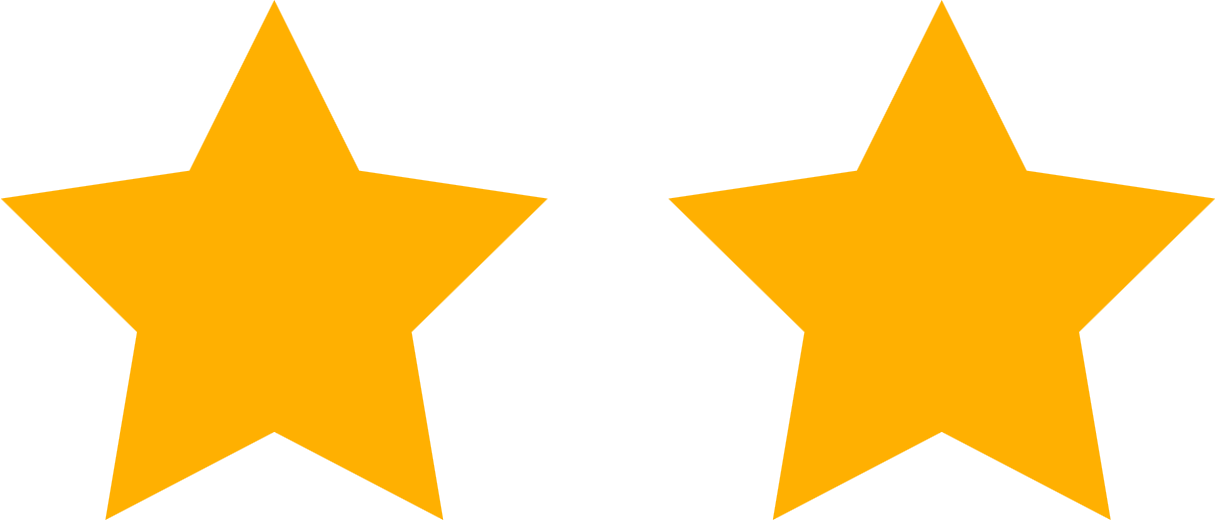 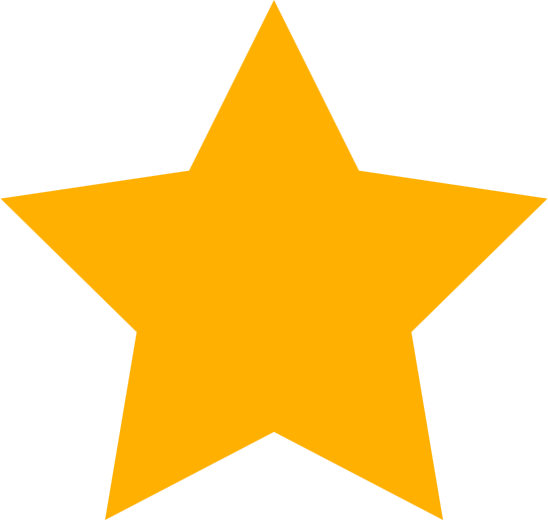 Question 7
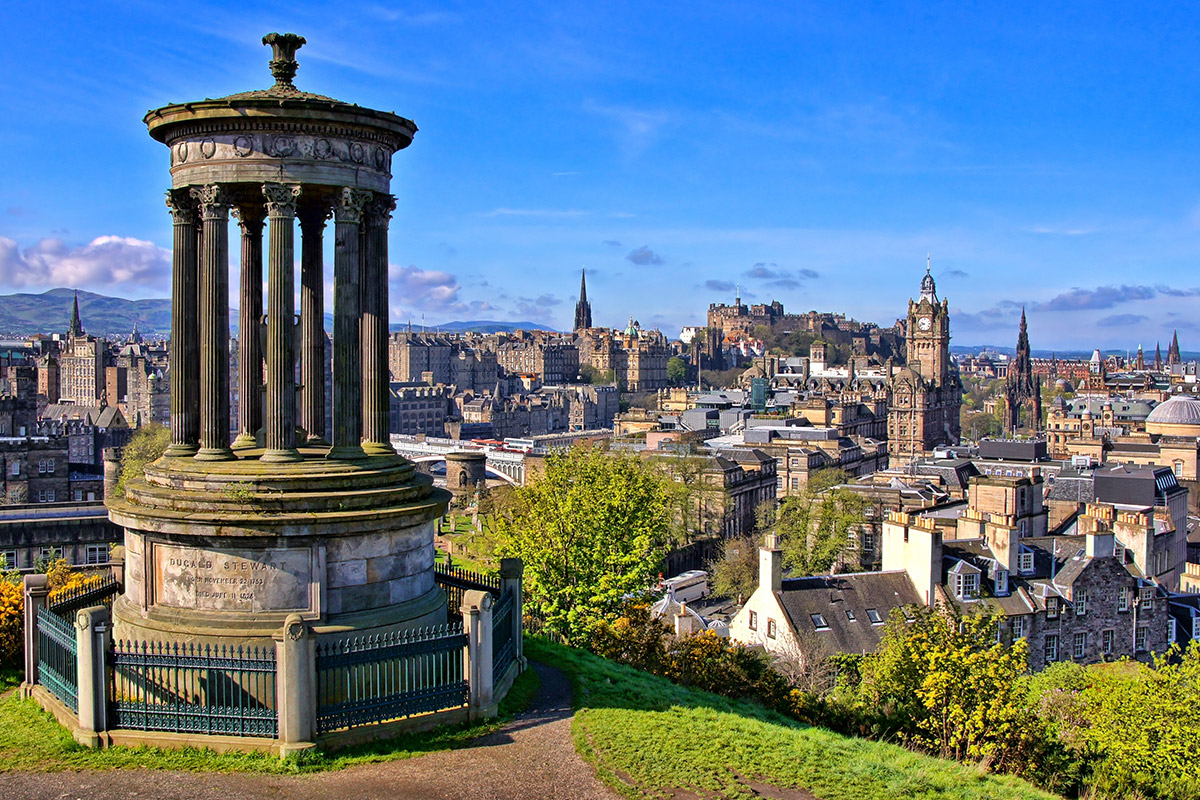 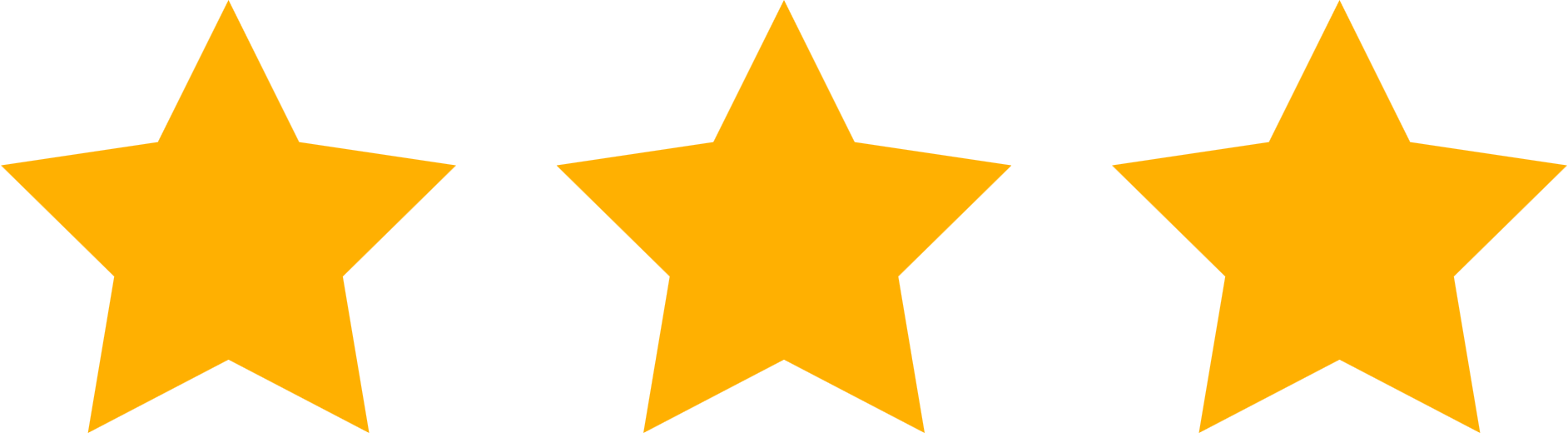 3 marks: Correct with 1 Square Revealed



2 marks: Correct with 2 Squares Revealed



1 marks: Correct with 3 Squares Revealed
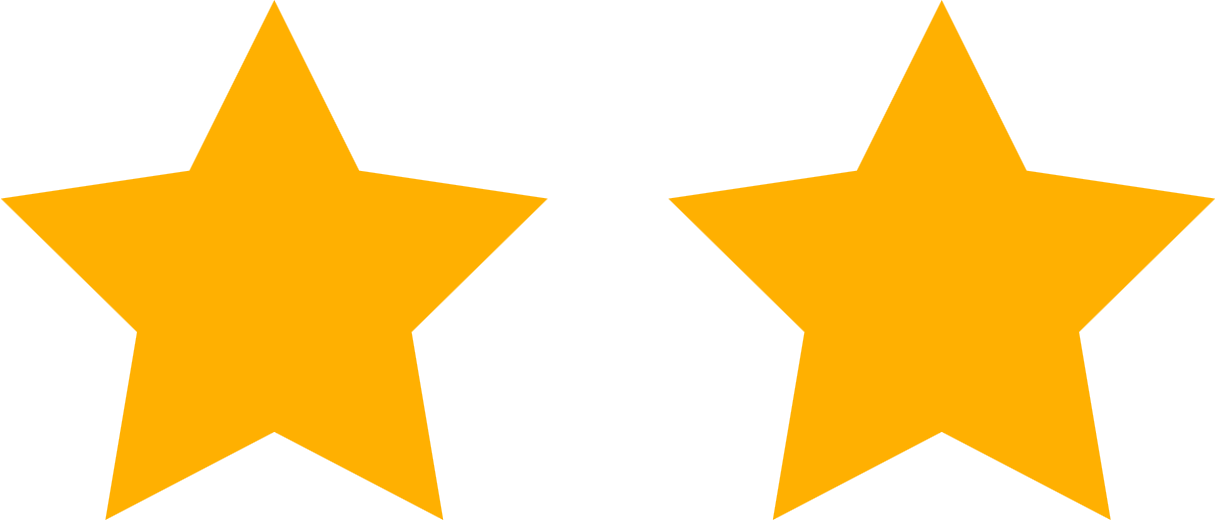 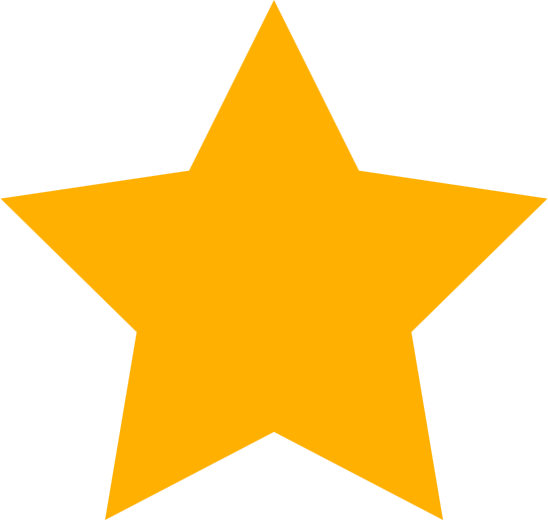 Question 8
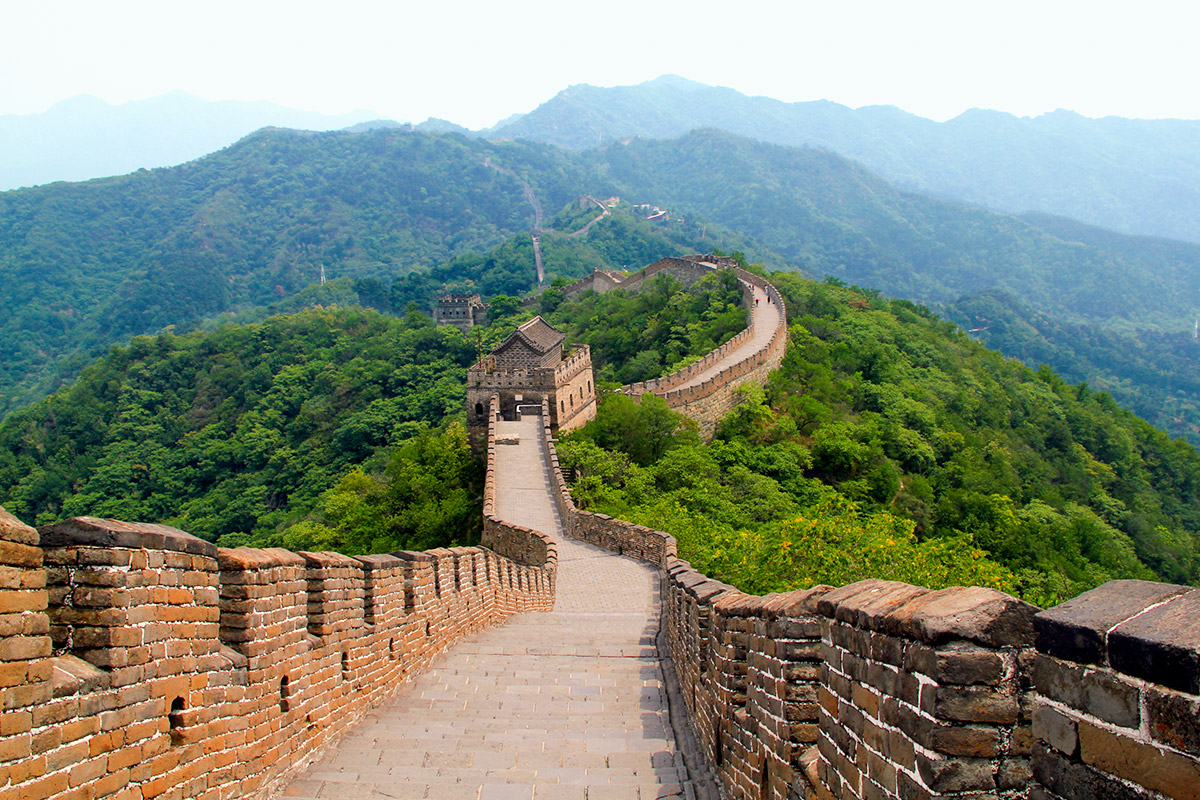 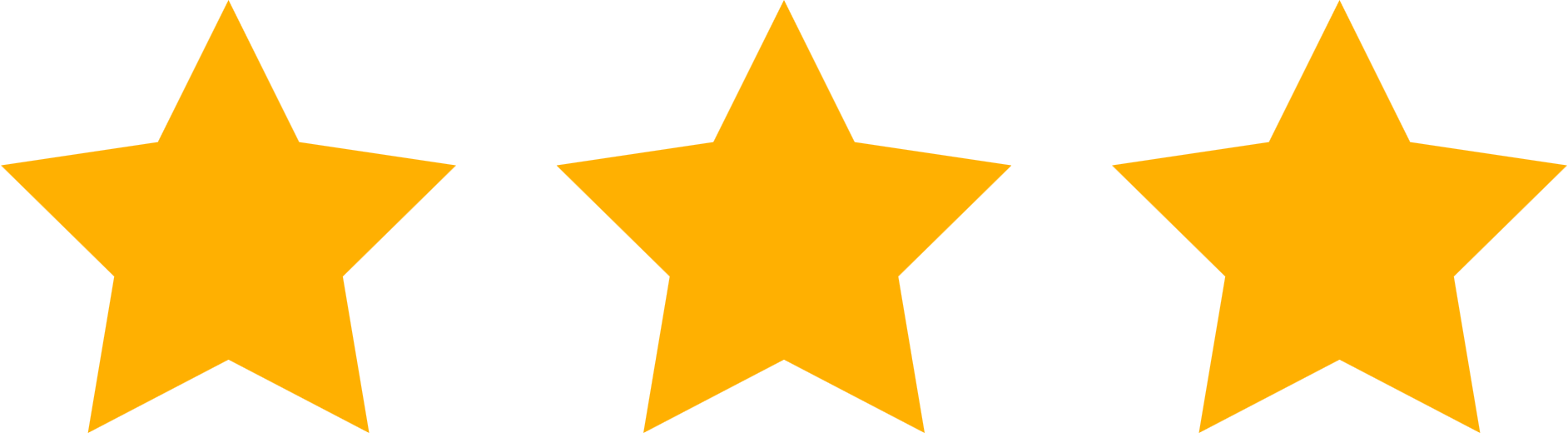 3 marks: Correct with 1 Square Revealed



2 marks: Correct with 2 Squares Revealed



1 marks: Correct with 3 Squares Revealed
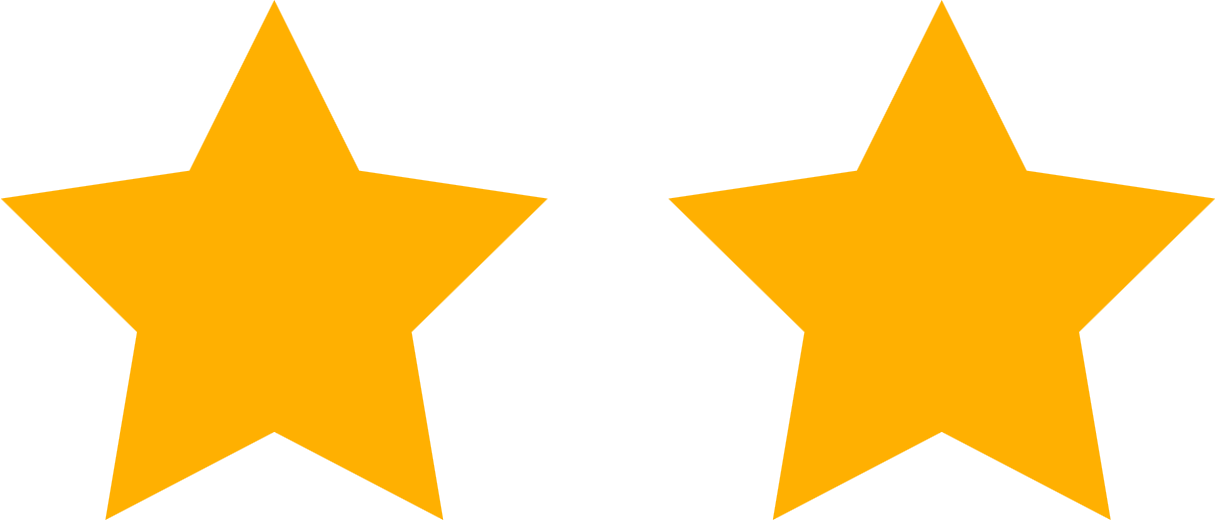 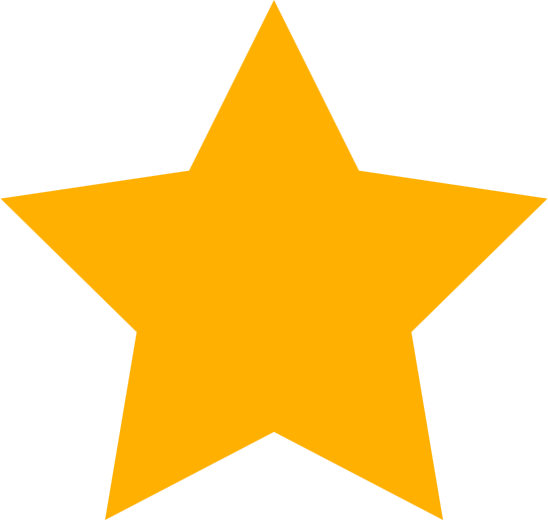 Question 9
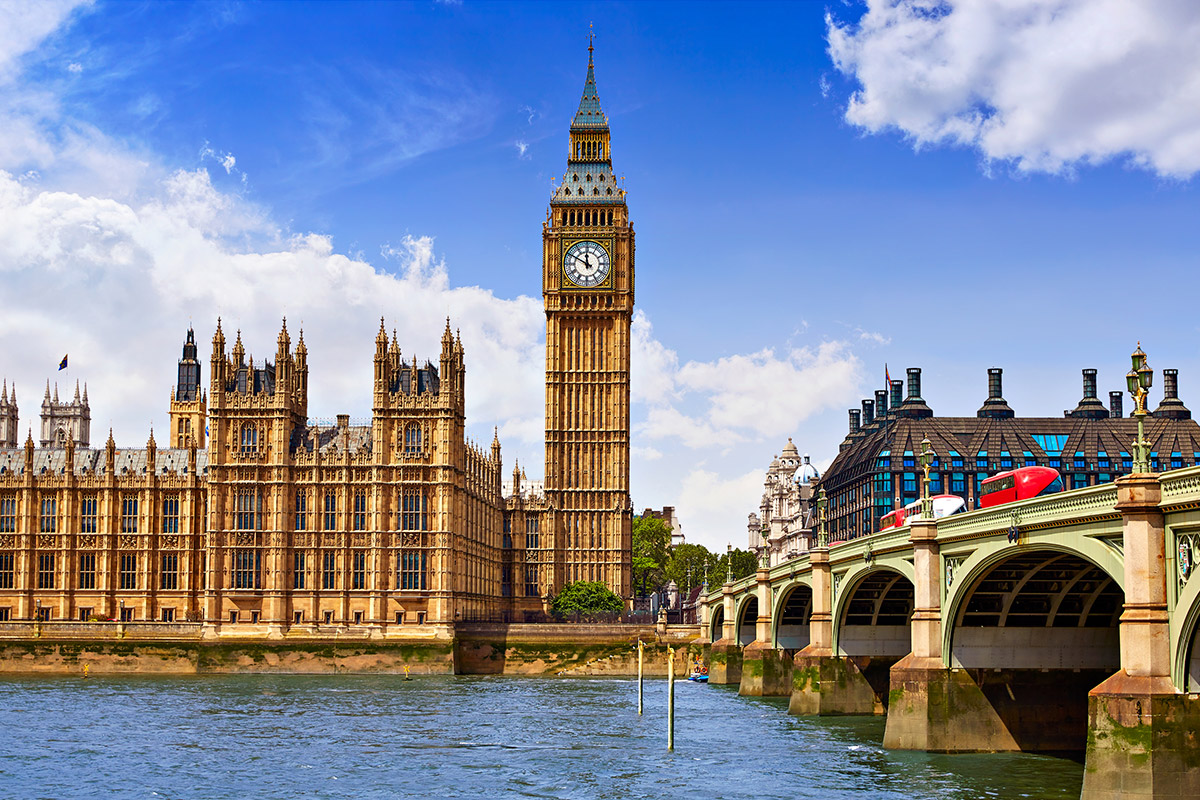 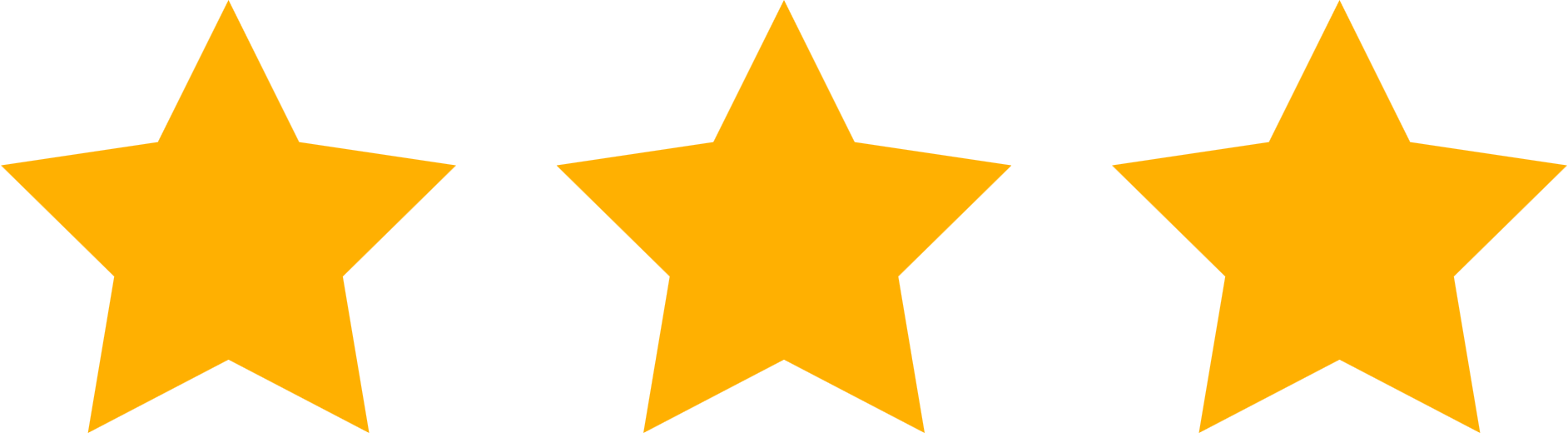 3 marks: Correct with 1 Square Revealed



2 marks: Correct with 2 Squares Revealed



1 marks: Correct with 3 Squares Revealed
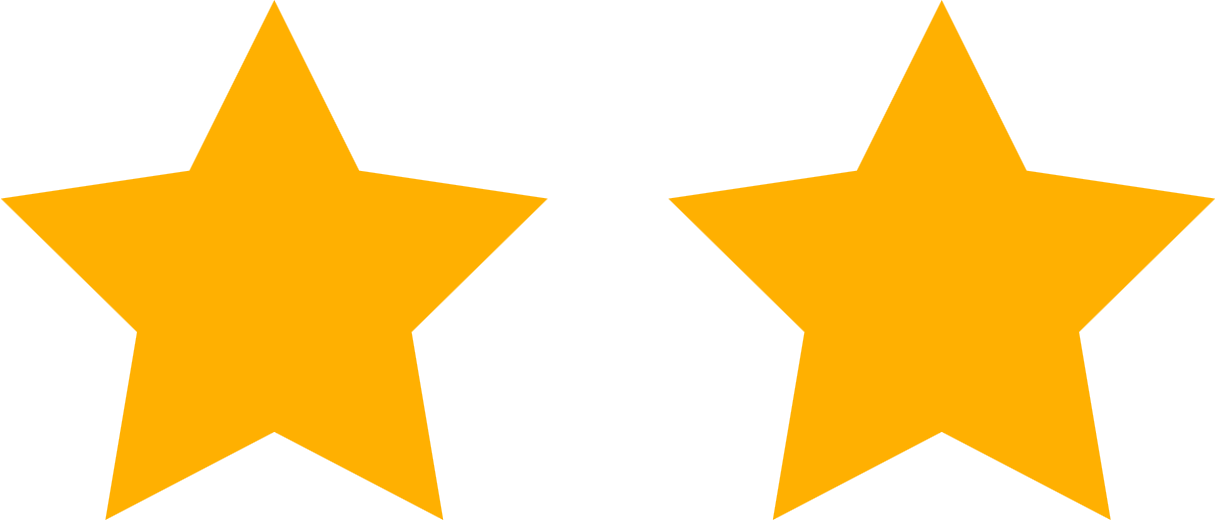 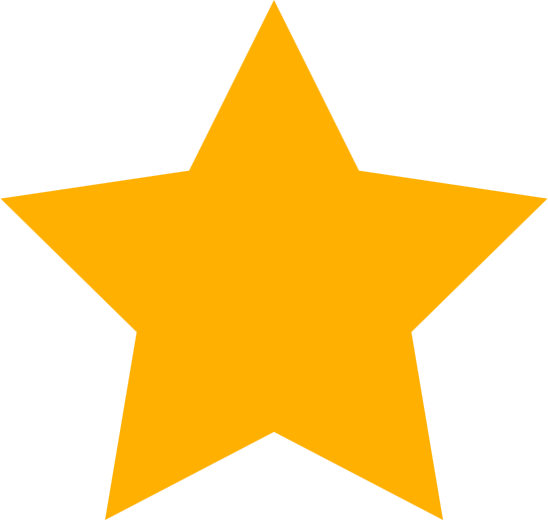 Question 10
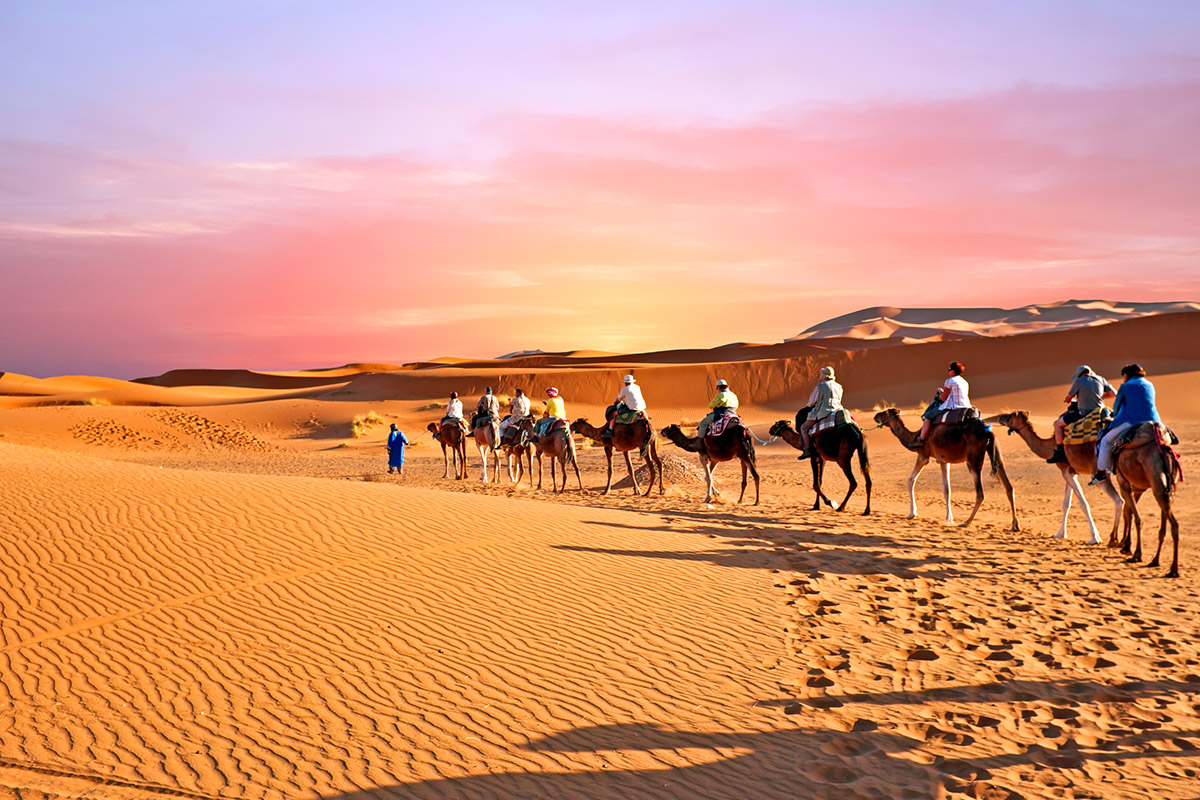 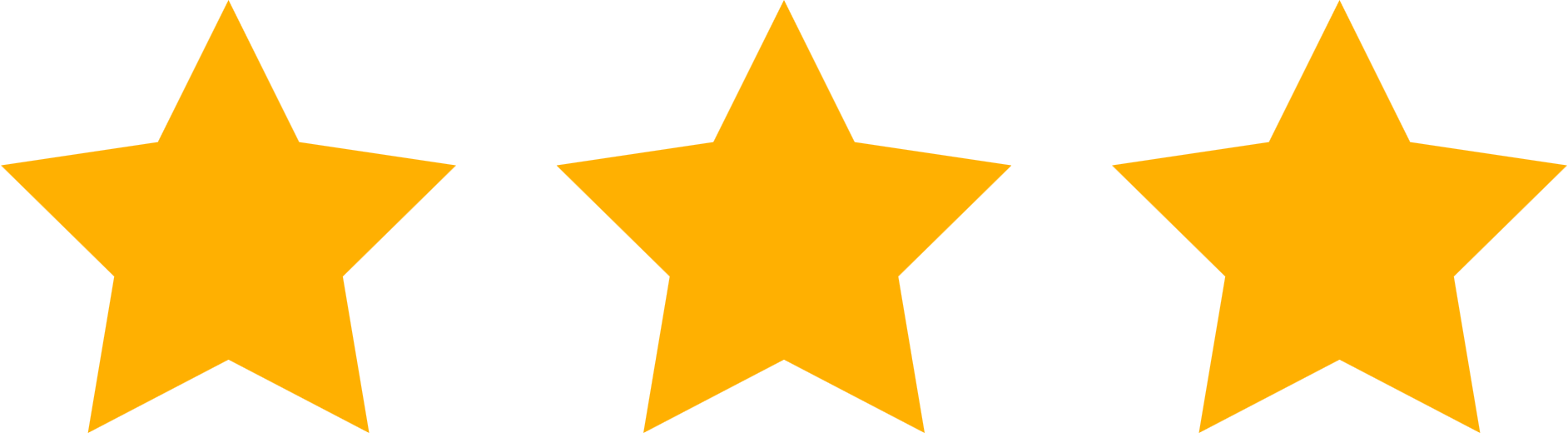 3 marks: Correct with 1 Square Revealed



2 marks: Correct with 2 Squares Revealed



1 marks: Correct with 3 Squares Revealed
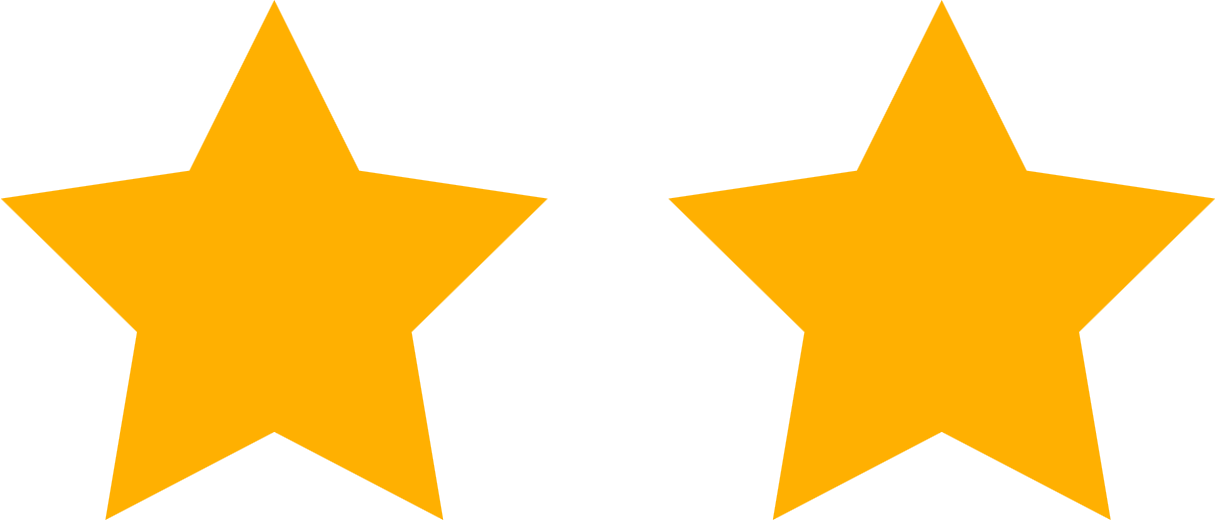 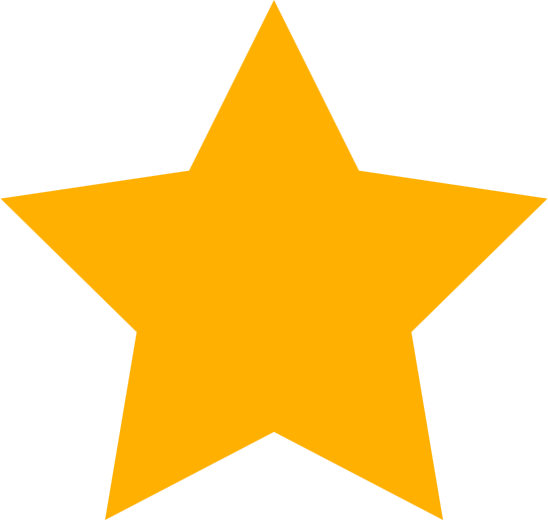 Round 2: Answers
Niagara Falls
The Colosseum, Rome
Palm Island, Dubai
New York City
The Grand Canyon
Sydney Opera House
Edinburgh
Great Wall of China
London
The Sahara
Round 3:
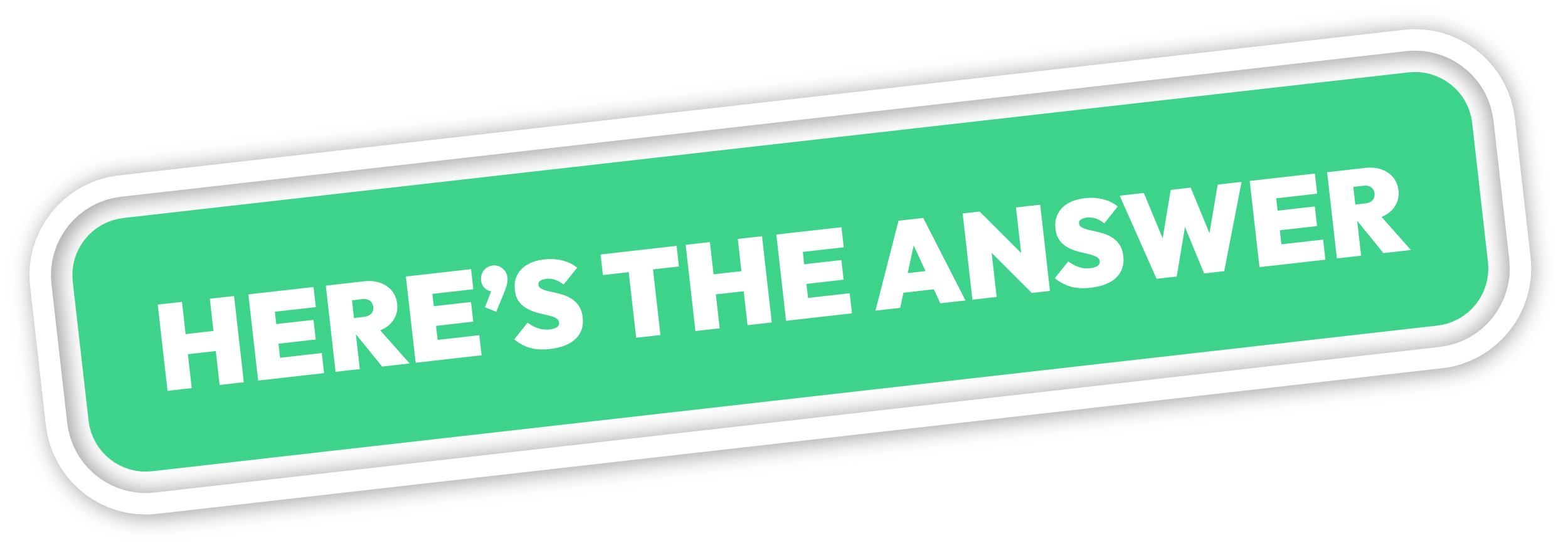 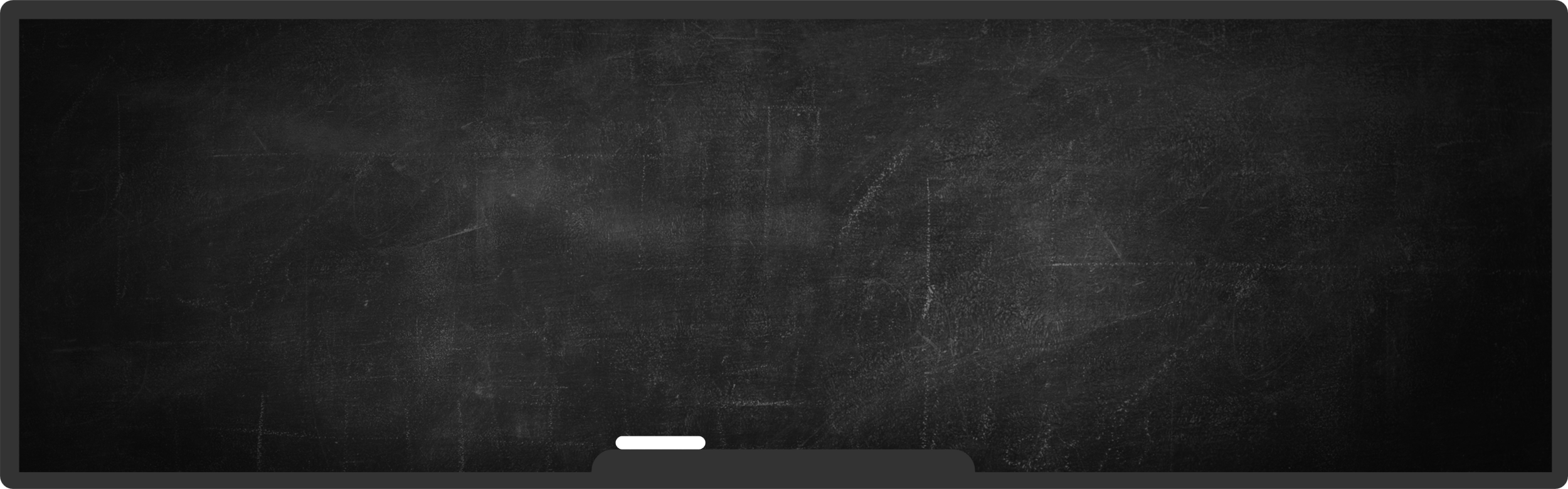 But… What IS
THE QUESTION?
Question 1
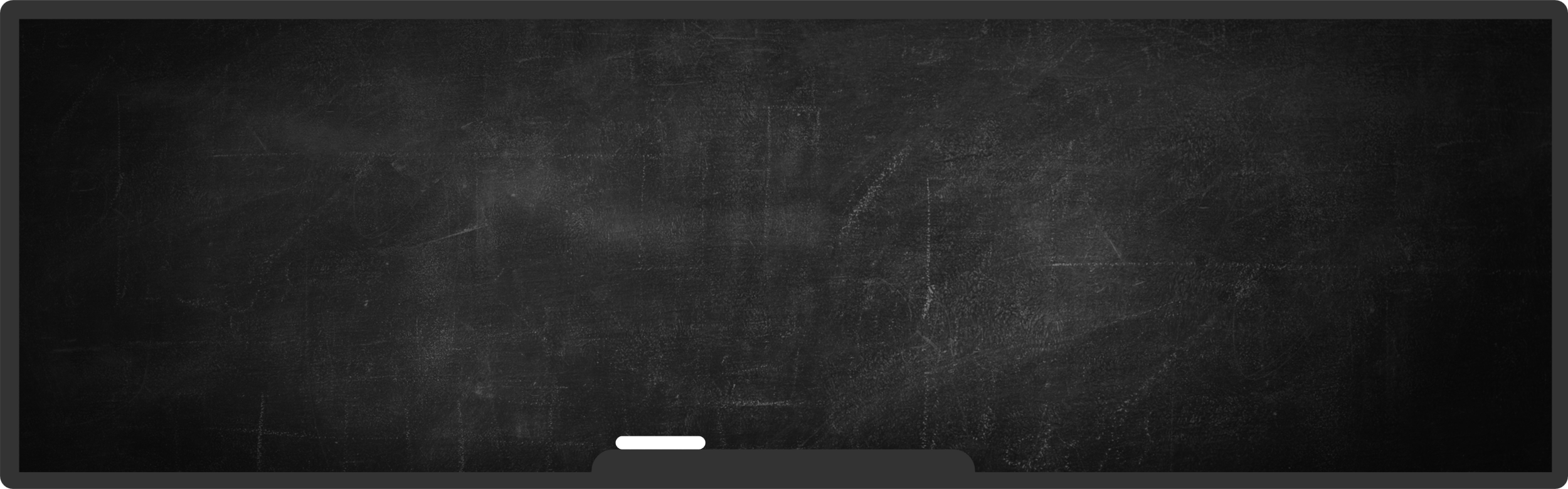 The Equator
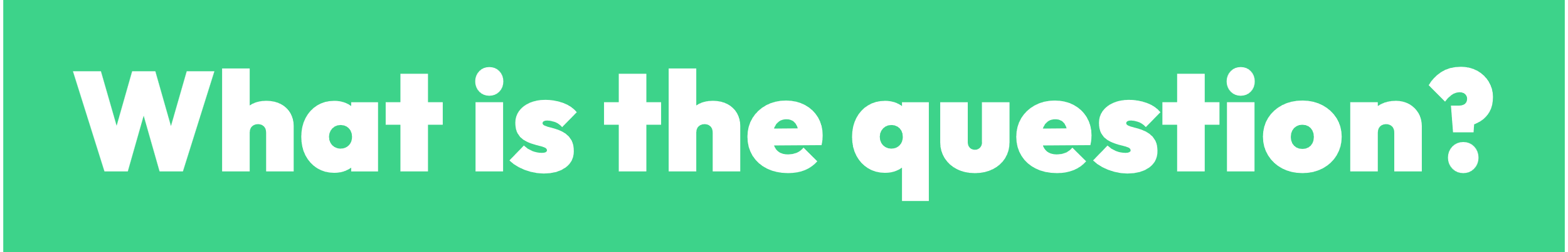 Question 2
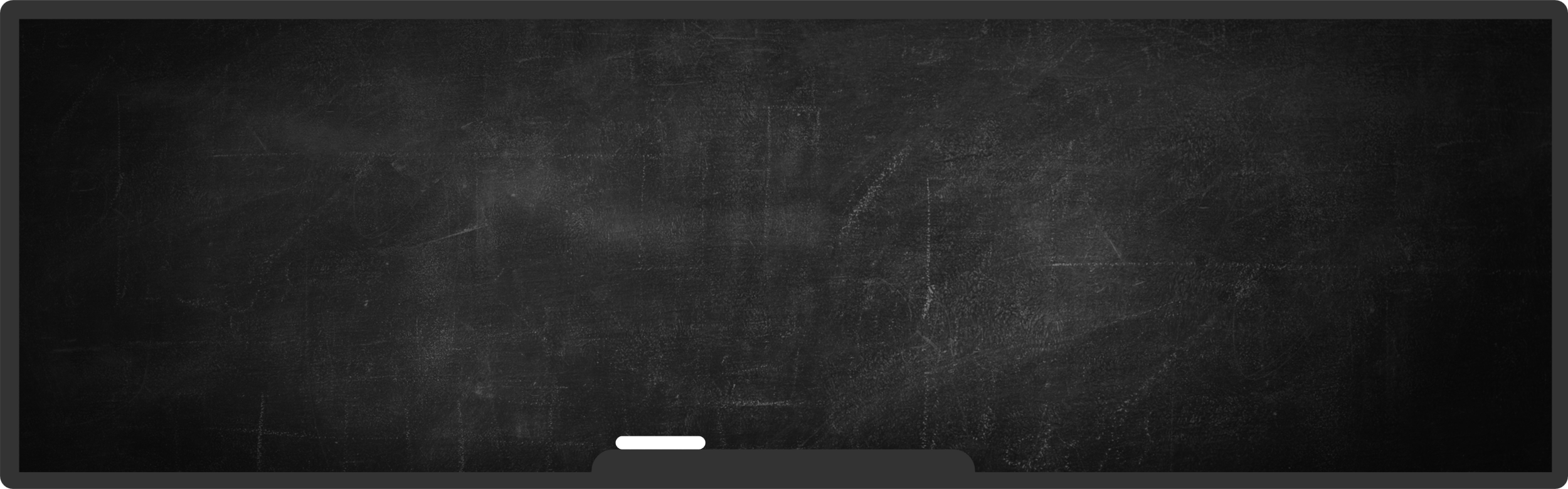 This layer is extremely hot with semi-liquid molten rock churning around.
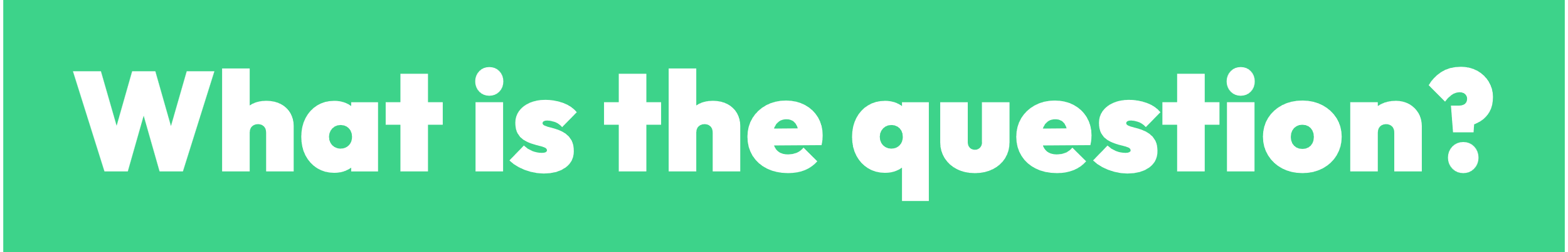 Question 3
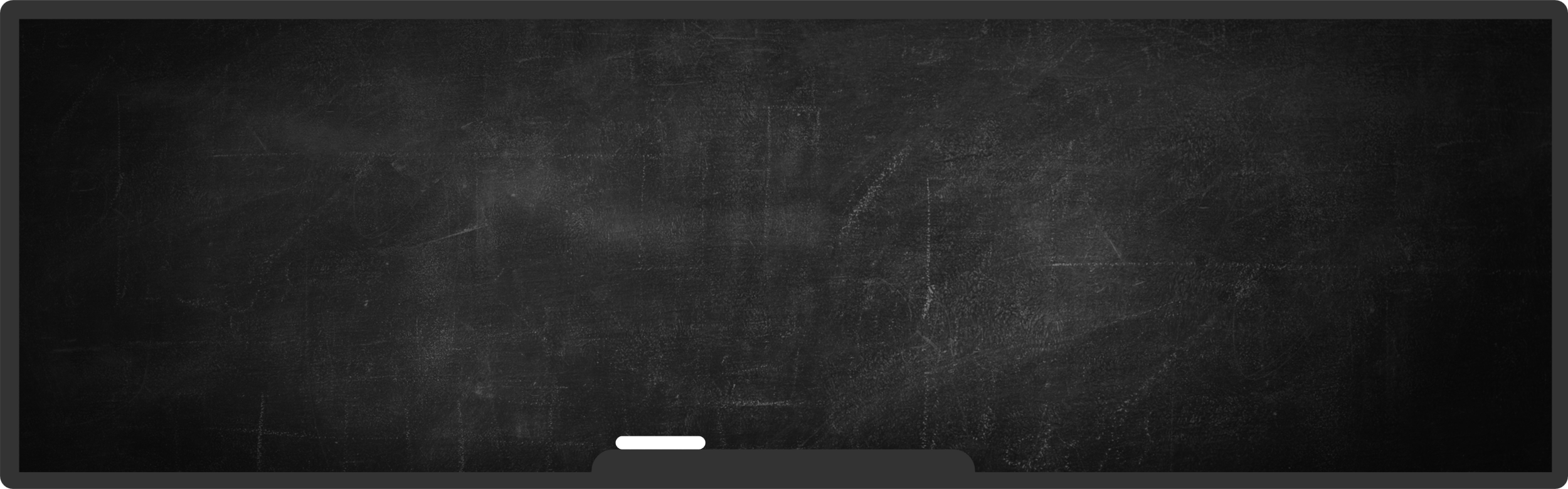 The wearing away of material like rock by wind, water, ice or gravity.
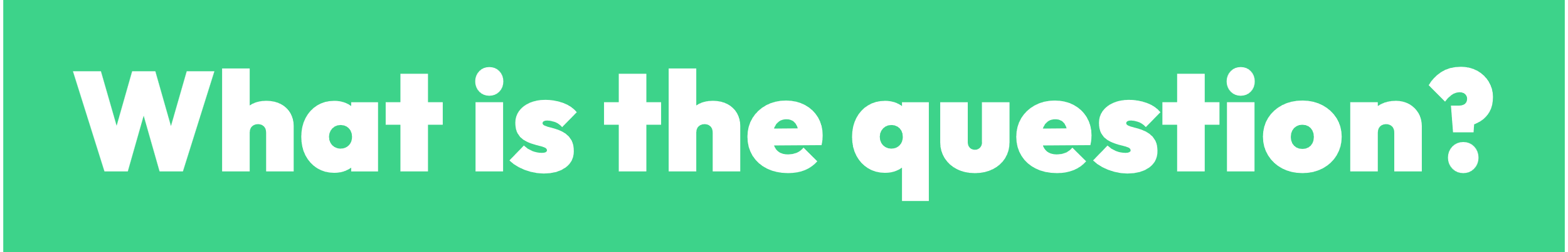 Question 4
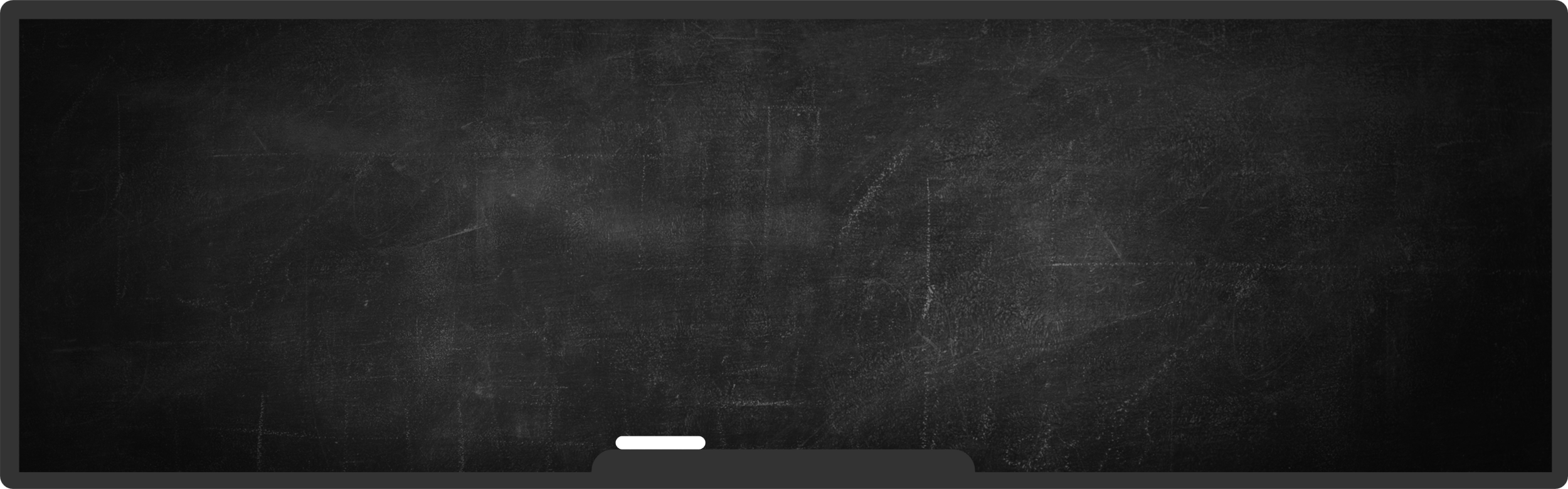 Energy that can be recreated and will not run out.
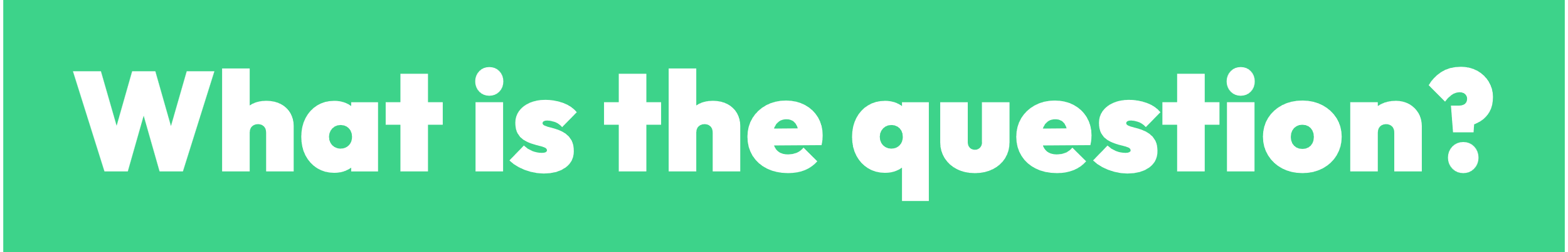 Question 5
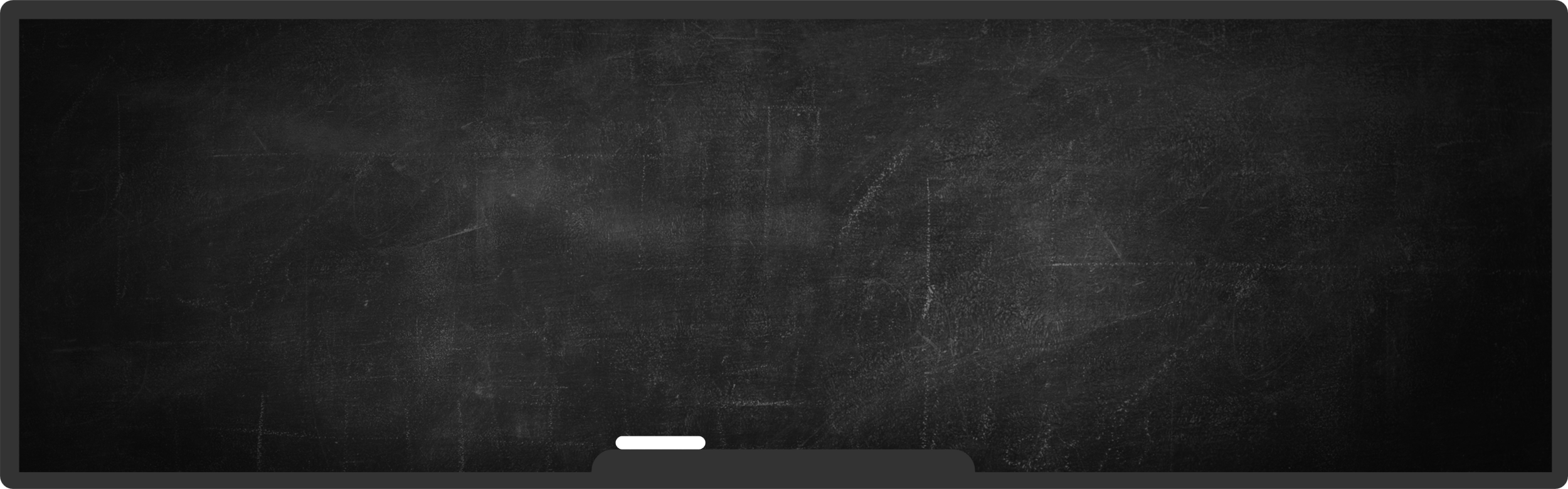 Looking after resources and the environment in a way that will benefit the present and the future.
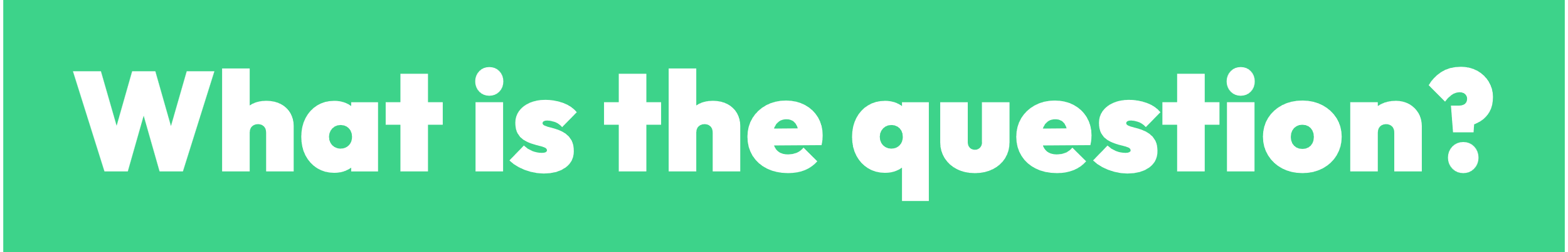 Question 6
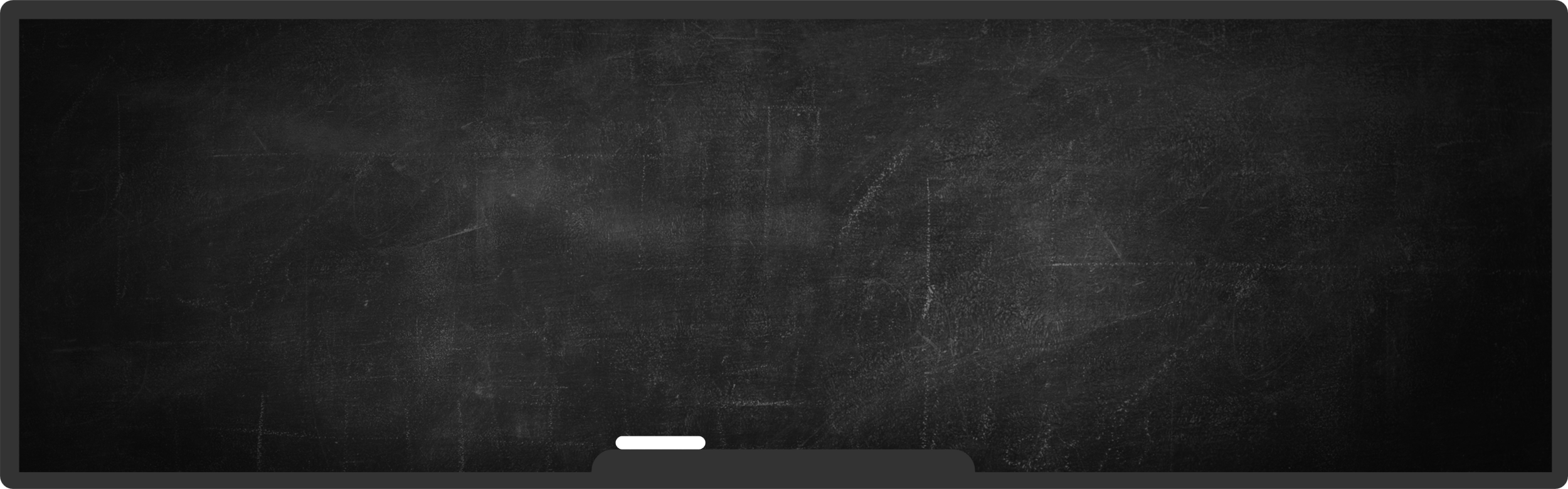 Deciduous trees like oaks.
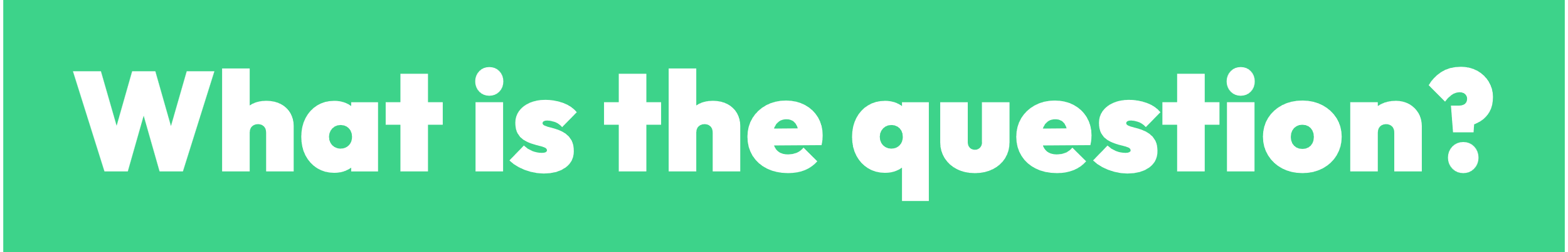 Question 7
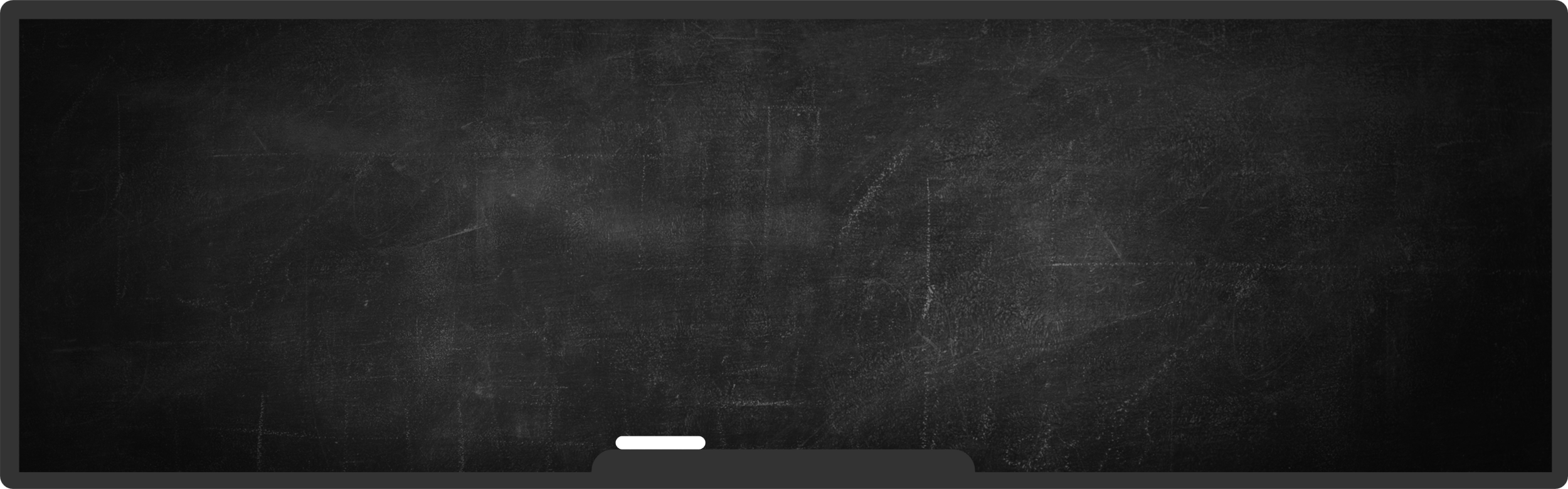 The point on the ground above the focus where an earthquake has started.
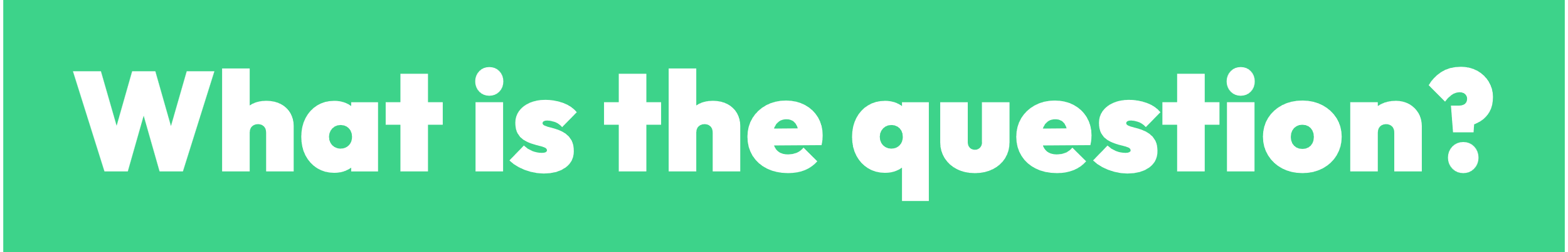 Question 8
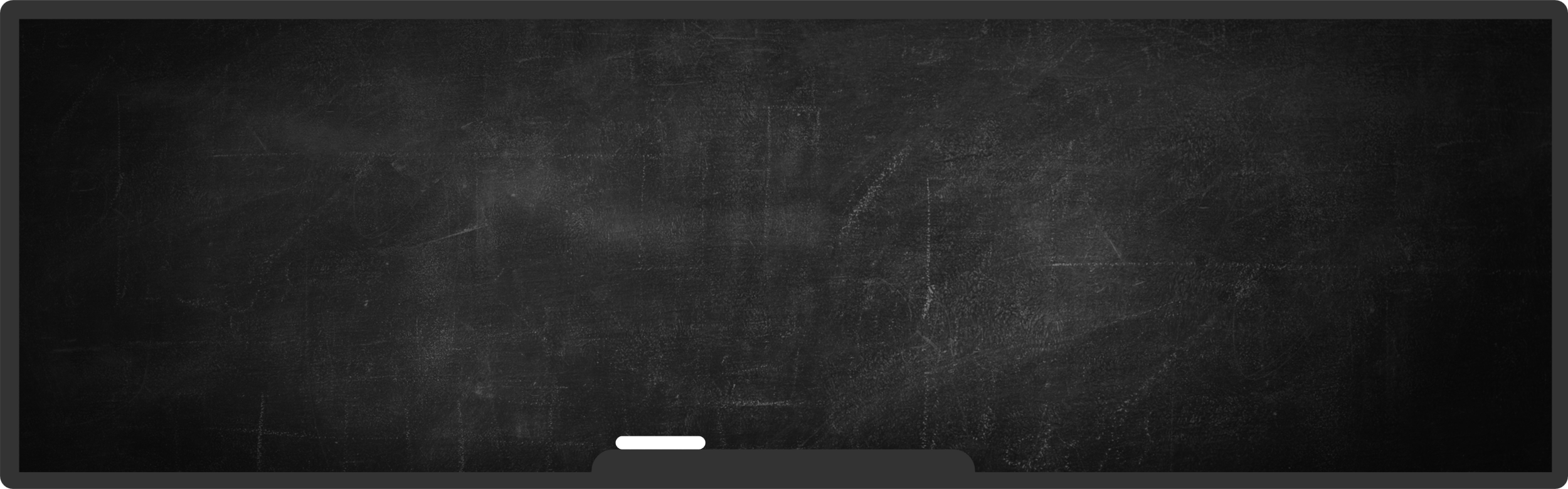 Mount Kilimanjaro
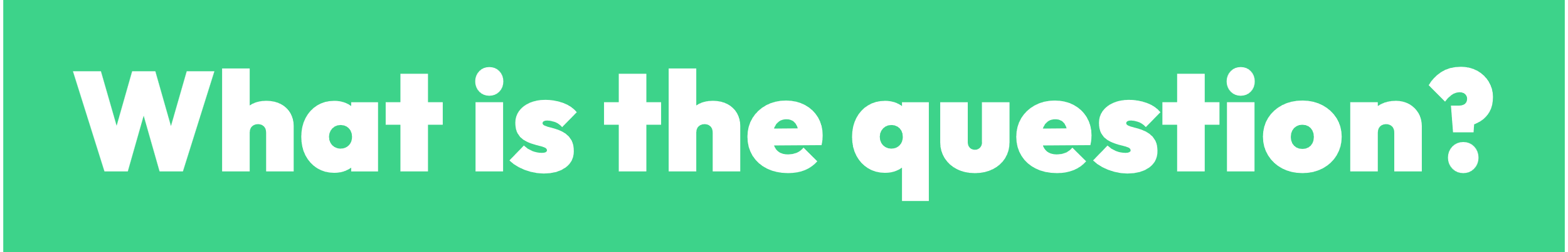 Question 9
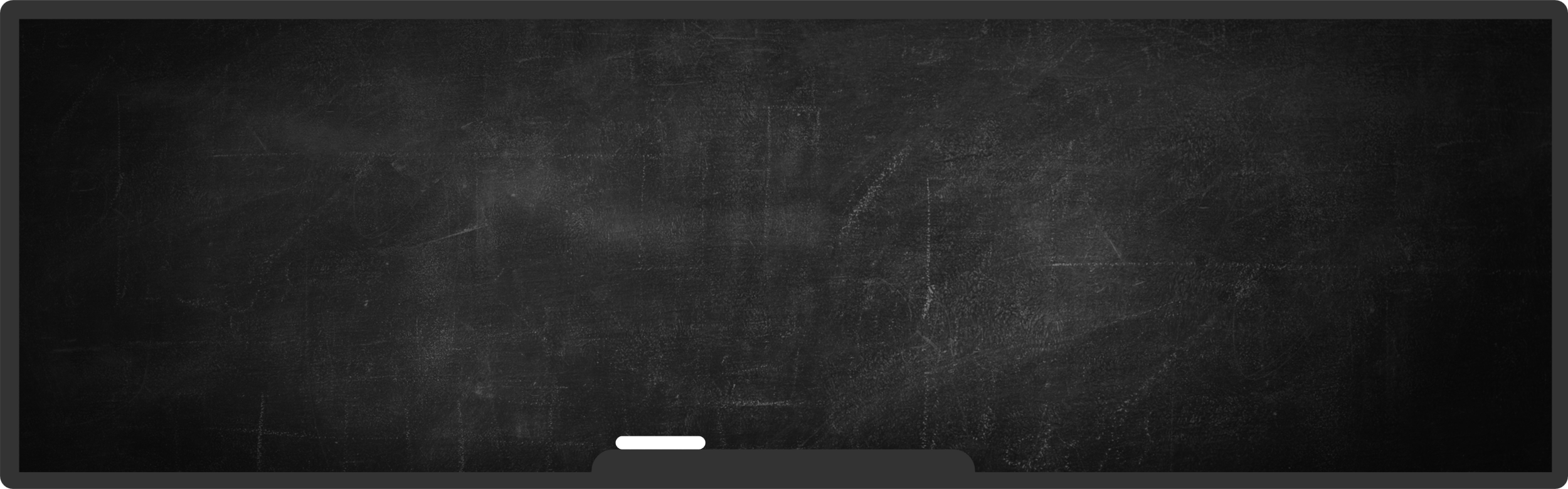 The spreading out or sprawling of towns and cities into rural areas.
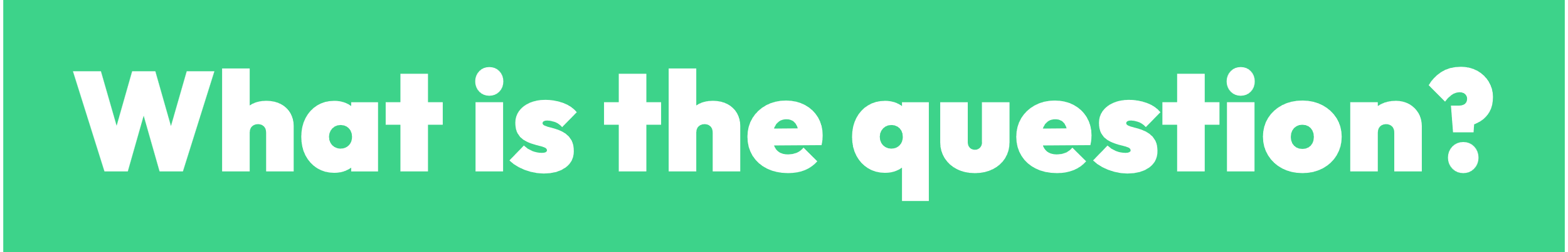 Question 10
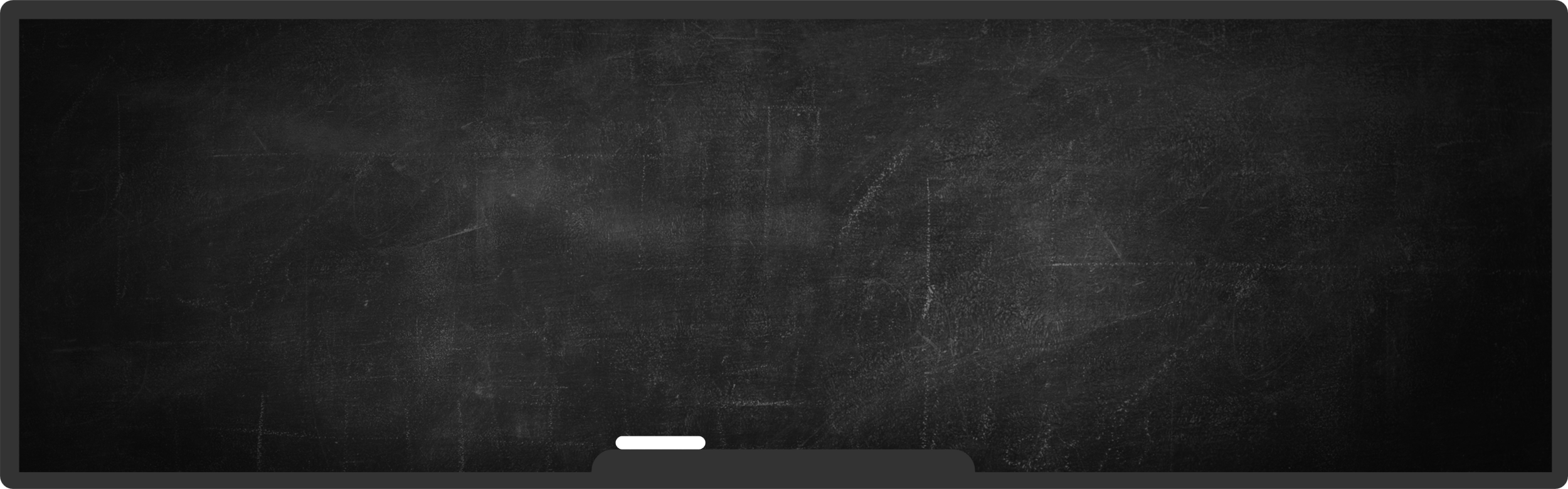 The movement of people to live or work.
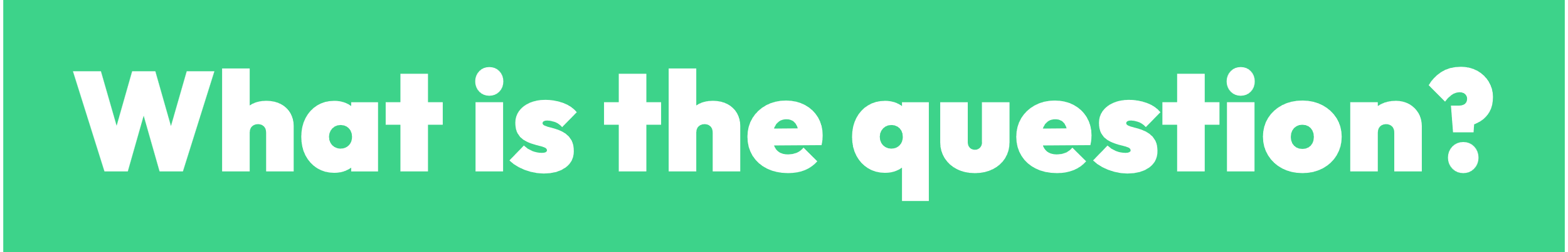 Round 3: Answers
What is the name given to the imaginary line running around the middle of the Earth?
What is Earth’s mantle layer like?
What is meant by erosion?
What is a renewable form of energy?
What does sustainability mean?
What type of tree loses it leaves in winter?
What is the epicentre?
What is the highest mountain in Africa?
What is urbanisation?
What is migration?
Round 4:
HIGHER
LOWER
OR
Question 1
The population of Mongolia is…
HIGHER
LOWER
than Iceland’s?
www.rayburntours.com
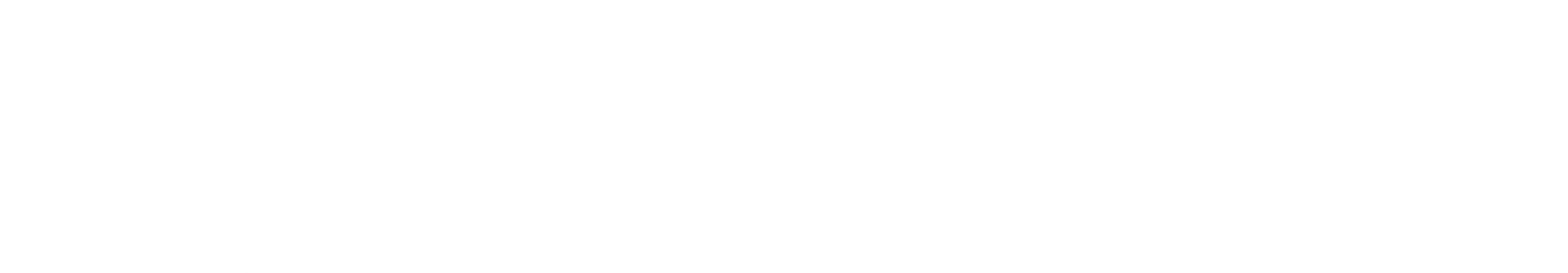 Question 2
The tallest mountain in Europe is
HIGHER
LOWER
than the tallest mountain in Antarctica?
www.rayburntours.com
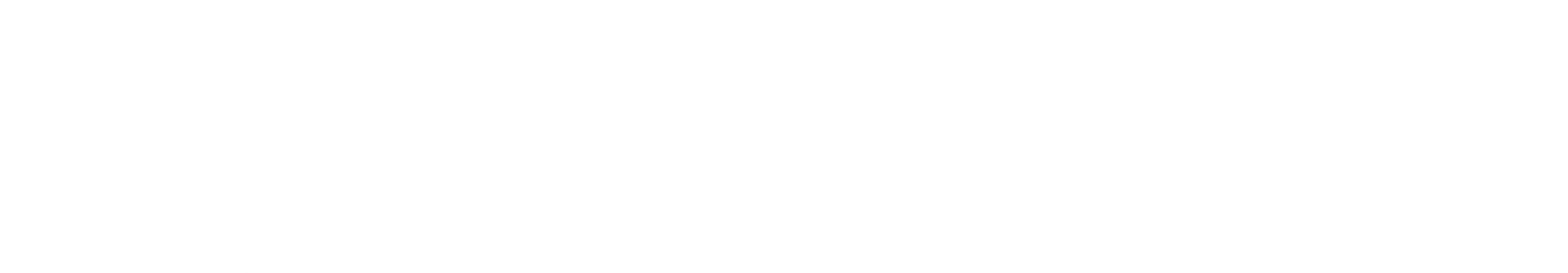 Question 3
The latitude of London is
HIGHER
LOWER
than the latitude of New York city?
www.rayburntours.com
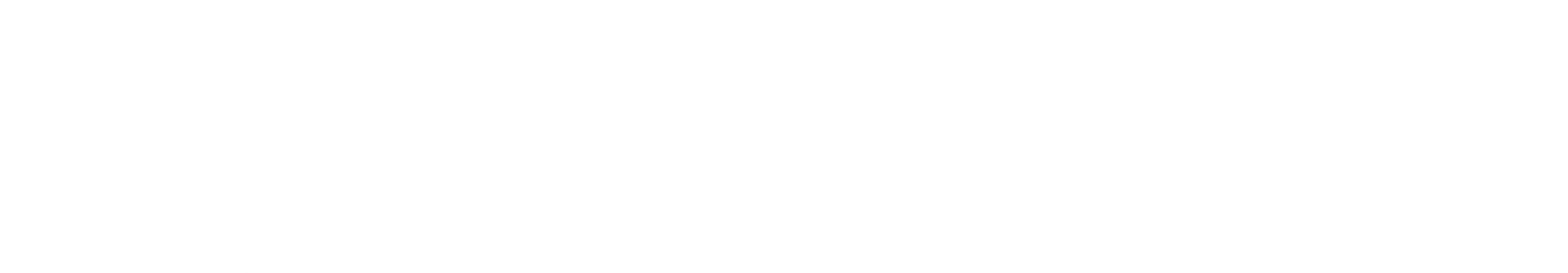 Question 4
The temperature of the Kalahari desert is
HIGHER
LOWER
than in Death Valley?
www.rayburntours.com
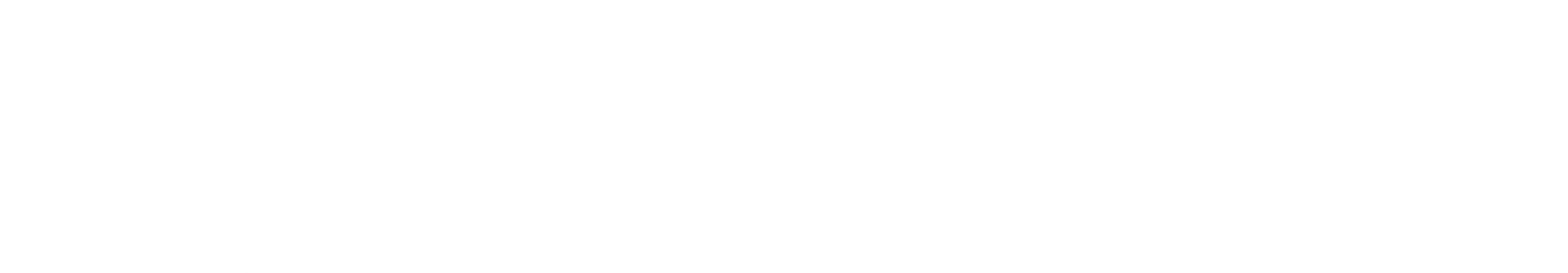 Question 5
The average rainfall in Sweden is
HIGHER
LOWER
than the average in Wales?
www.rayburntours.com
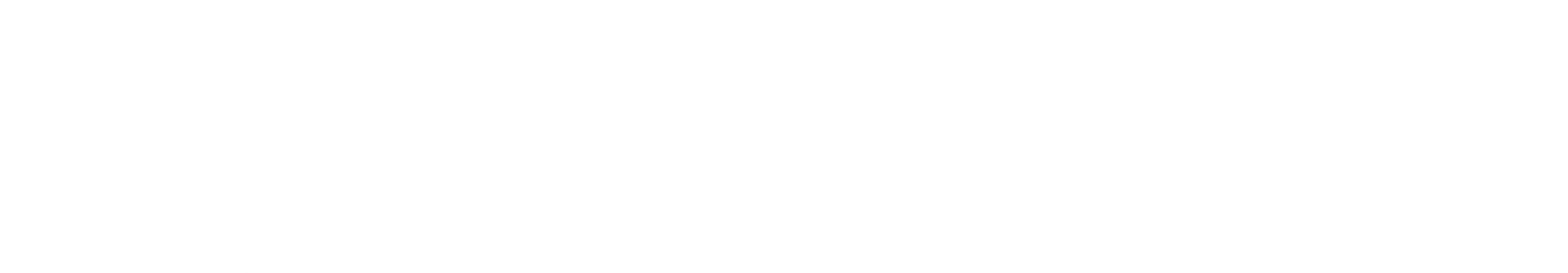 Question 6
The cost of a can of Coke in London is
HIGHER
LOWER
than in Beijing?
www.rayburntours.com
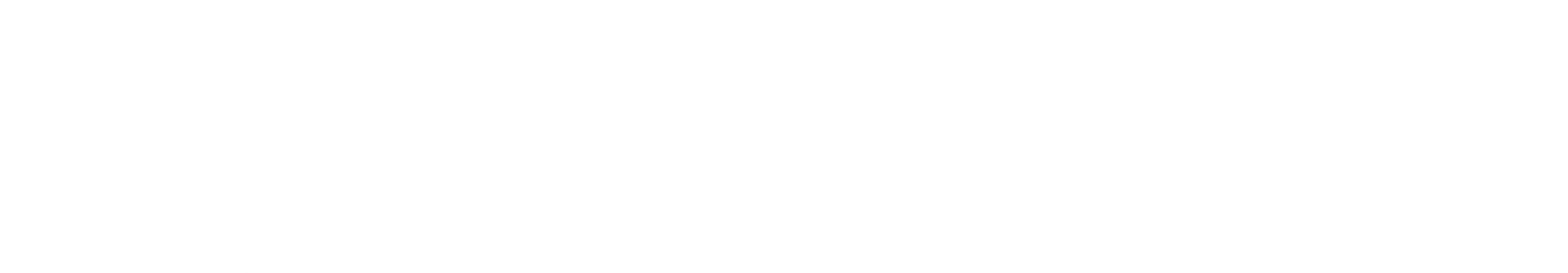 Question 7
The life expectancy in the USA is
HIGHER
LOWER
than the life expectancy in France?
www.rayburntours.com
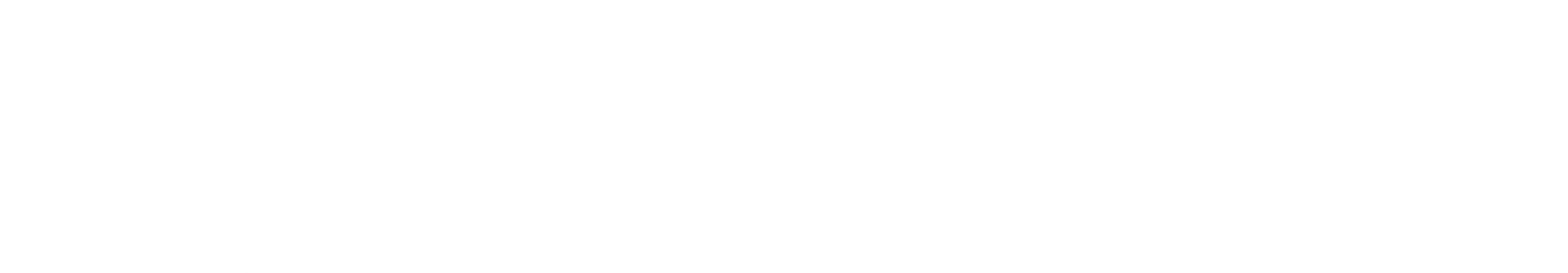 Question 8
The $GDP per capita in Norway is
HIGHER
LOWER
than the $GDP per capita in Germany?
www.rayburntours.com
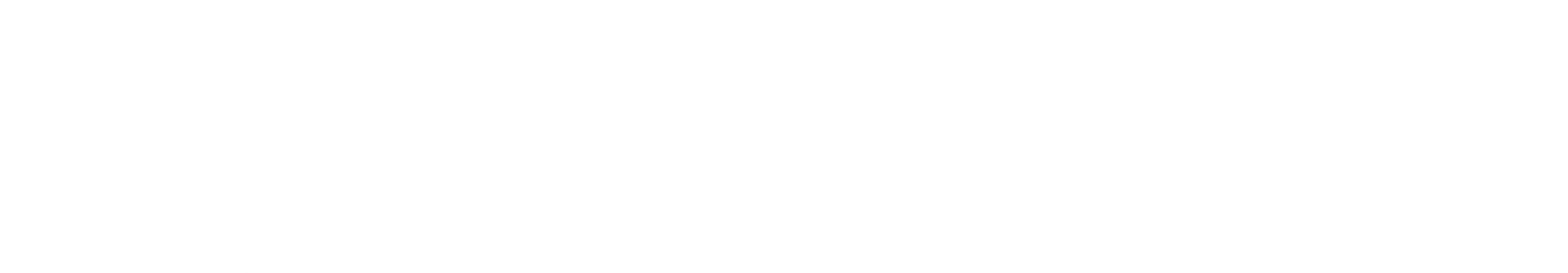 Question 9
The total length of the longest river in North America is
HIGHER
LOWER
than the longest river in South America
www.rayburntours.com
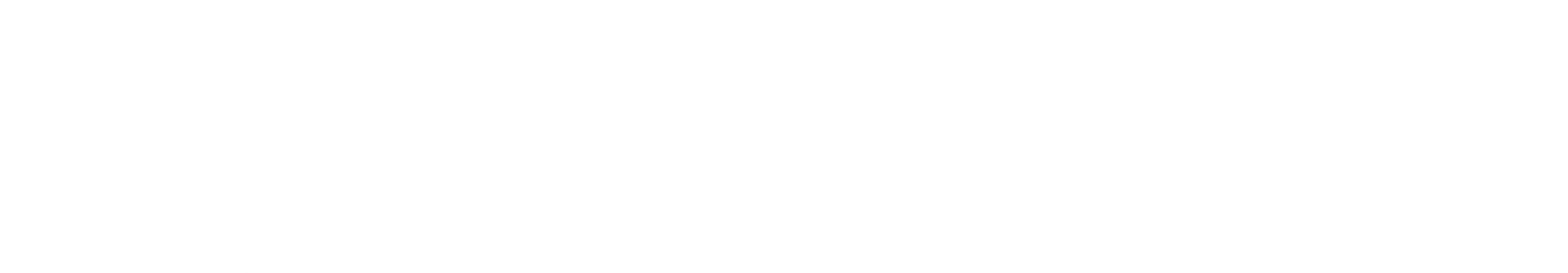 Question 10
The average price of a house in England is
HIGHER
LOWER
than the average price of a house in Austria?
www.rayburntours.com
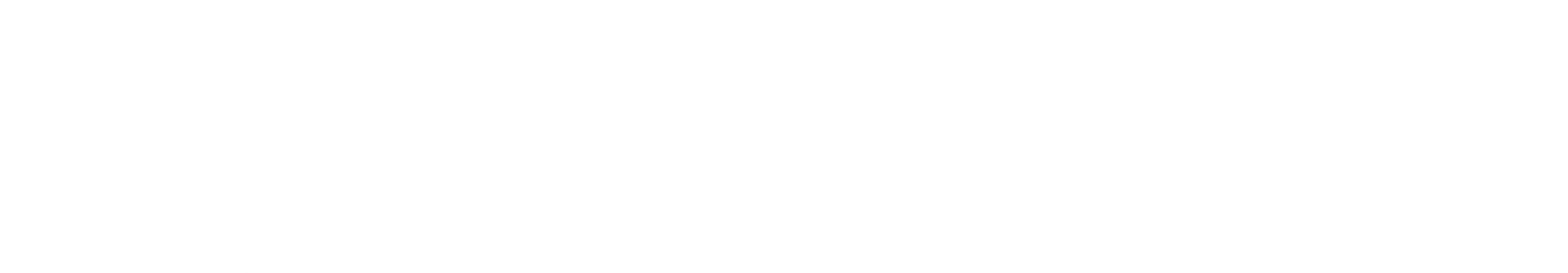 Round 4: Answers
Mongolia’s population is 8x higher than Iceland’s
Europe’s Mount Elbrus is 750m higher than Mount Vinson in Antarctica
London’s latitude is 51.5°N higher than New York at 40.7 °N
The Kalahari’s desert highest temperature 42.5°C is lower than in Death Valley 56.7 °C
The average rainfall in Sweden is lower than in Wales
The cost of a can of coke in England is £1 higher than in Beijing
The life expectancy in the USA is 4 years lower than in France
The $GDP per capita in Norway is 35% higher than in Germany
The length of the longest river (Mississippi-Missouri) in North America is 443miles lower than the length of the River Amazon in South America
The average price of a house in England is $80’000 lower than in Austria
Round 5:
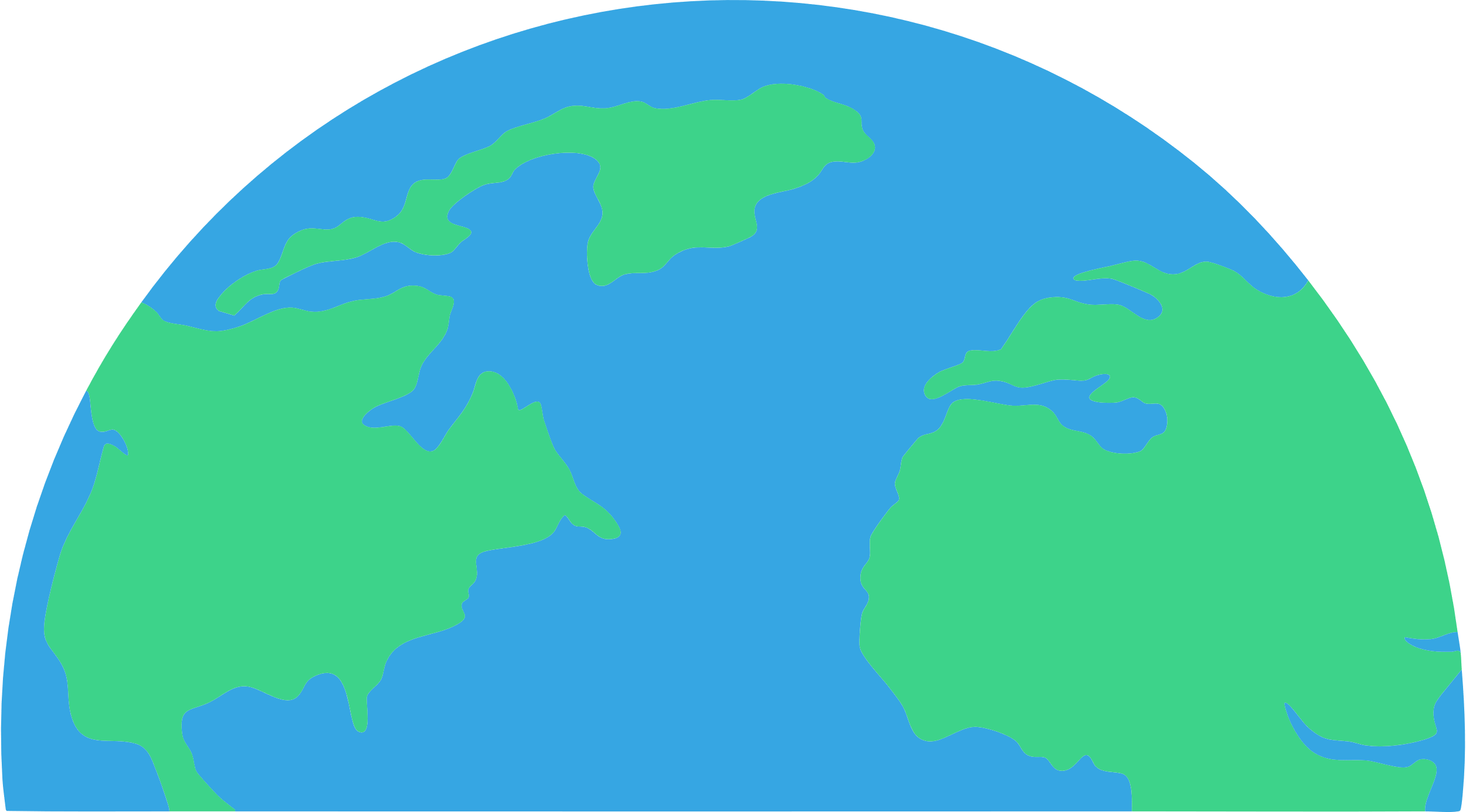 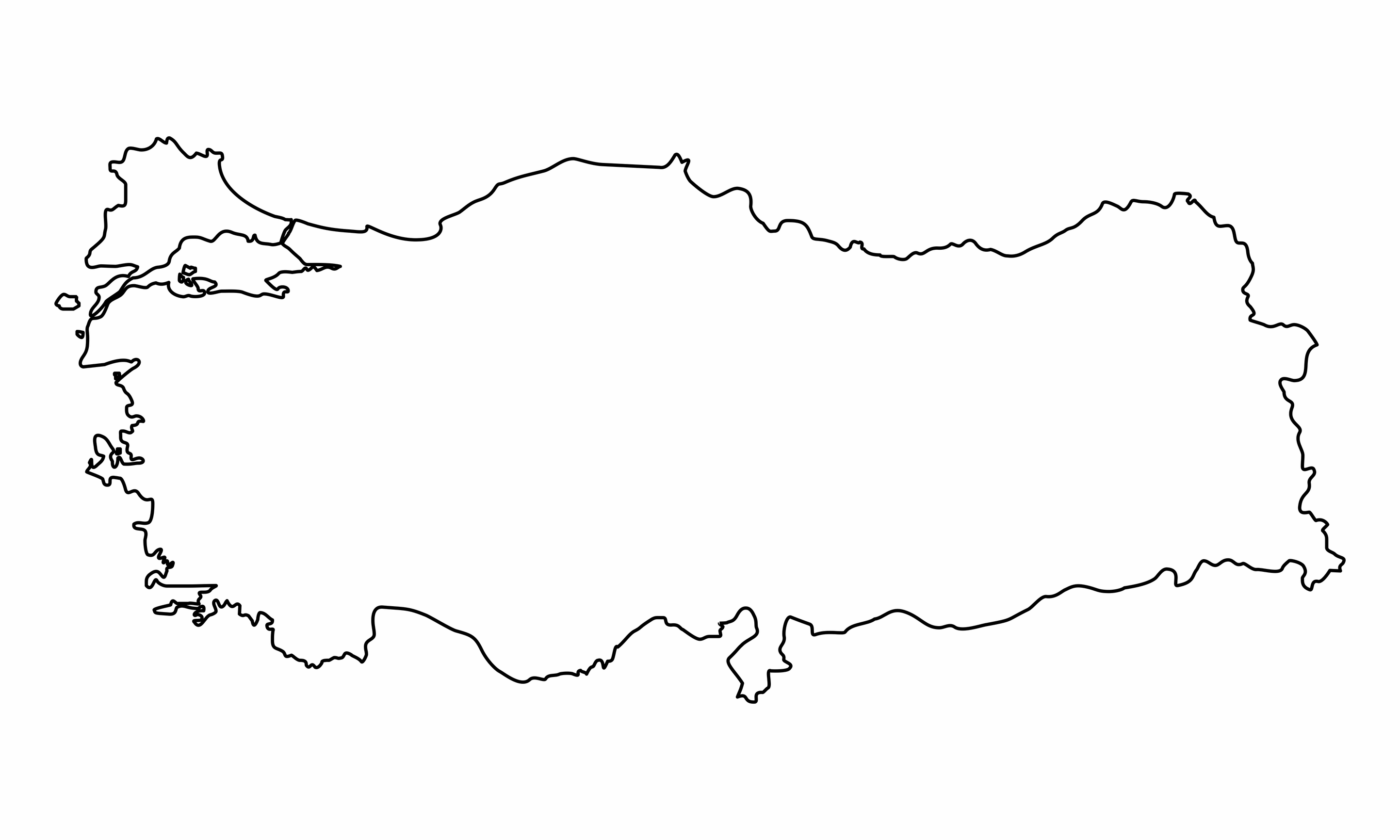 Question 1
What country am I?
I boast the oldest man-made structure in the world
I span across two continents, Europe and Asia
My local cuisine is famous for kebabs, baklava and mezes
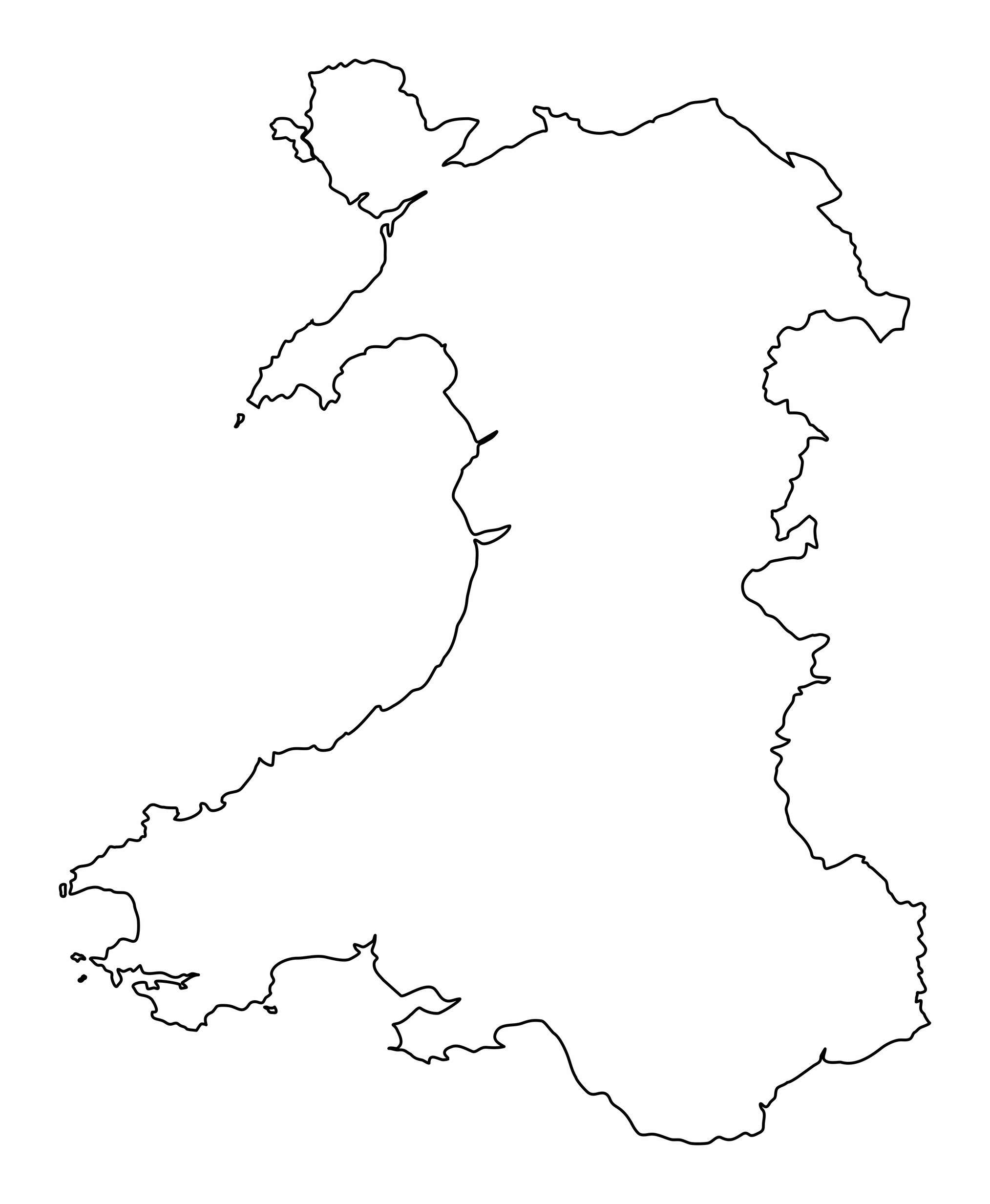 Question 2
What city am I?
I am the youngest capital city in Europe
Roald Dahl is one of many famous people born here
The Principality Stadium is one of the largest stadiums in Europe
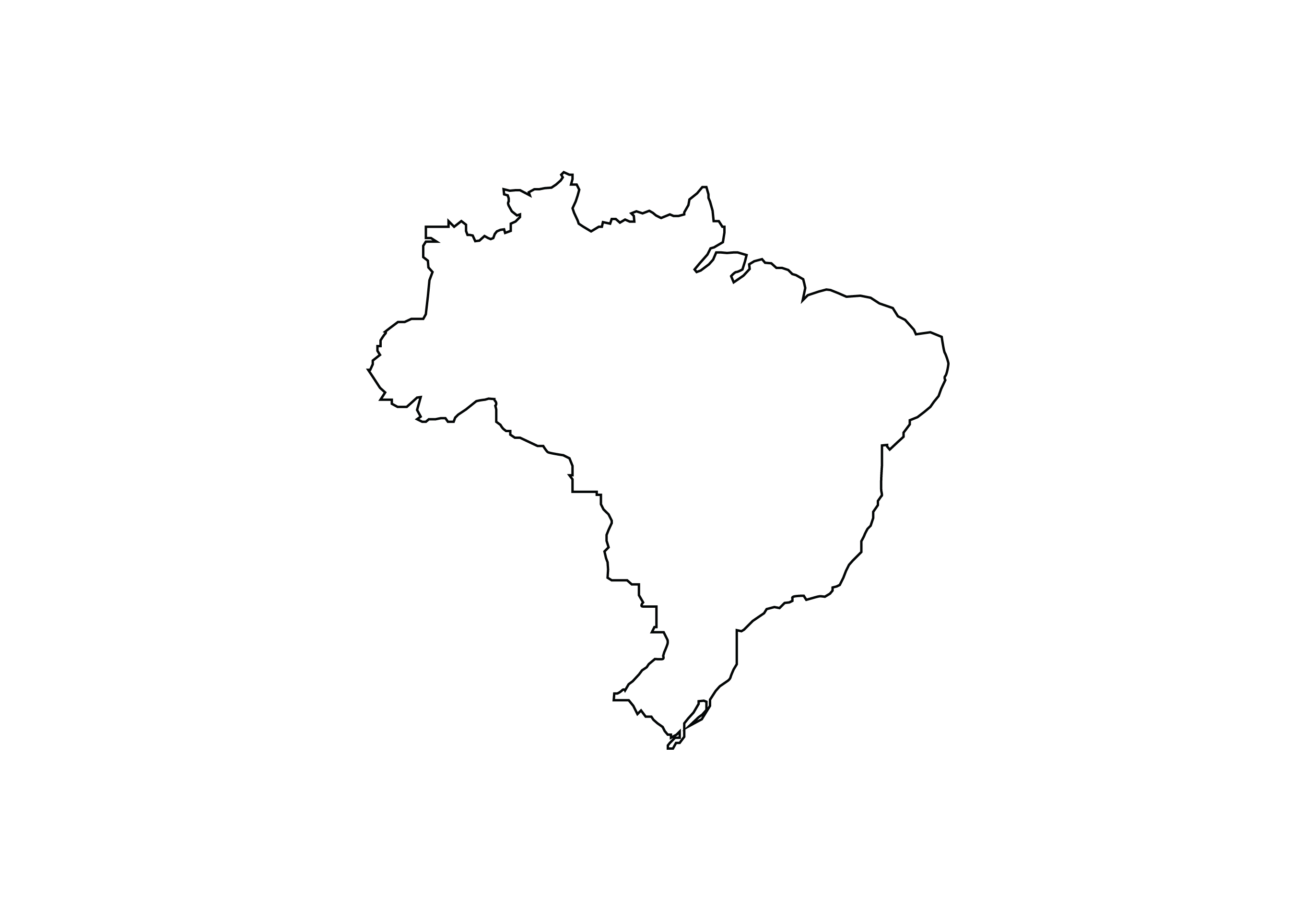 Question 3
What landmark am I?
I am considered one of the New Seven Wonders of the World
I stand on top of Mount Corcovado above Rio de Janeiro
My arms stretch 28m wide
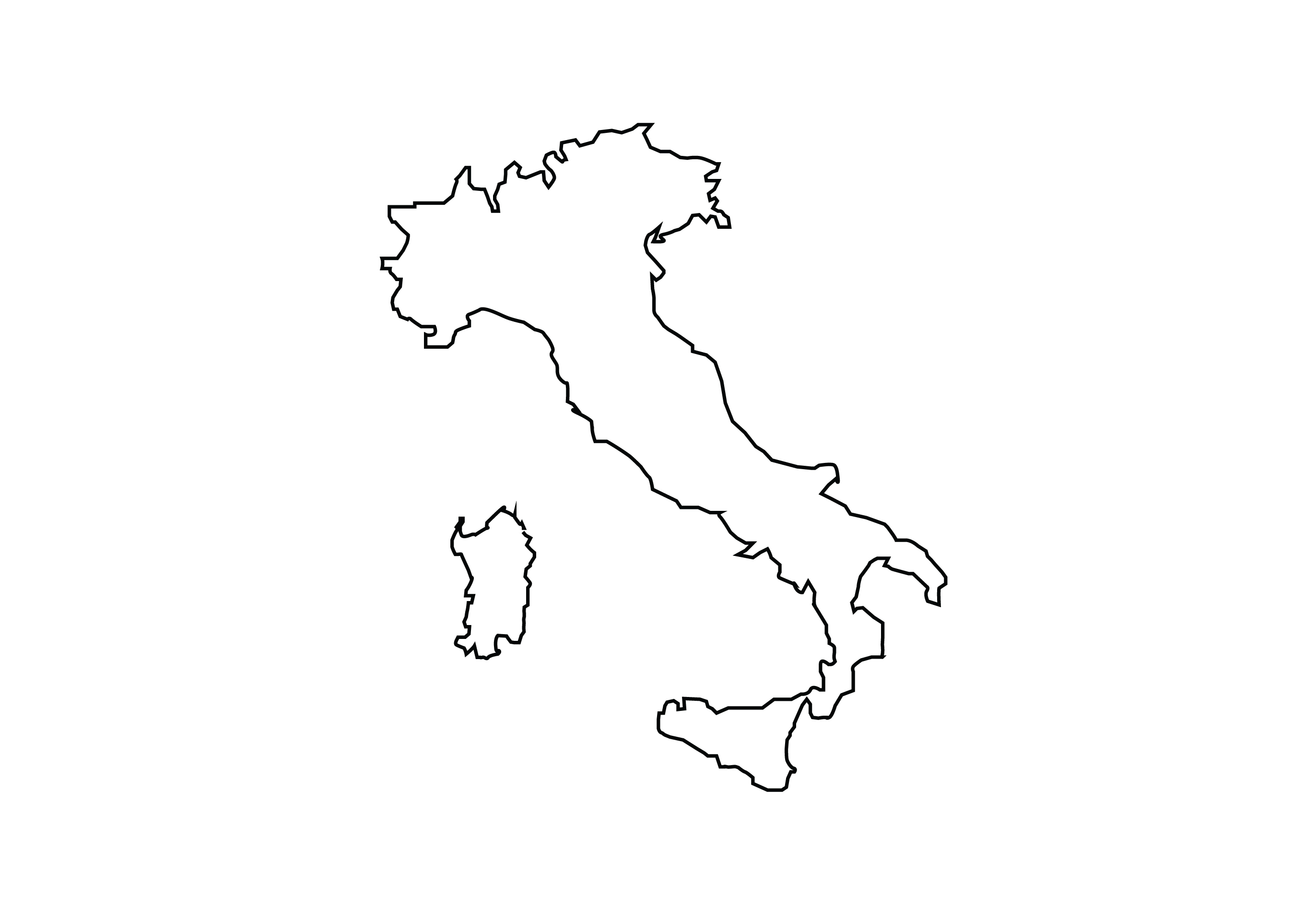 Question 4
What country am I?
I am home to the most UNESCO World Heritage Sites
I am famous for looking like footwear!
I have a very wonky building
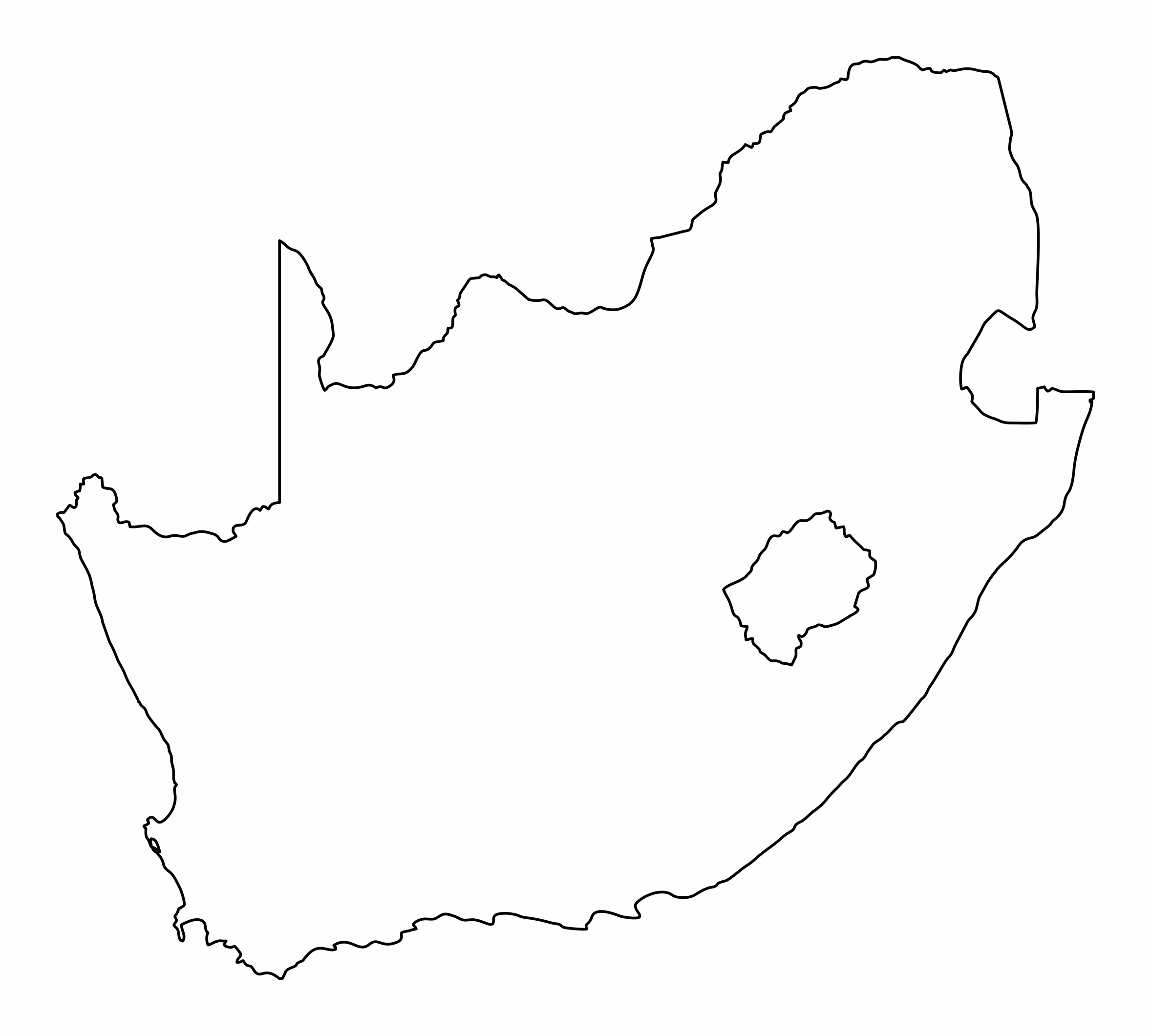 Question 5
What city am I?
I have a famous table-shaped mountain
I am located at the meeting point of two oceans, Atlantic & Indian
I have many languages, including Xhosa and Afrikaans
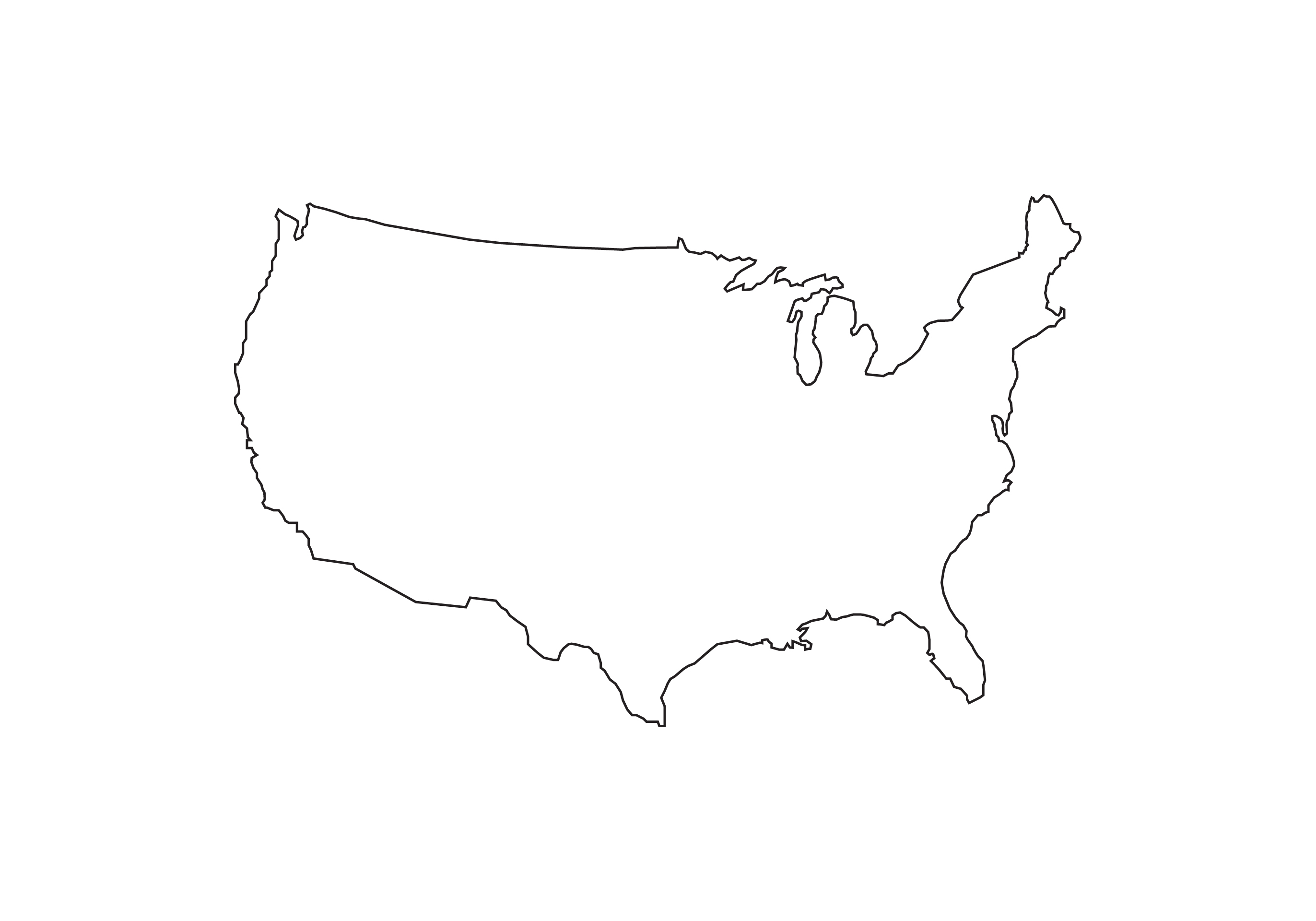 Question 6
What landmark am I?
I was a gift from France to celebrate friendship
I am a symbol of freedom and democracy
I hold a torch
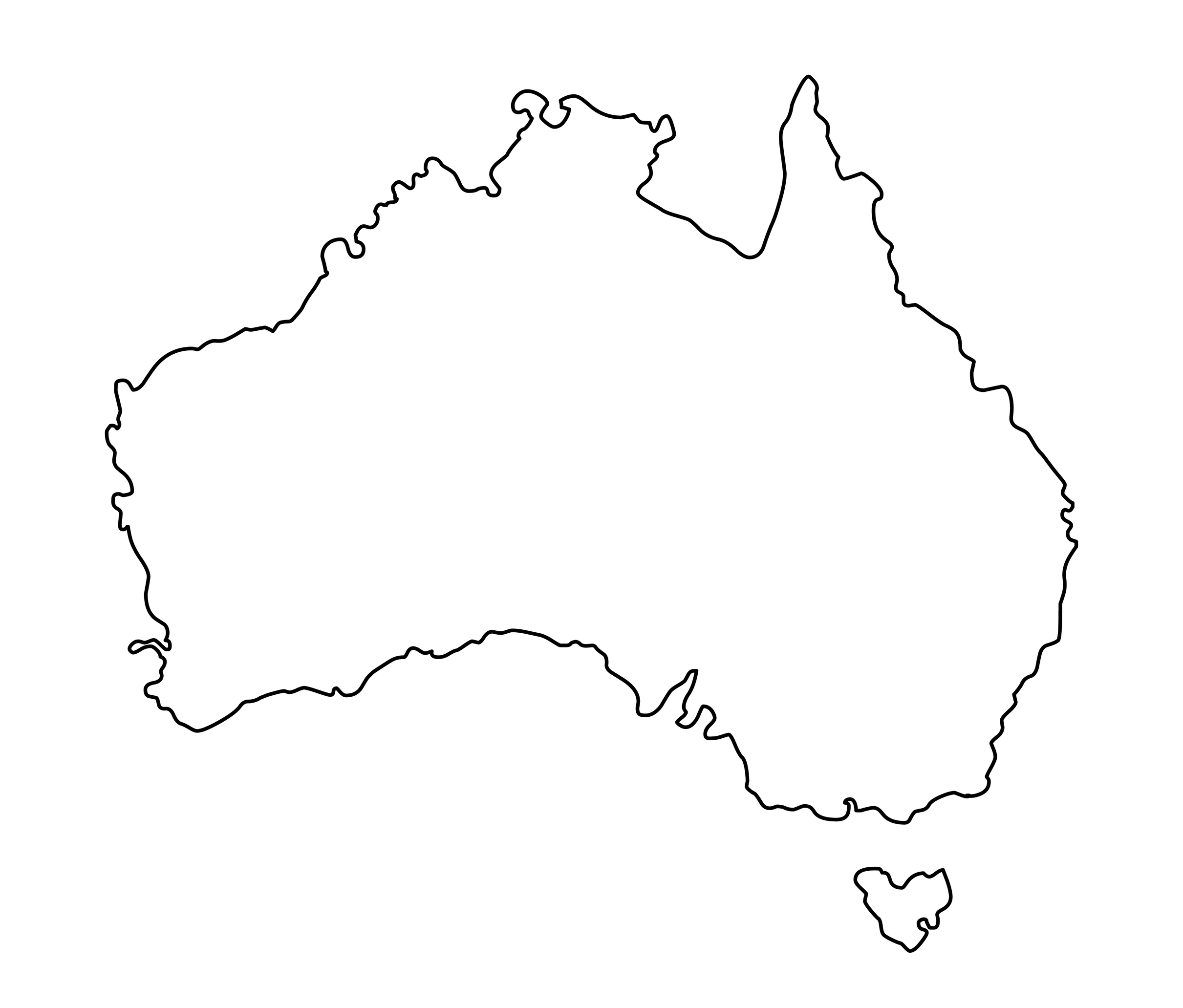 Question 7
What country am I?
I am a country and also a continent
I have the largest coral reef in the world
I am 70% desert or semi-desert
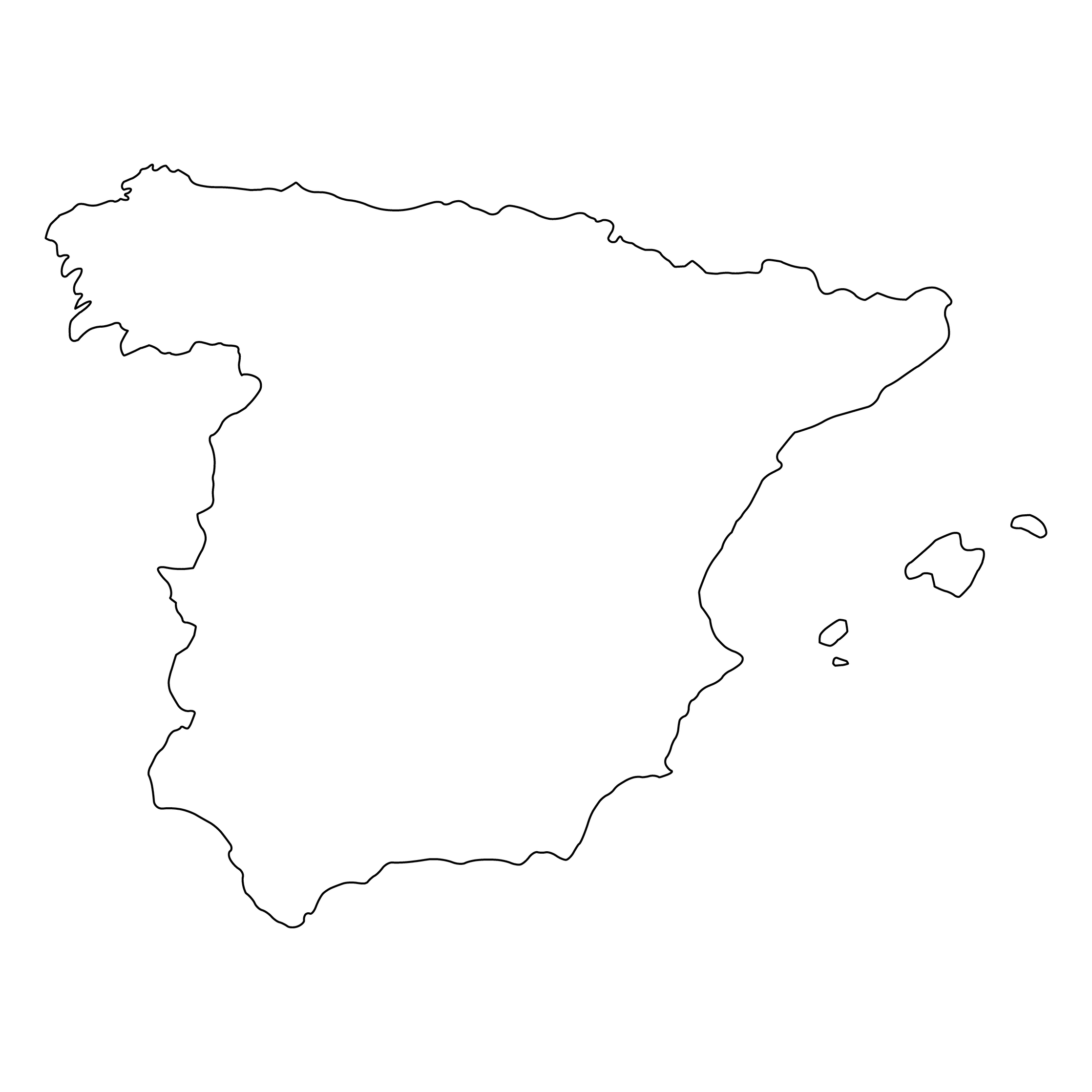 Question 8
What city am I?
I am the birthplace of tapas
The Santiago Bernabéu stadium is found here
I am one of Europe’s sunniest capital cities
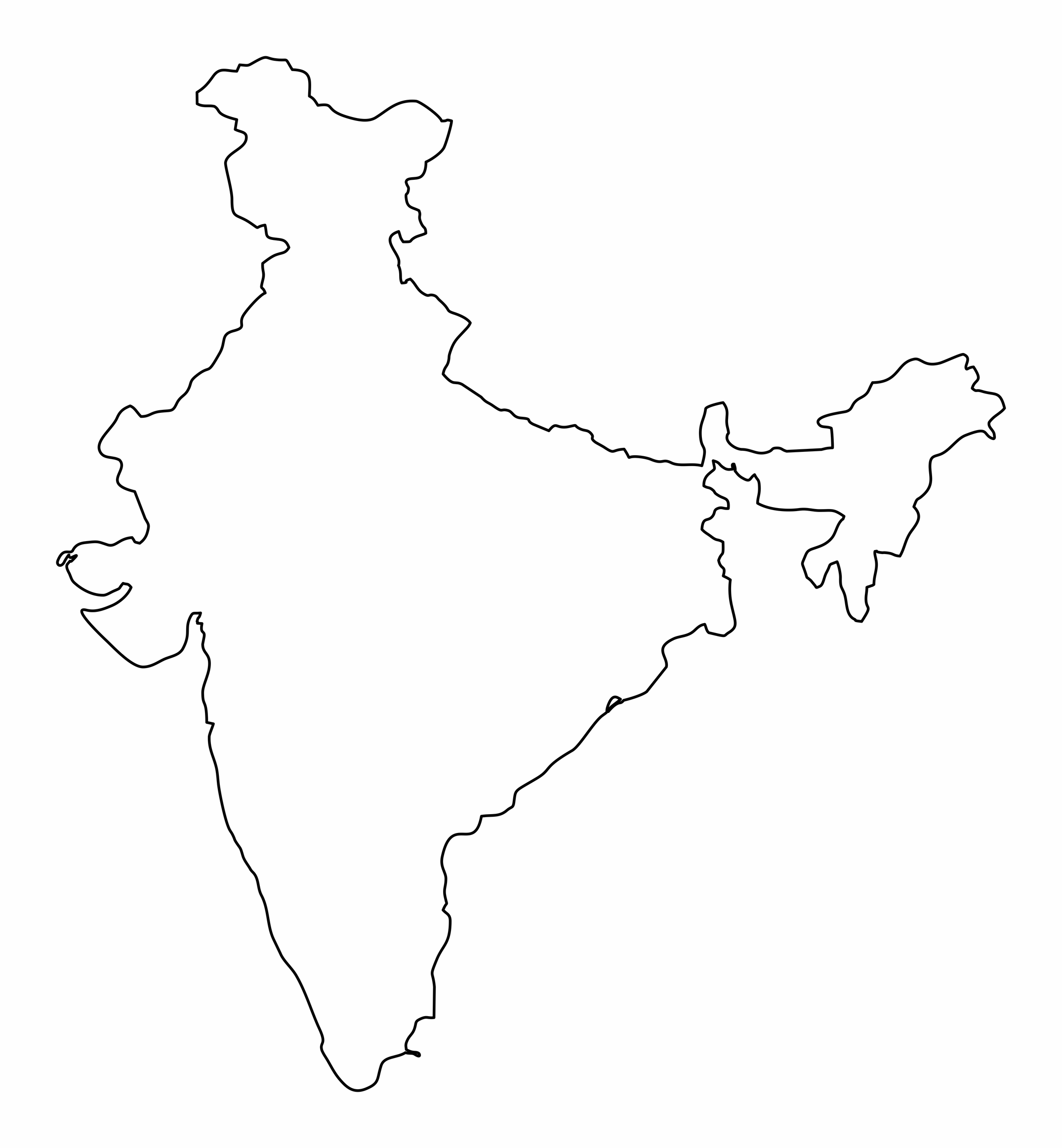 Question 9
What landmark am I?
I am a symbol of eternal love made in 1631
I have two tombs inside
I am 140 miles away from New Delhi
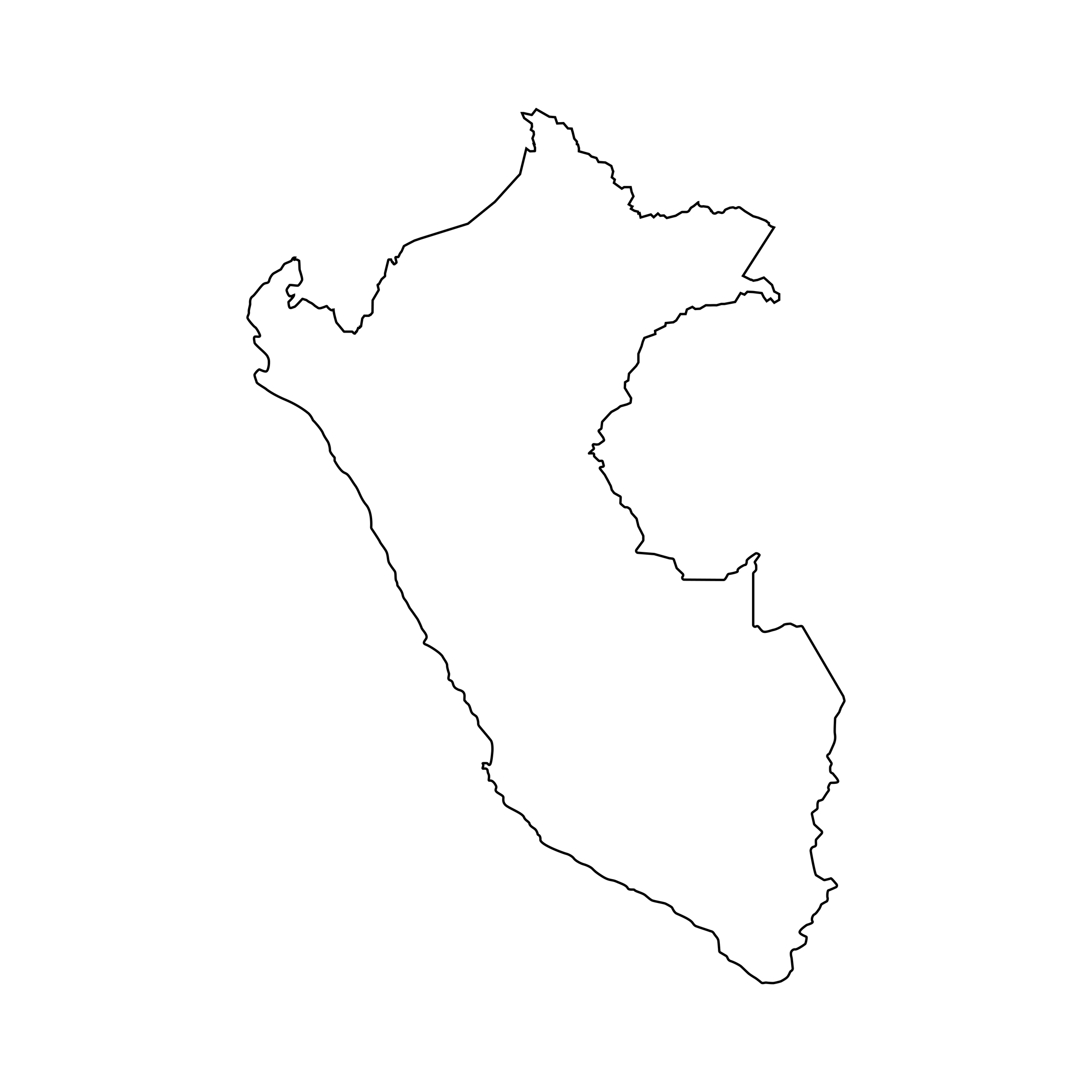 Question 10
What country am I?
I am the home of Machu Picchu
I host the source of the River Amazon
I contain mountains, rainforest, desert and beaches
Round 5: Answers
Turkey
Cardiff
Statue of Christ the Redeemer
Italy
Cape Town
Statue of Liberty
Australia
Madrid
Taj Mahal
Peru
Round 6:
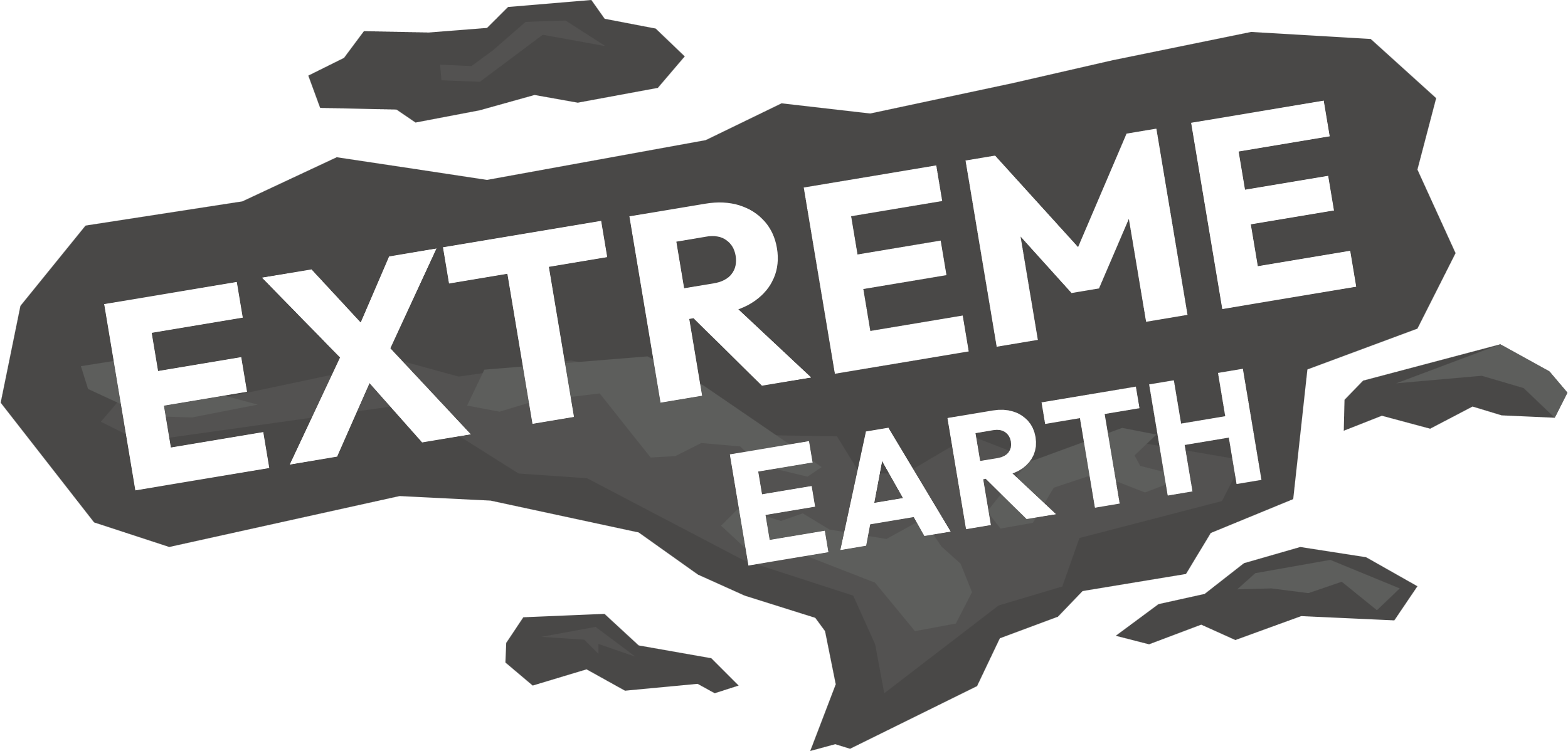 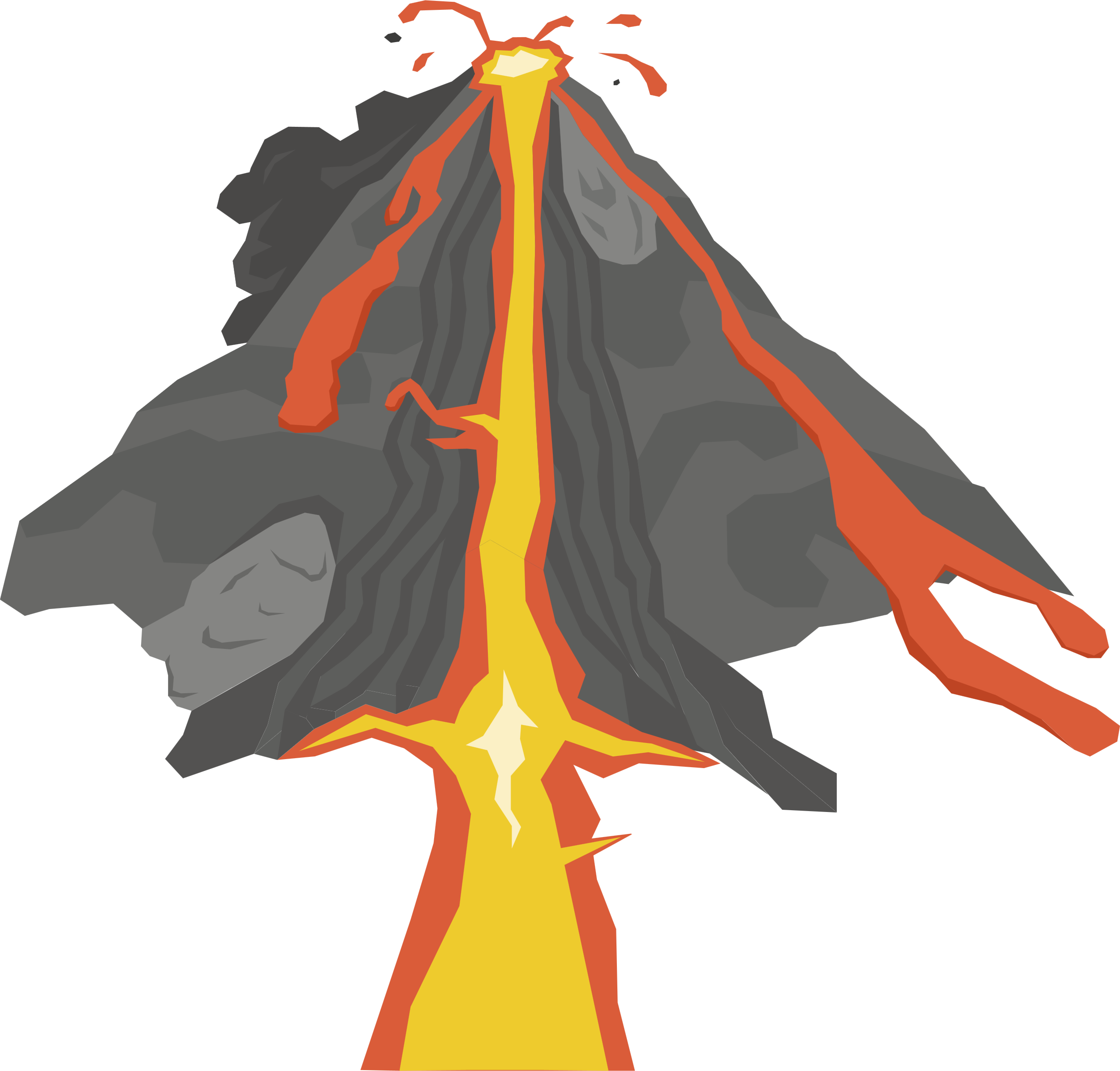 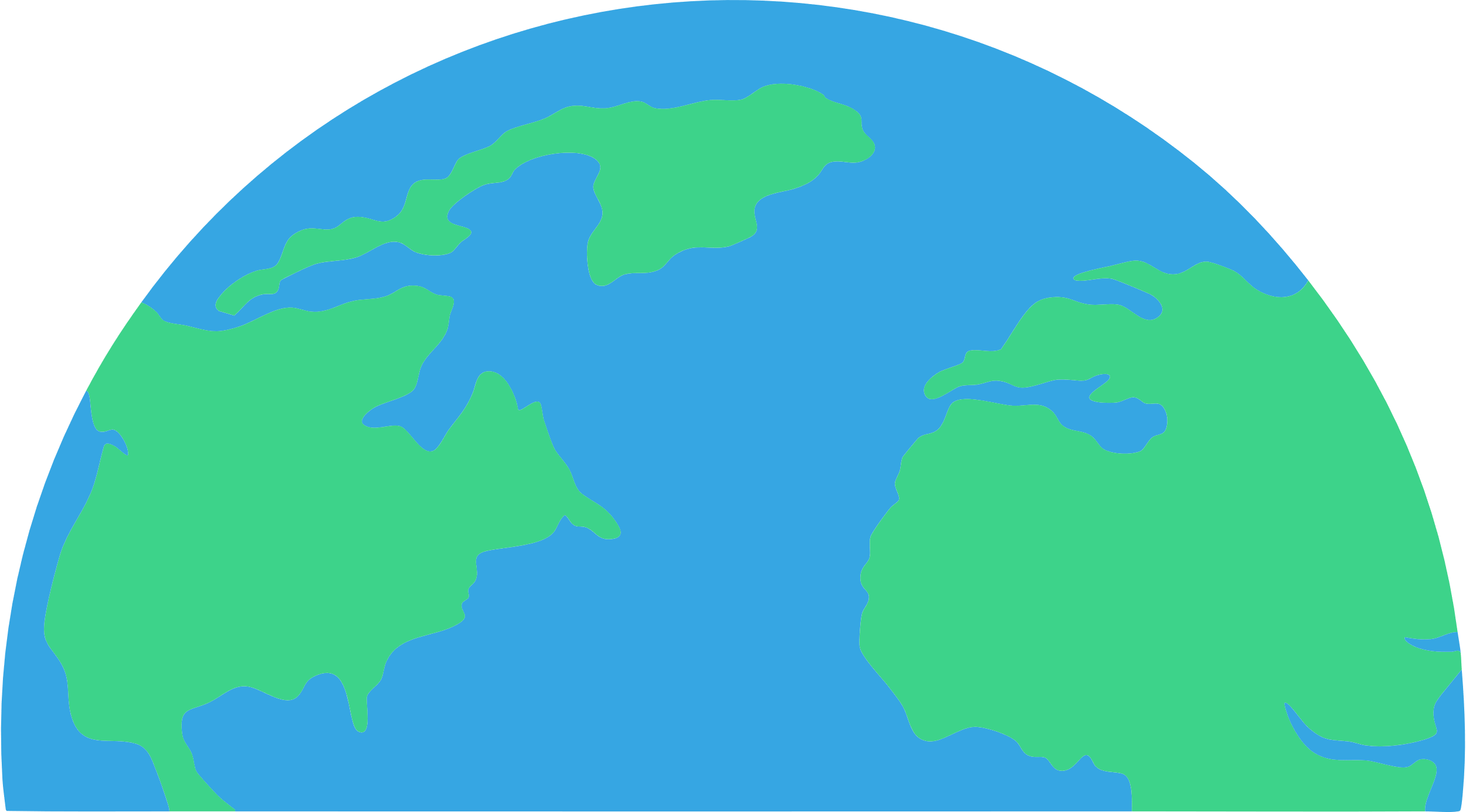 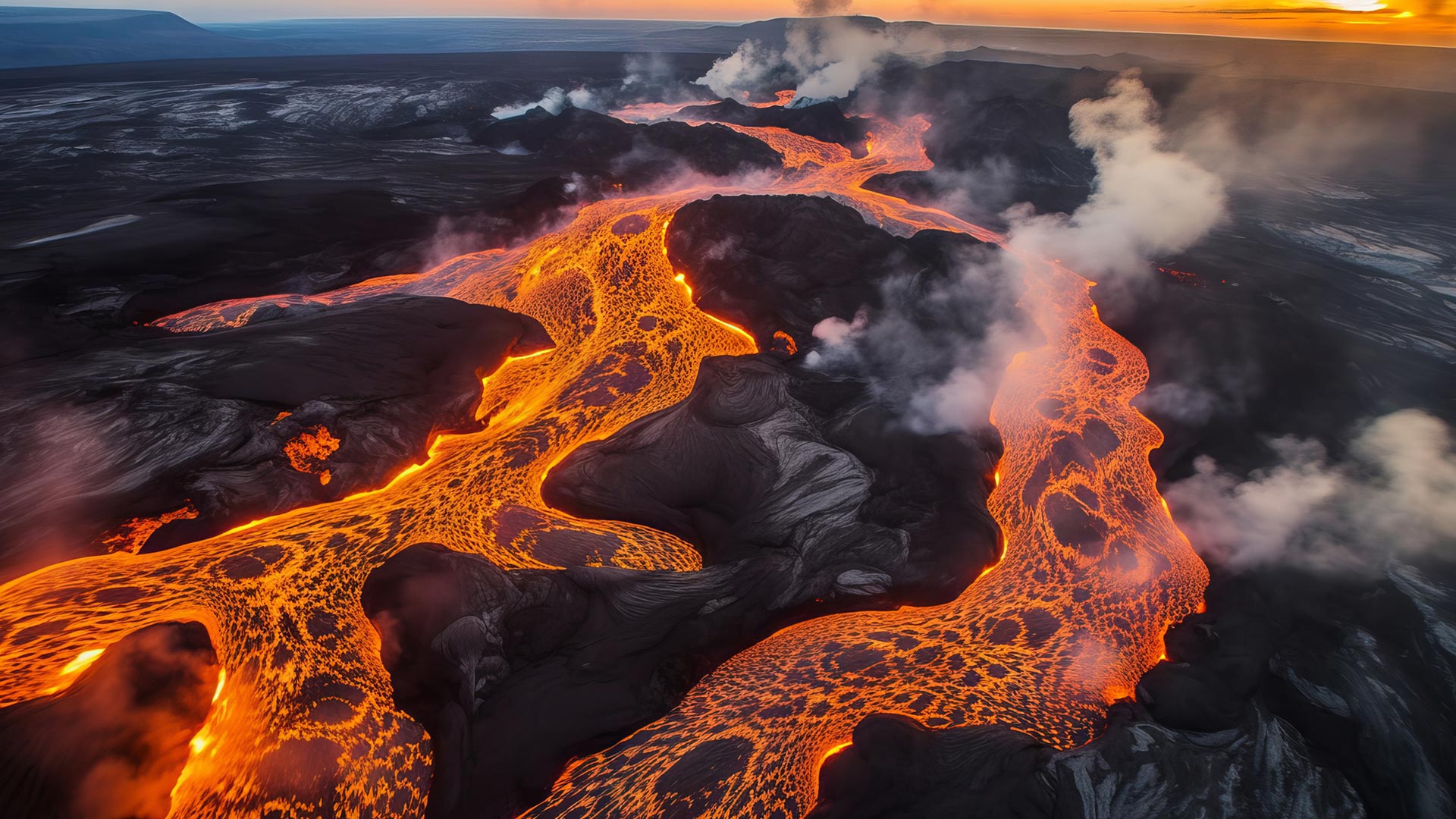 Question 1
Iceland is currently experiencing it’s tenth volcanic eruption since 2021.
FALSE
TRUE
www.rayburntours.com
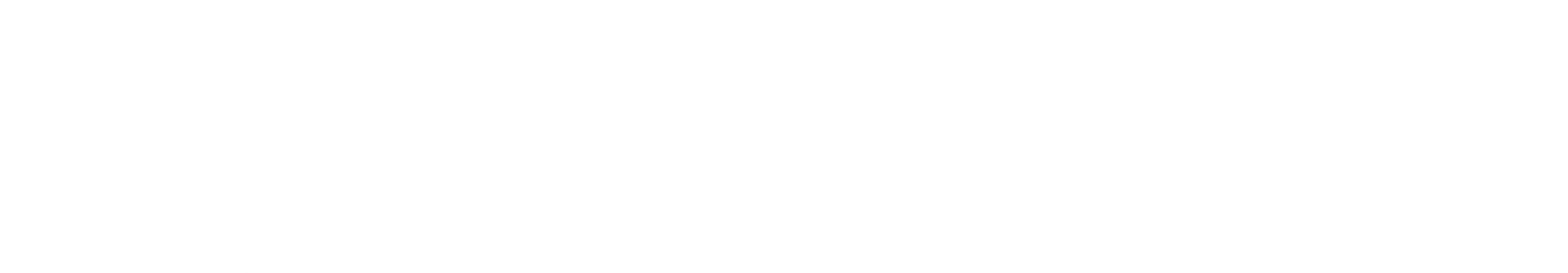 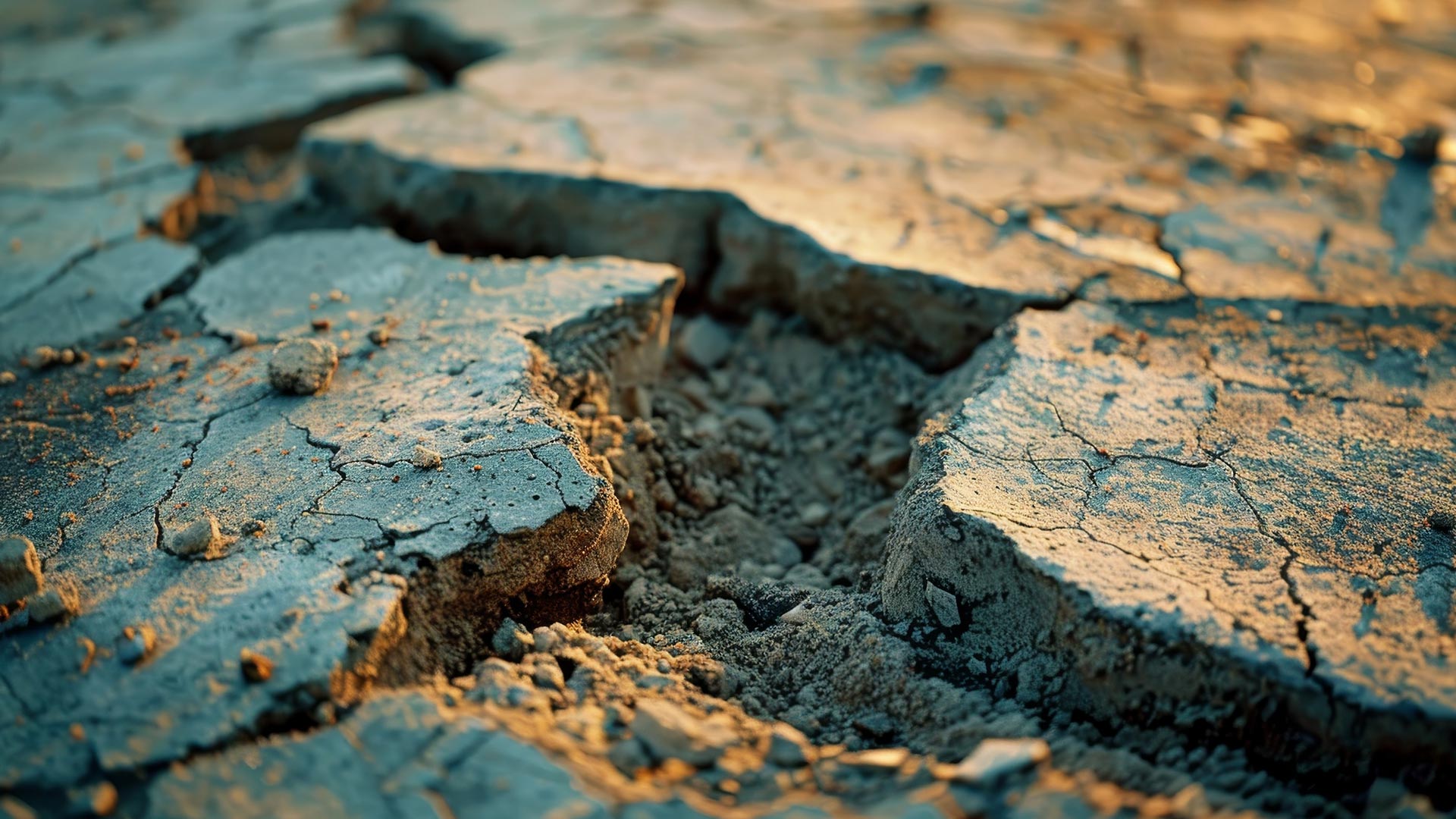 Question 2
What is the main cause of earthquakes?
A
B
C
D
Volcanic Eruptions
Movement of tectonic plates
Monsoon rains
Tidal Waves
www.rayburntours.com
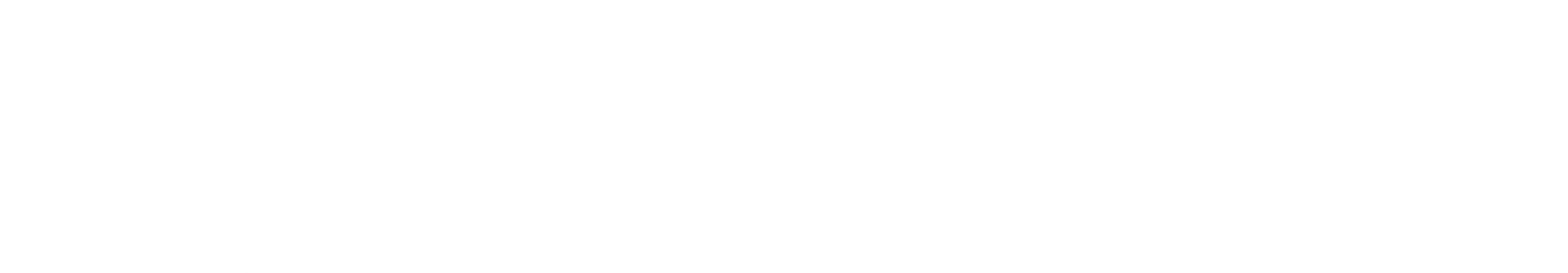 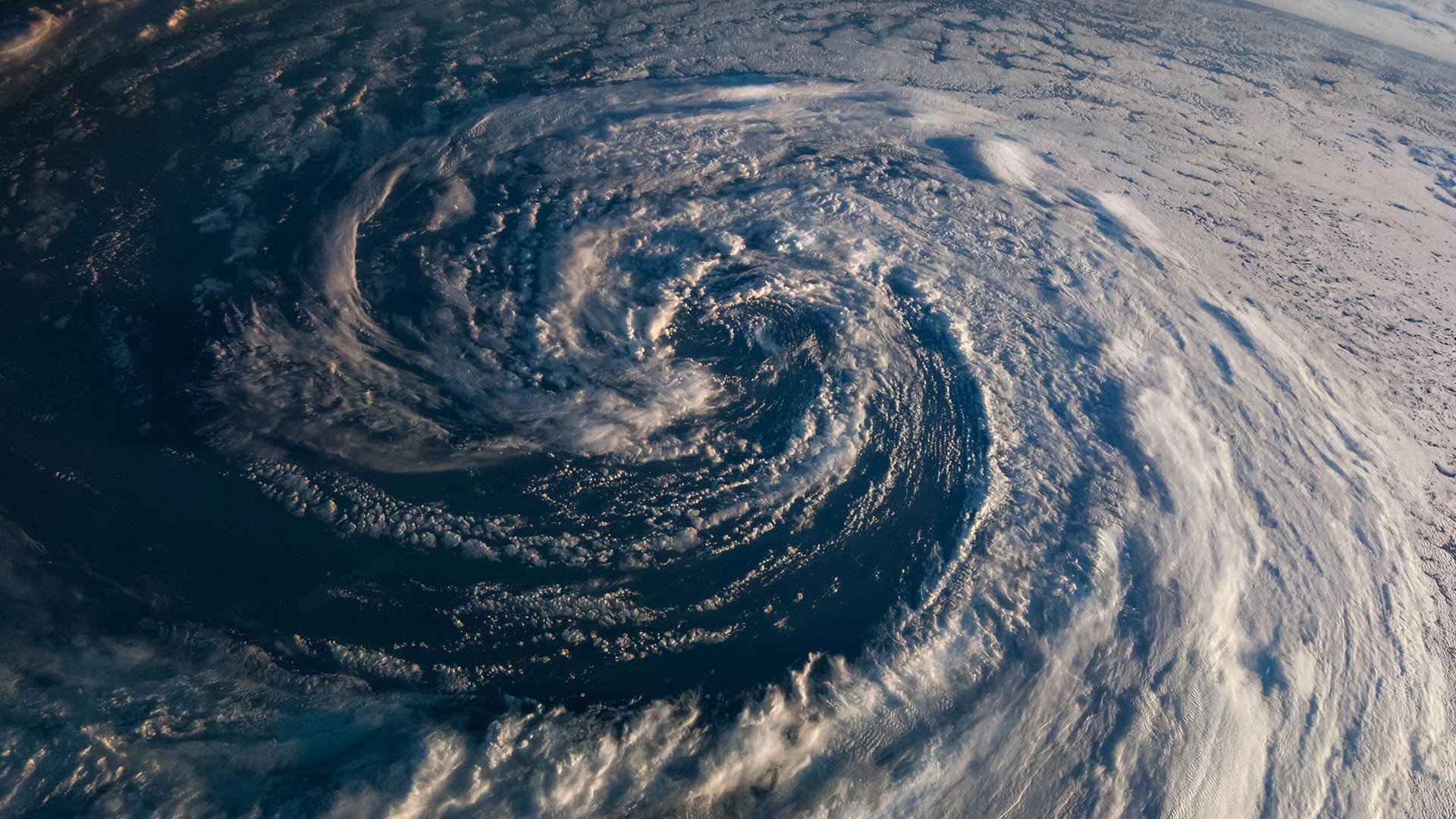 Question 3
Which two of these countries are most likely to experience a tropical storm?
A
B
C
D
Spain
Philippines
Cuba
Egypt
www.rayburntours.com
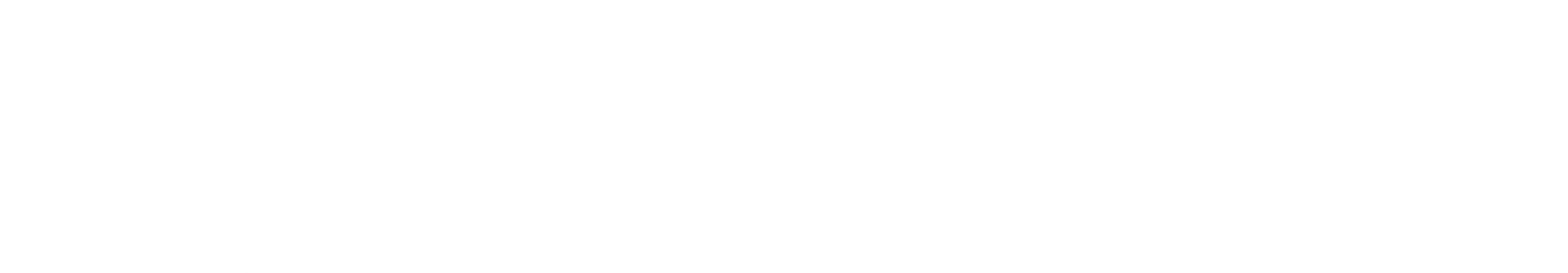 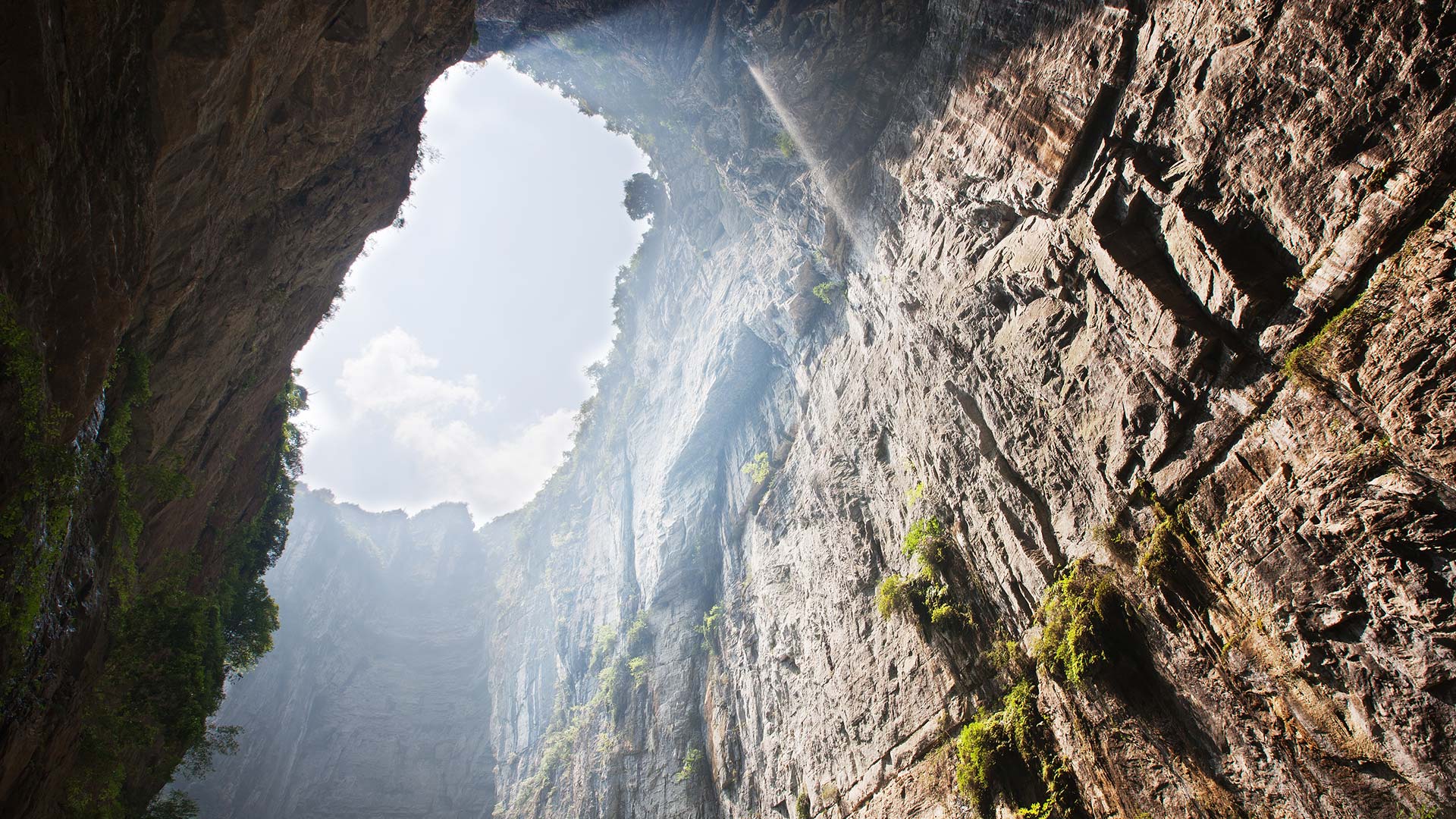 Question 4
China has recently started encouraging ‘sink hole tourism’ and has discovered new species underground.
FALSE
TRUE
www.rayburntours.com
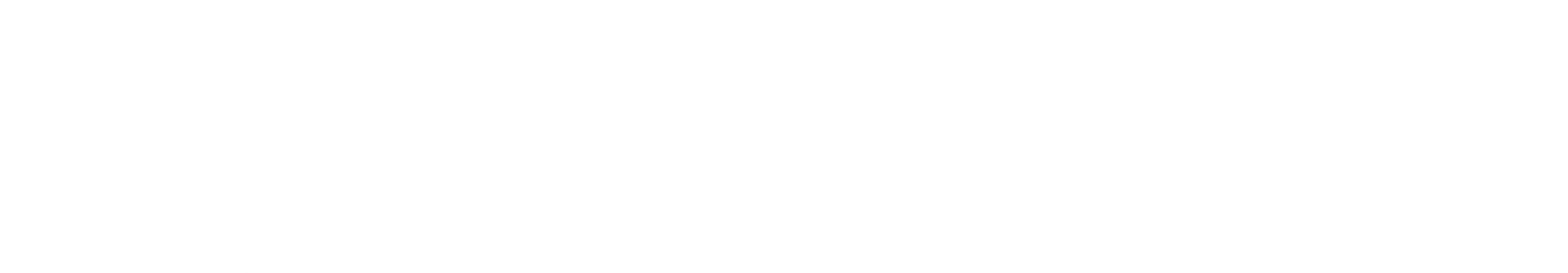 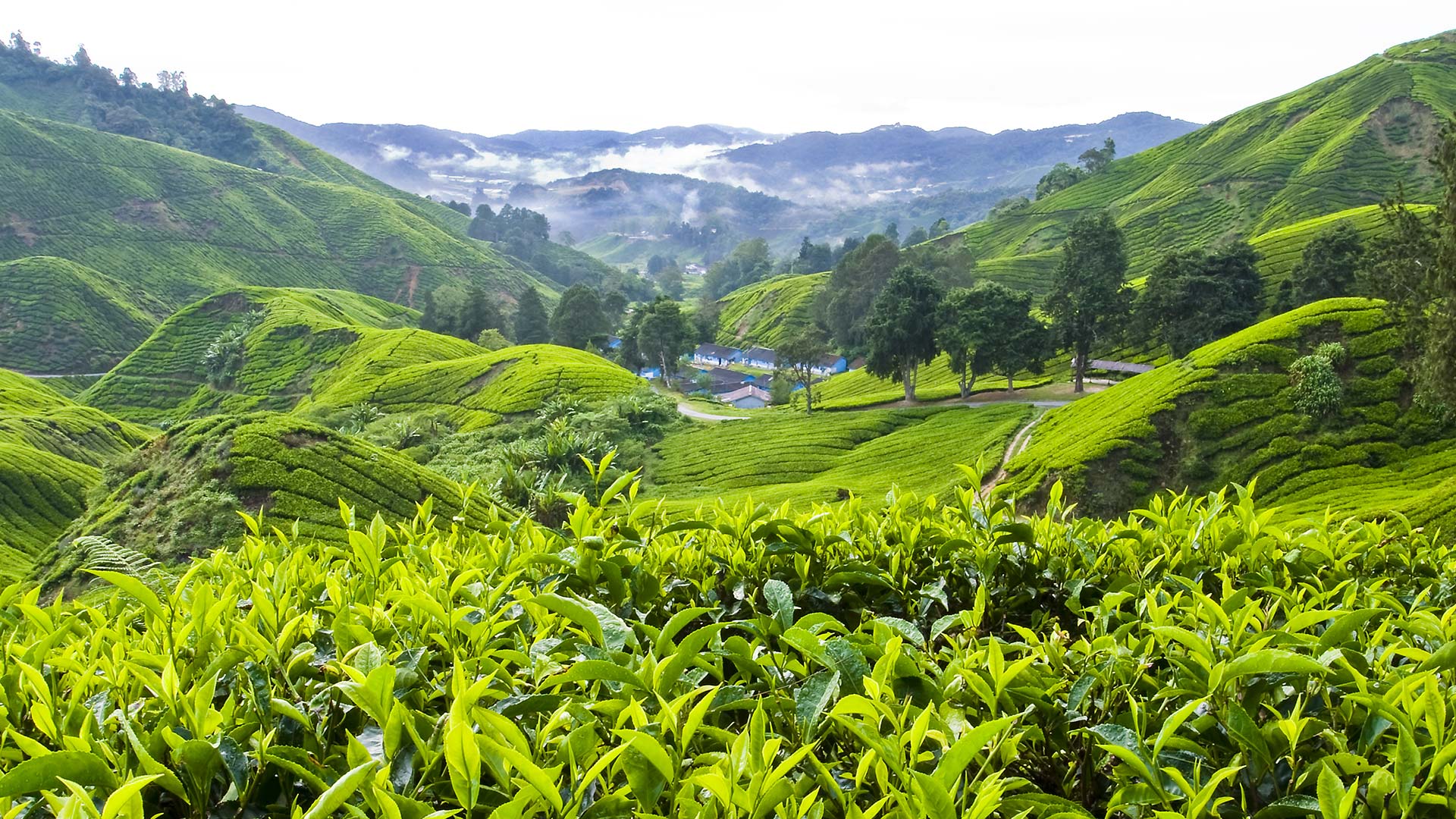 Question 5
What natural hazard has caused extensive damage in Malaysia in 2024?
A
B
C
D
Volcanic eruption
Earthquake
Tsunami
Floods
www.rayburntours.com
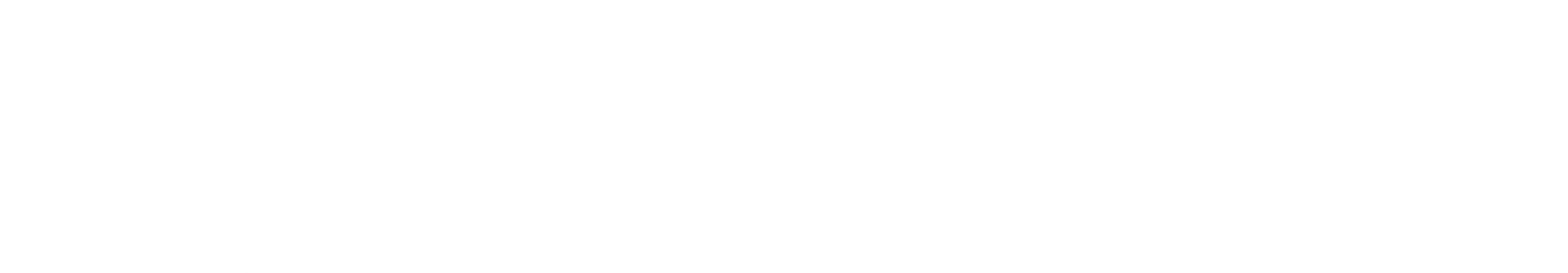 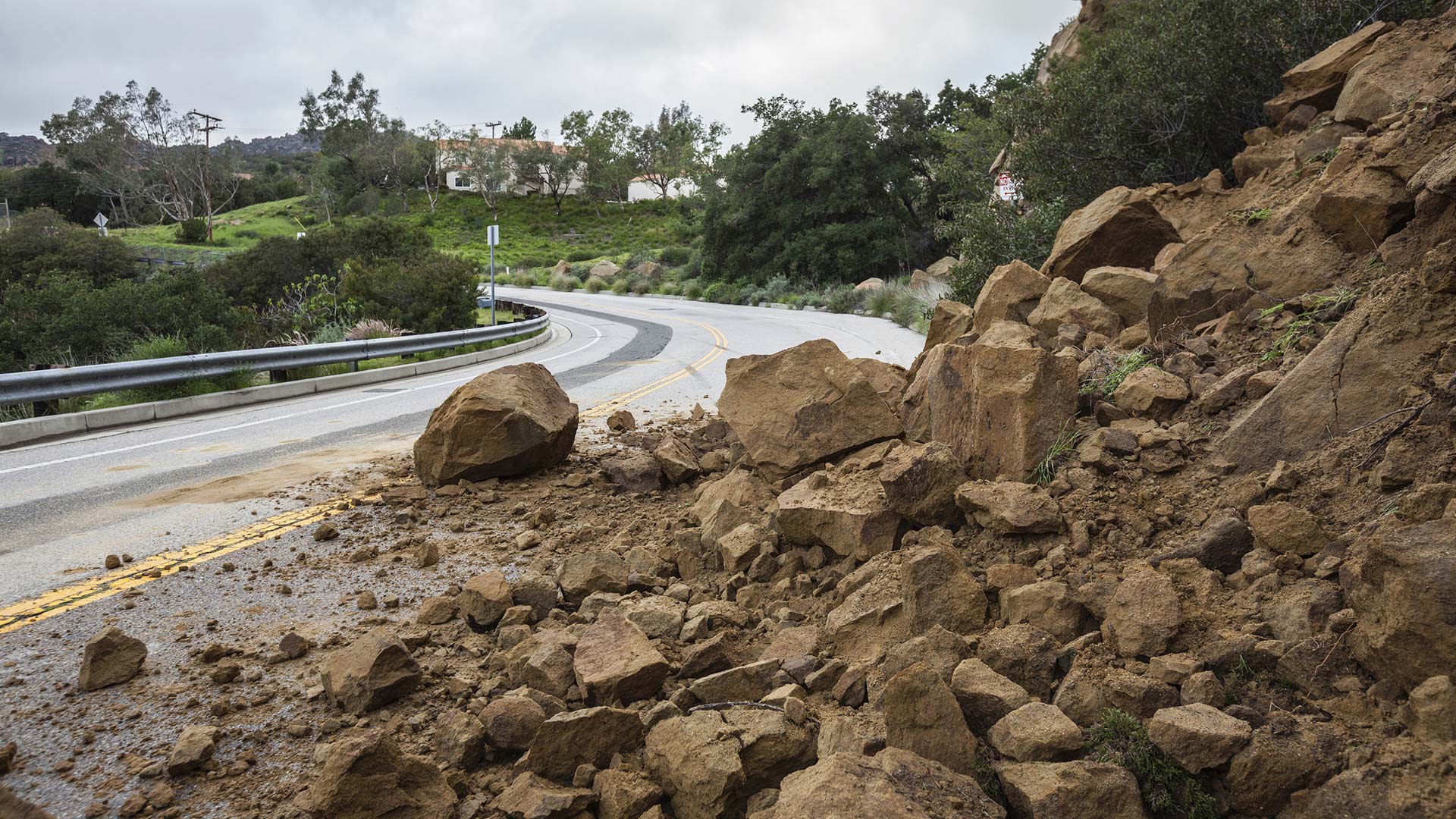 Question 6
Odd one out: Which one of these does not cause landslides?
A
B
C
D
Drought
Excessive rainfall
Deforestation
Earthquakes
www.rayburntours.com
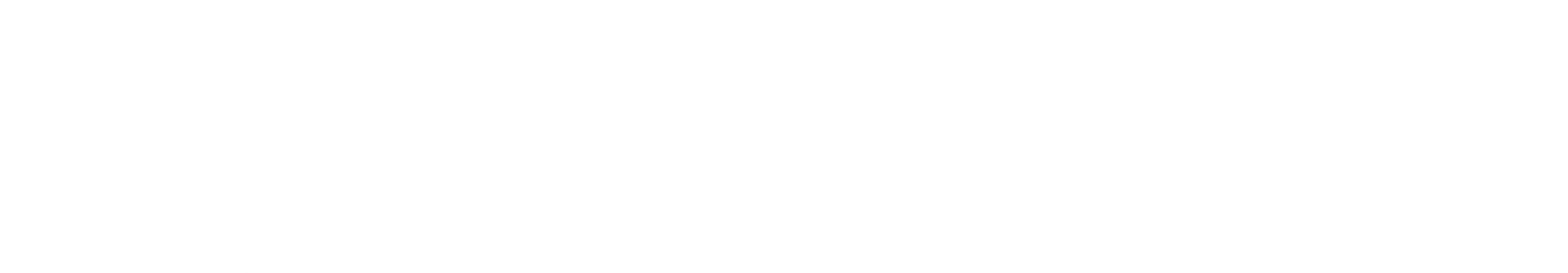 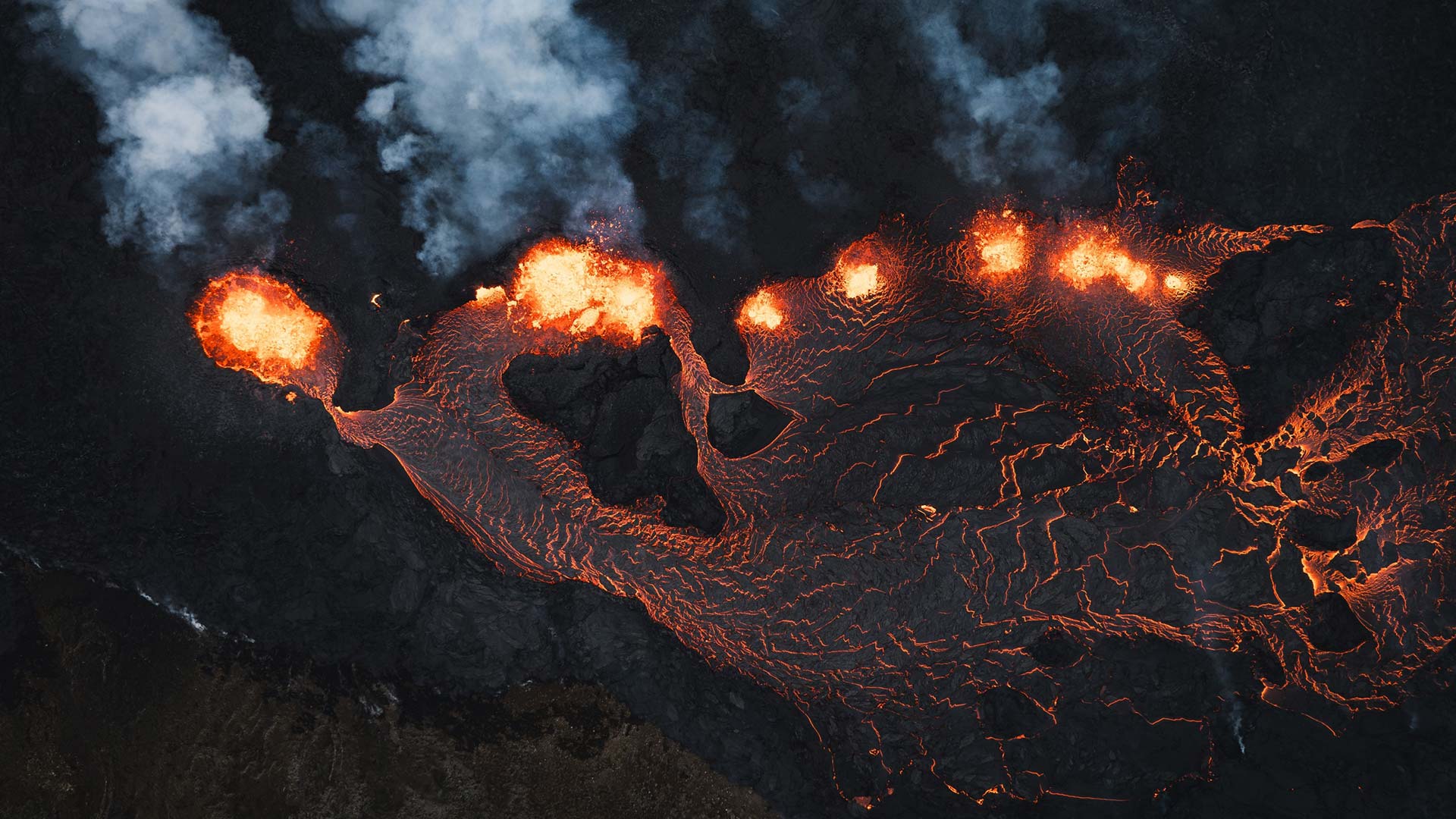 Question 7
What equipment is not used for making predictions about volcanic eruptions?
A
B
C
D
Infrared cameras
Anemometers
Tiltmeter
Satellite GPS
www.rayburntours.com
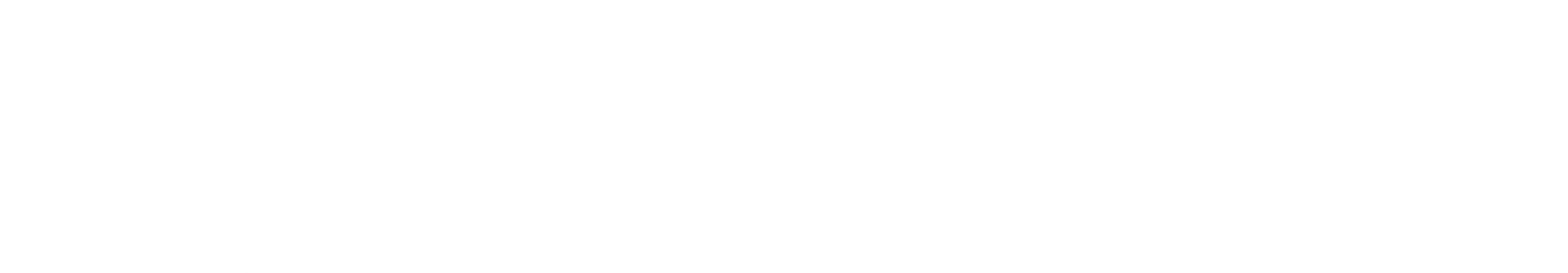 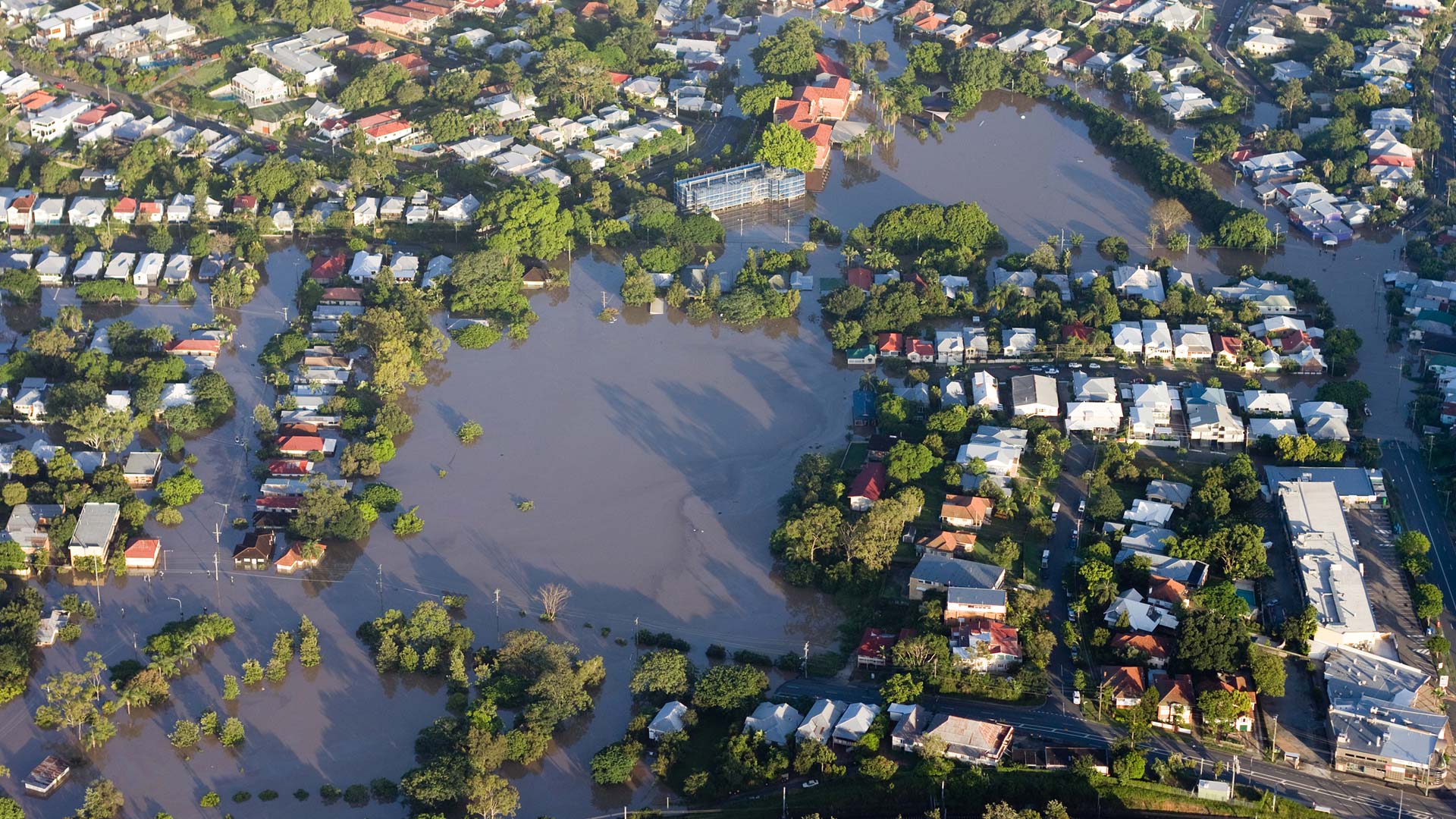 Question 8
One method that can successfully reduce the risk of river flooding is:
A
B
C
D
Reforestation
Radar scanning
Seismic sensors
Urbanisation
www.rayburntours.com
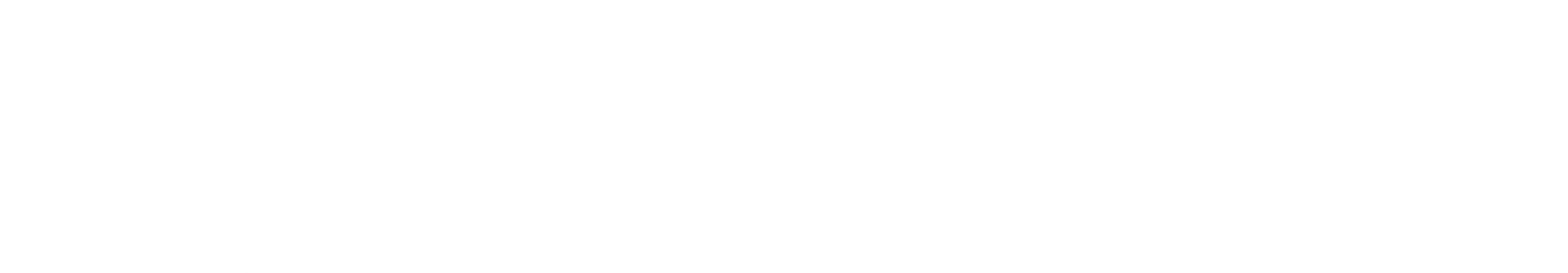 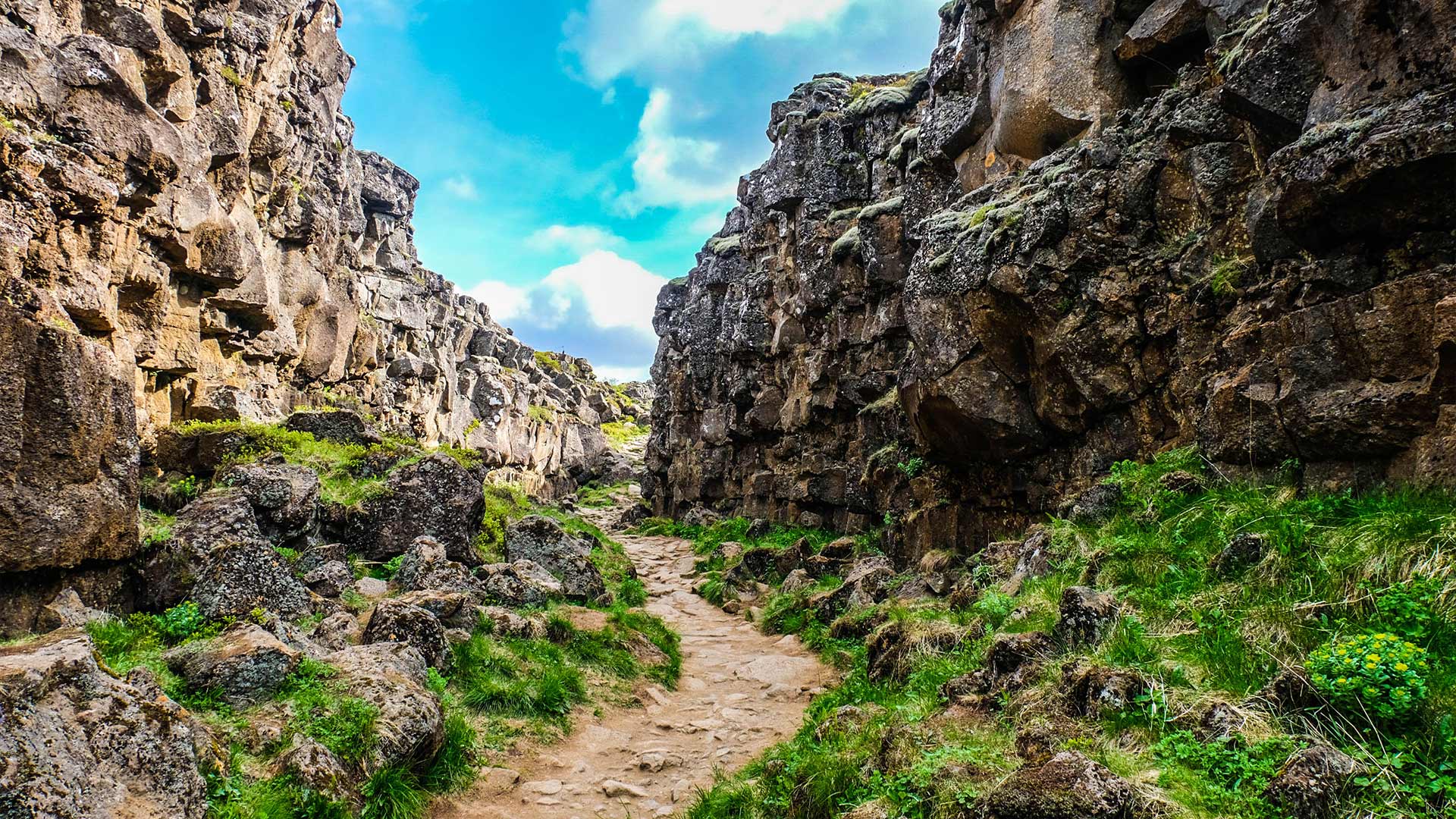 Question 9
What is a slab pull?
A
B
C
D
The pull of hot mantle on the underneath of a tectonic plate
The upward movement of magma in a volcano
The process of tectonic plates pulling apart at mid-ocean ridges
The force made by a sinking tectonic plate pulling the rest of the plate
www.rayburntours.com
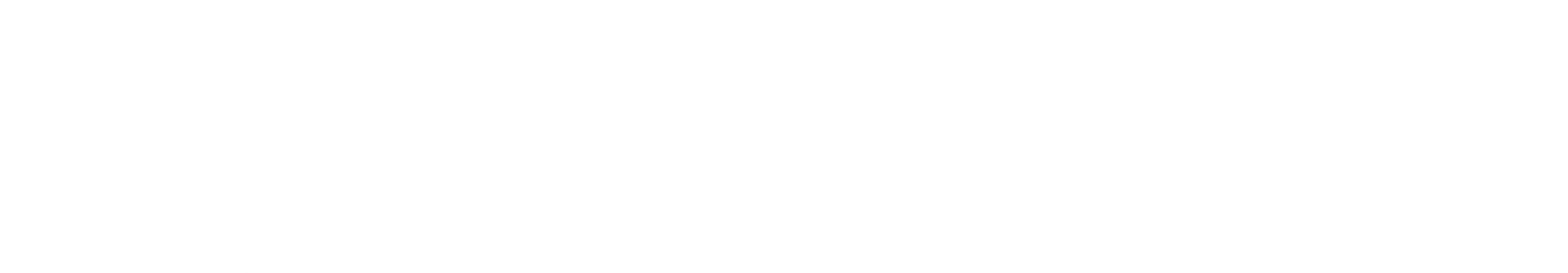 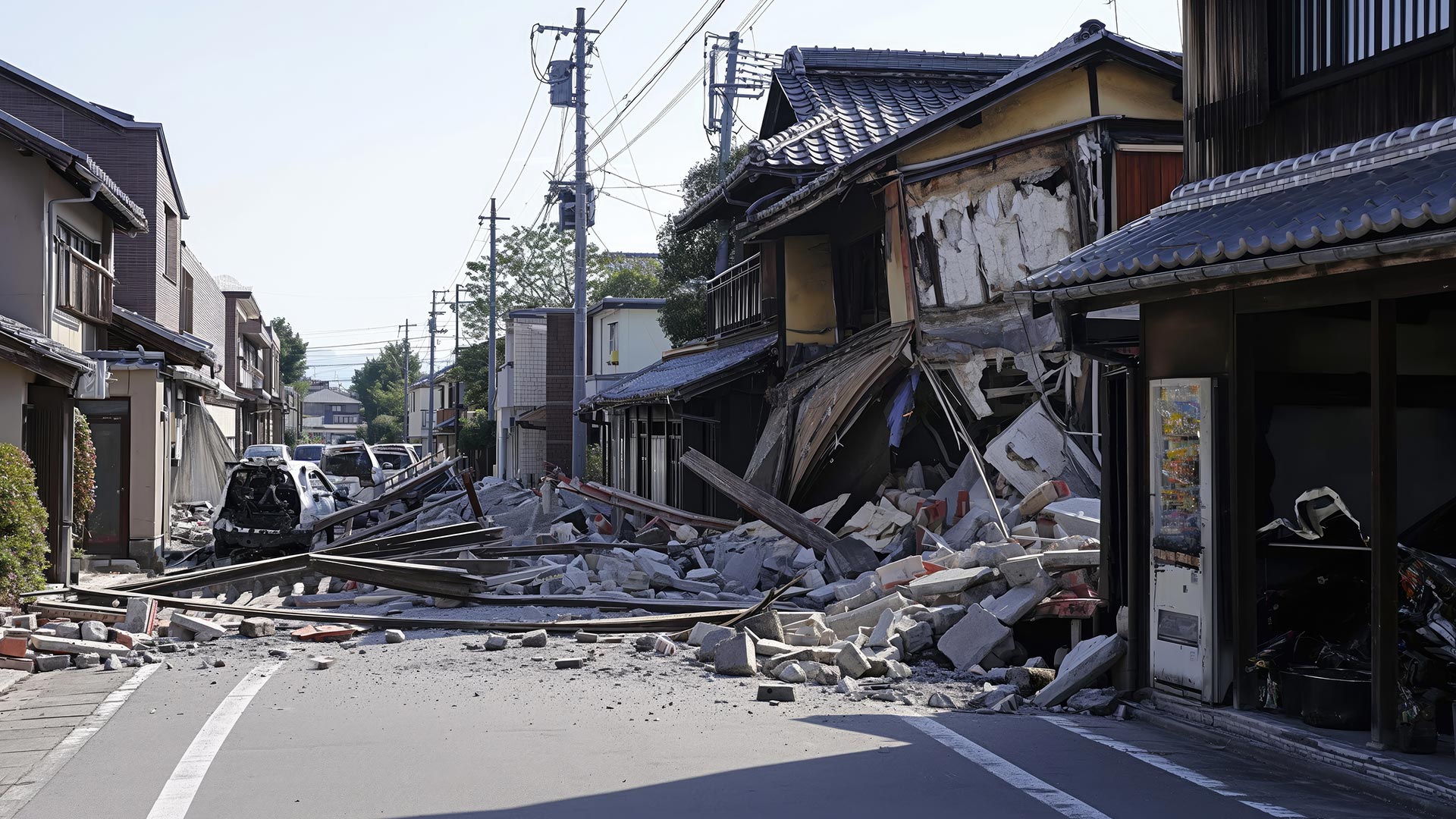 Question 10
The Richter scale is the only way to measure earthquakes
FALSE
TRUE
www.rayburntours.com
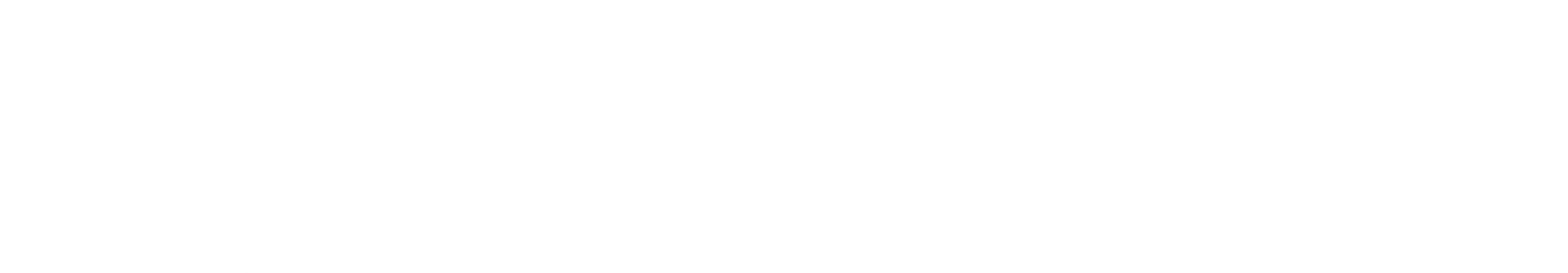 Round 6: Answers
True! The tenth eruption since 2021 started in November!
 B) Movement of tectonic plates
 B) Cuba and D) Philippines
 True! China started tours deep down inside old sinkholes, and have found new species of plants at depth.
 B) Floods
 C) Drought
 C) Anemometer
 A) Reforestation
 C) The force made by a sinking plate pulling the rest of the plate behind it
 False. The Mercalli / Moment Magnitude Scale can also be used
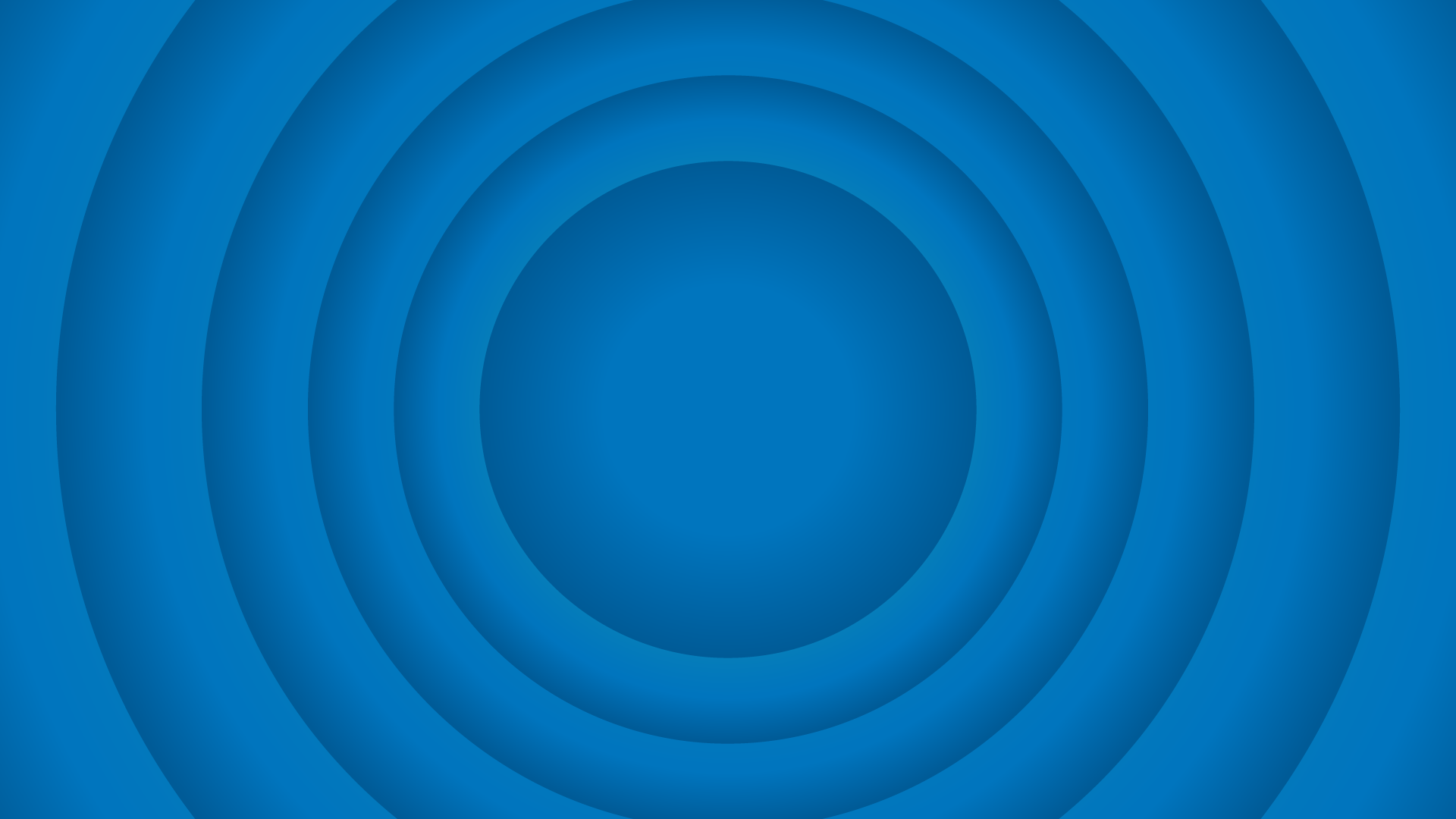 Had great fun with our Quiz in your school?
Be sure to share your experience and tag us on social media
@rayburntours #rayburnbigquiz
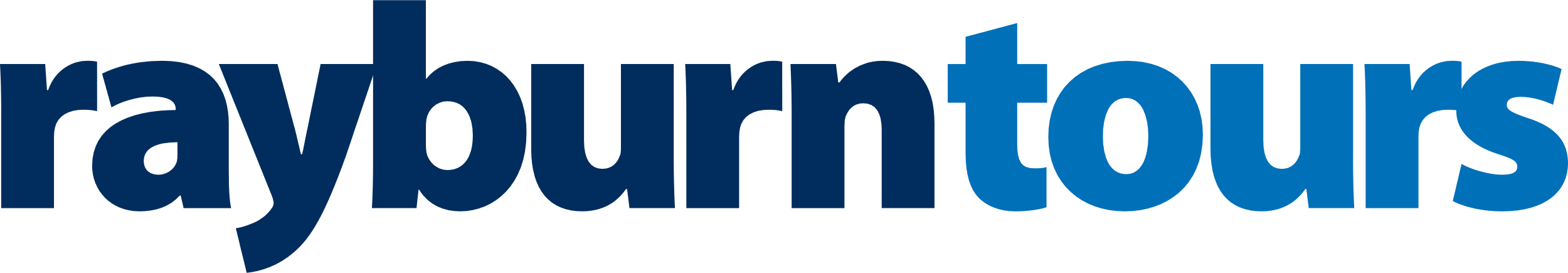